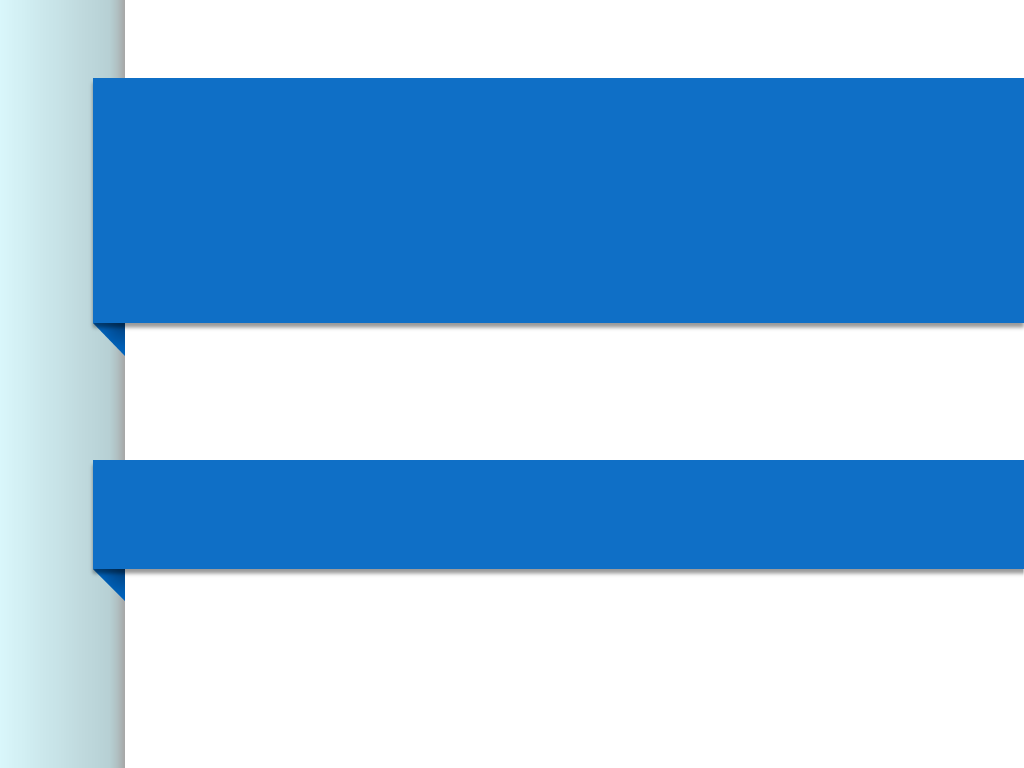 Actions mécaniques
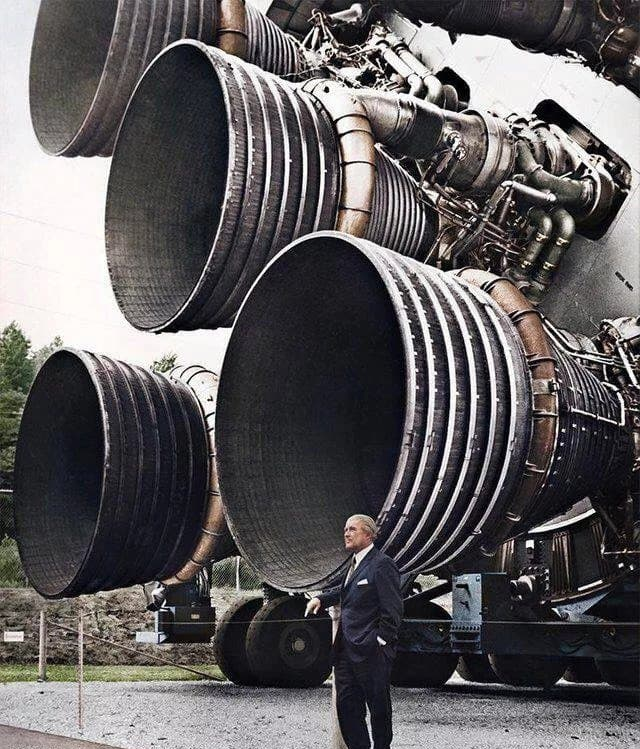 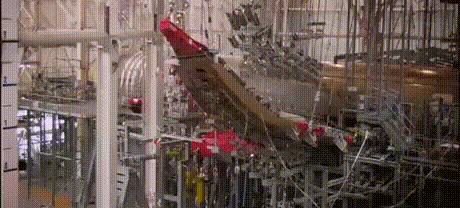 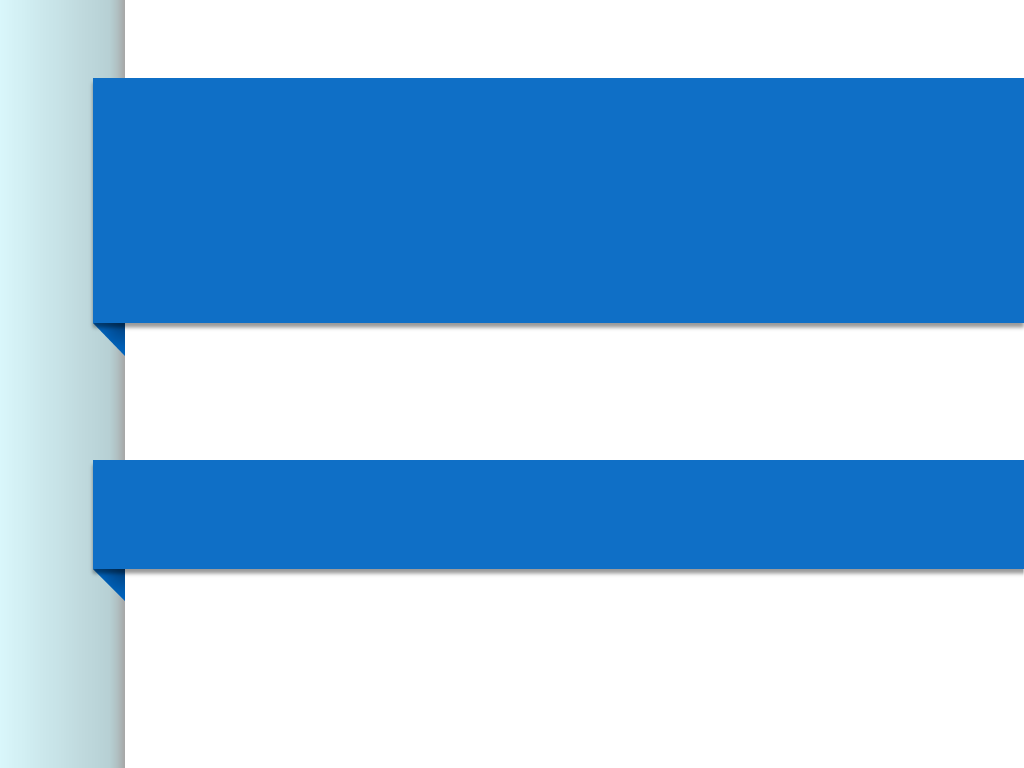 Introduction
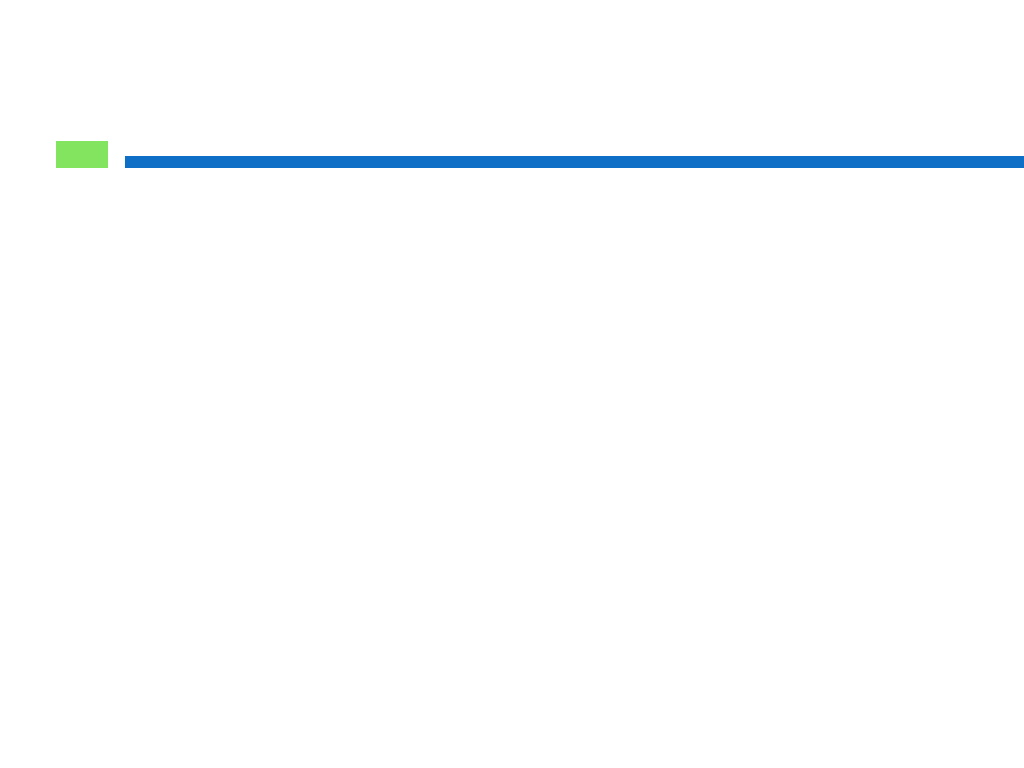 Actions mécaniques
3
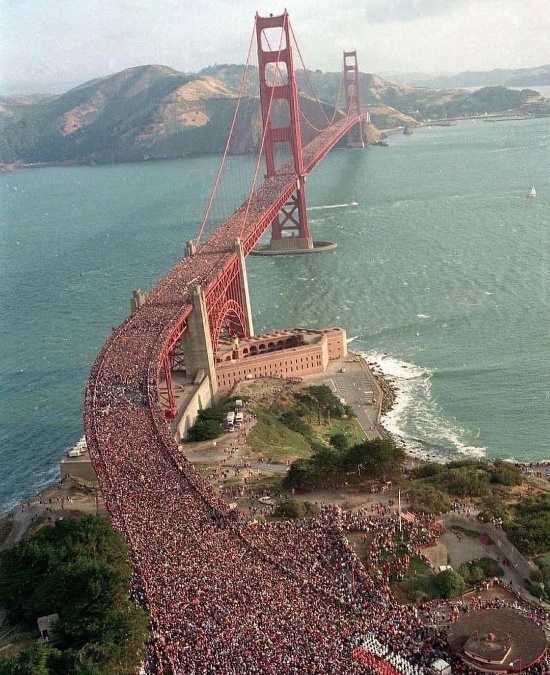 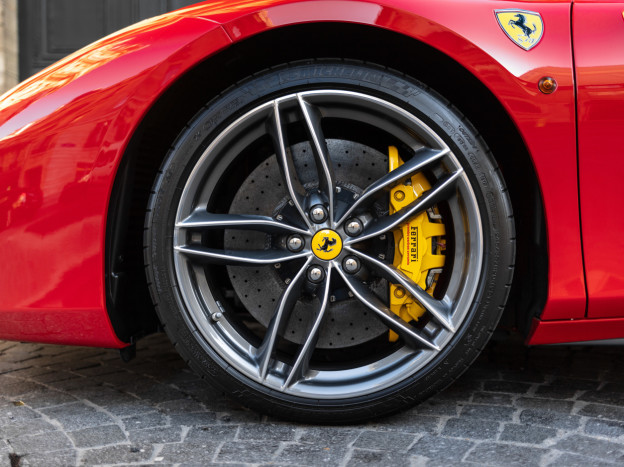 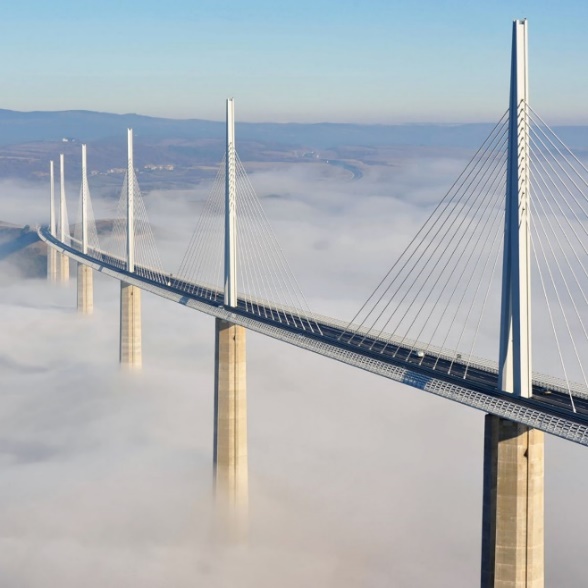 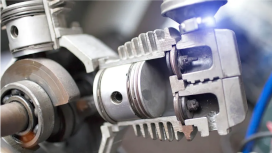 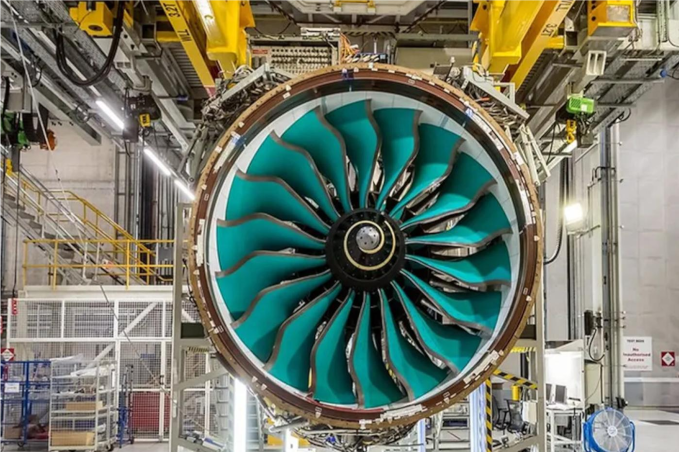 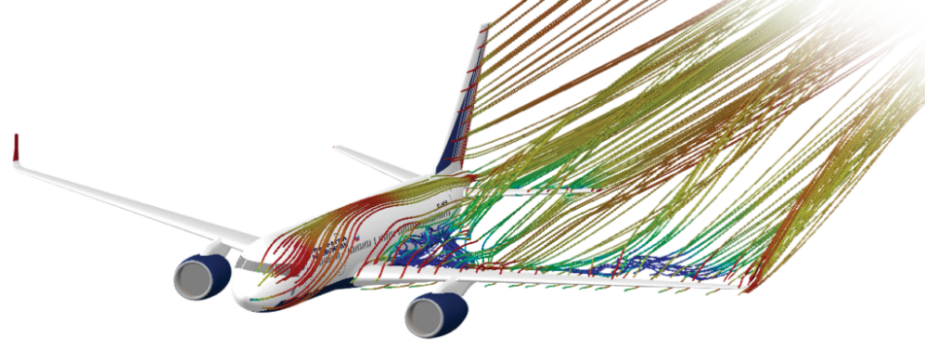 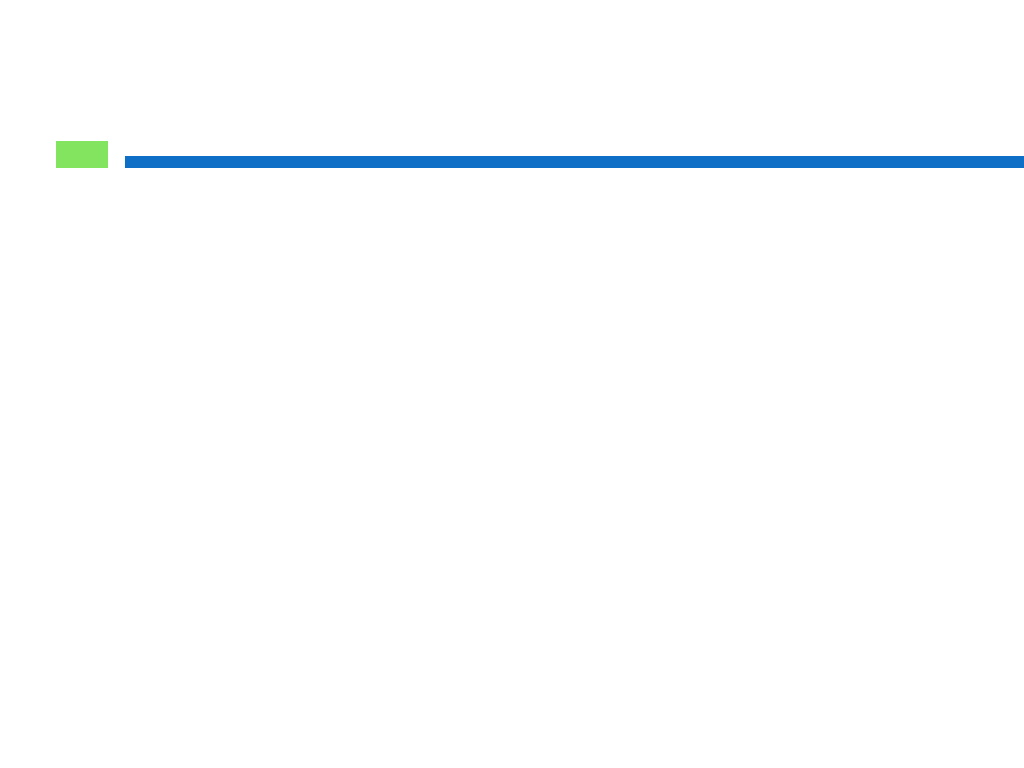 Actions mécaniques
4
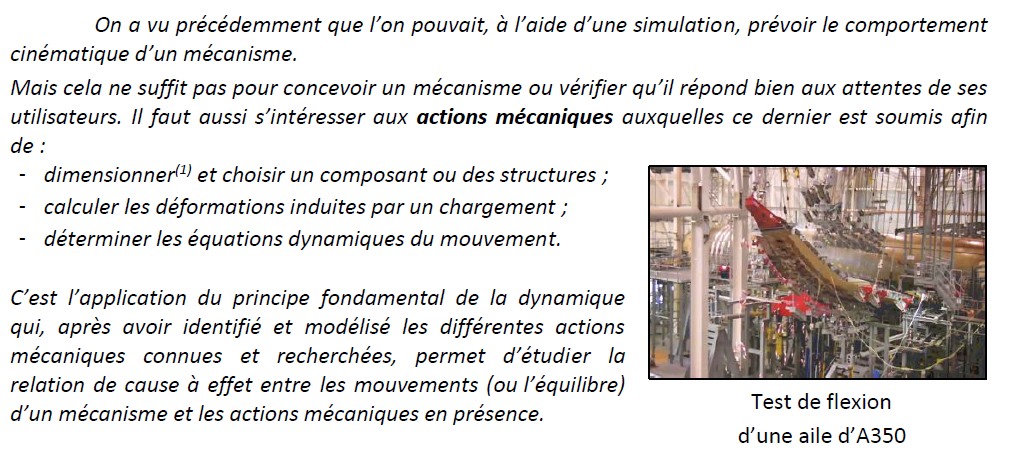 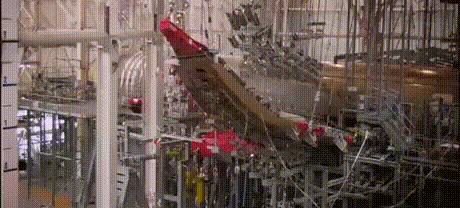 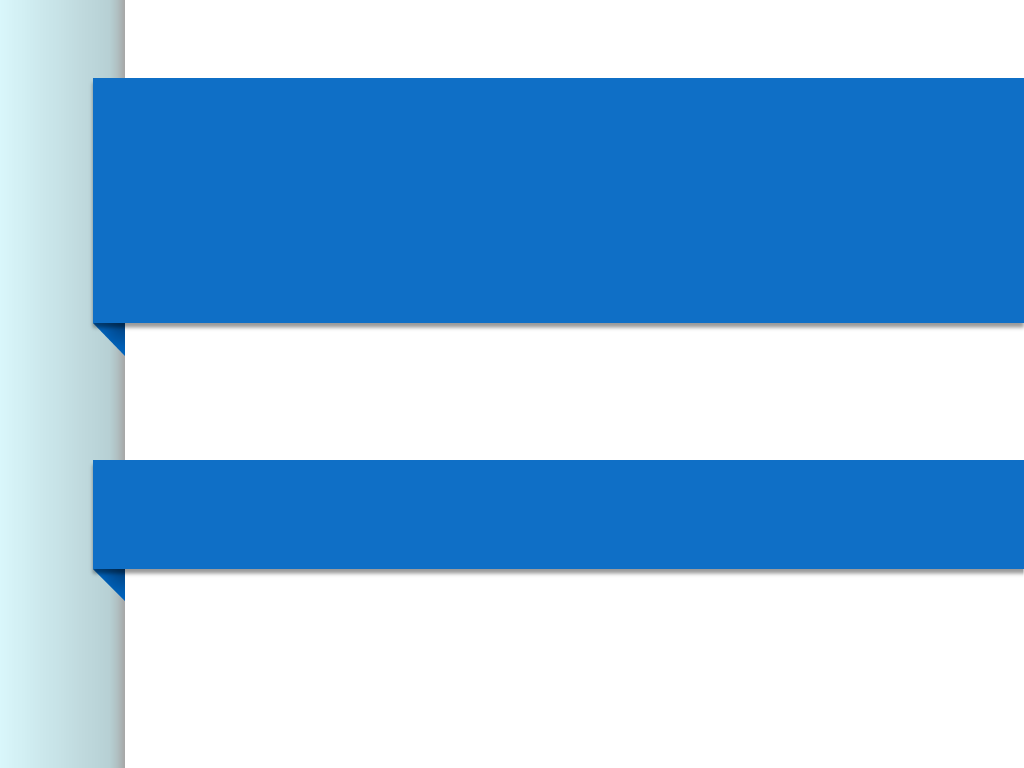 Modélisation des AM
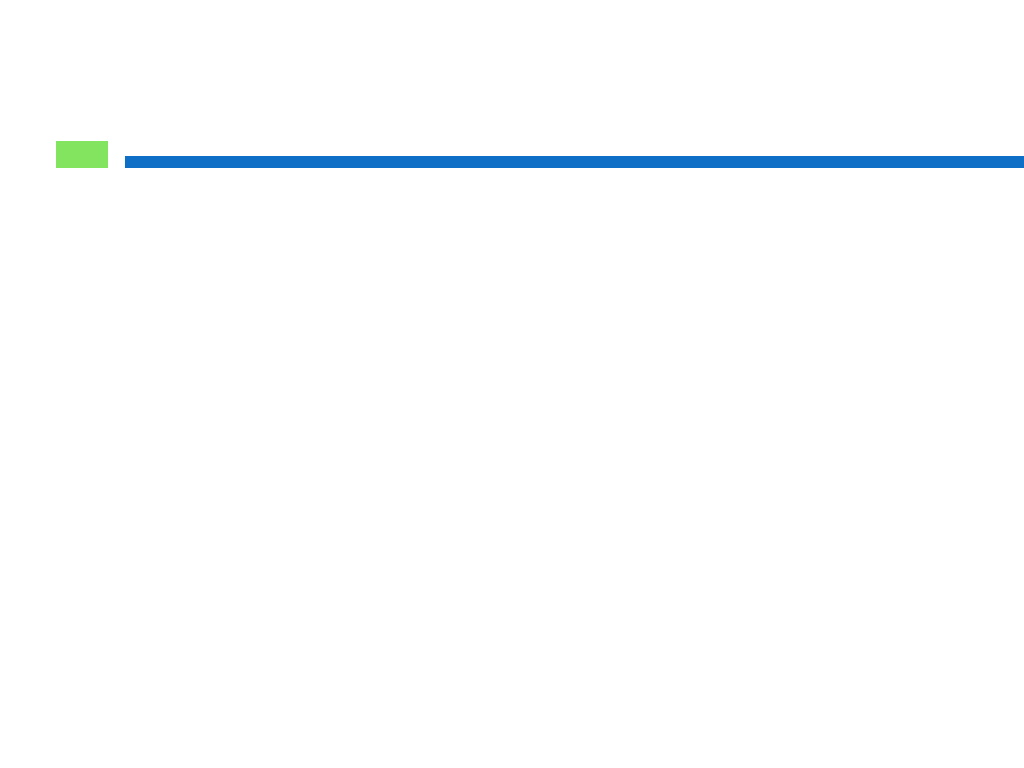 Actions mécaniques
6
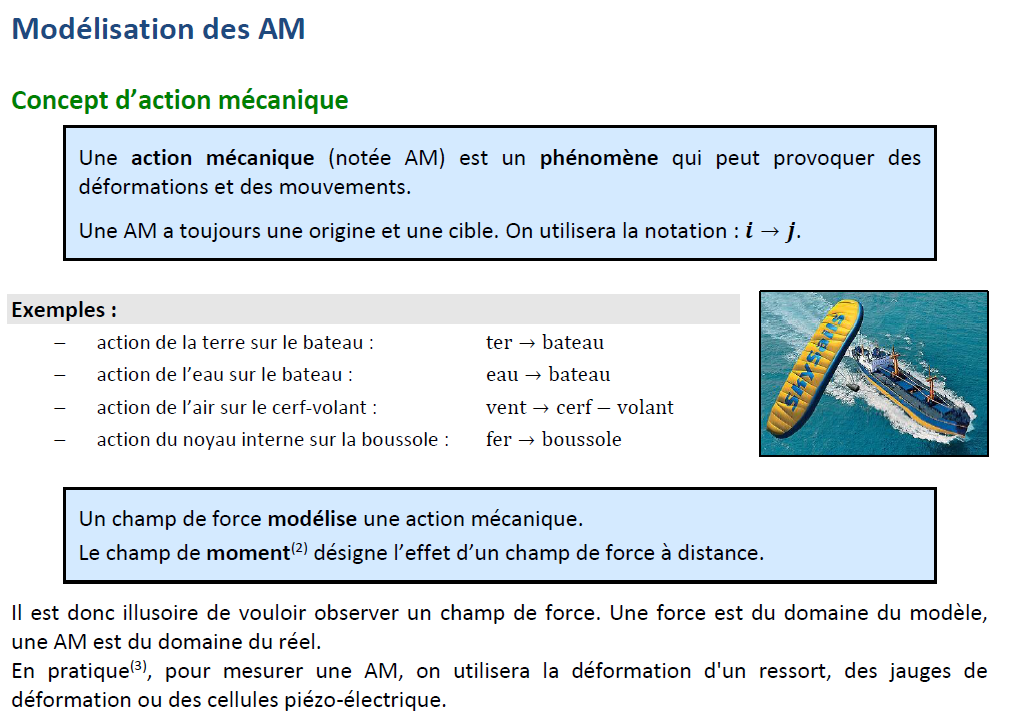 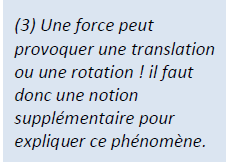 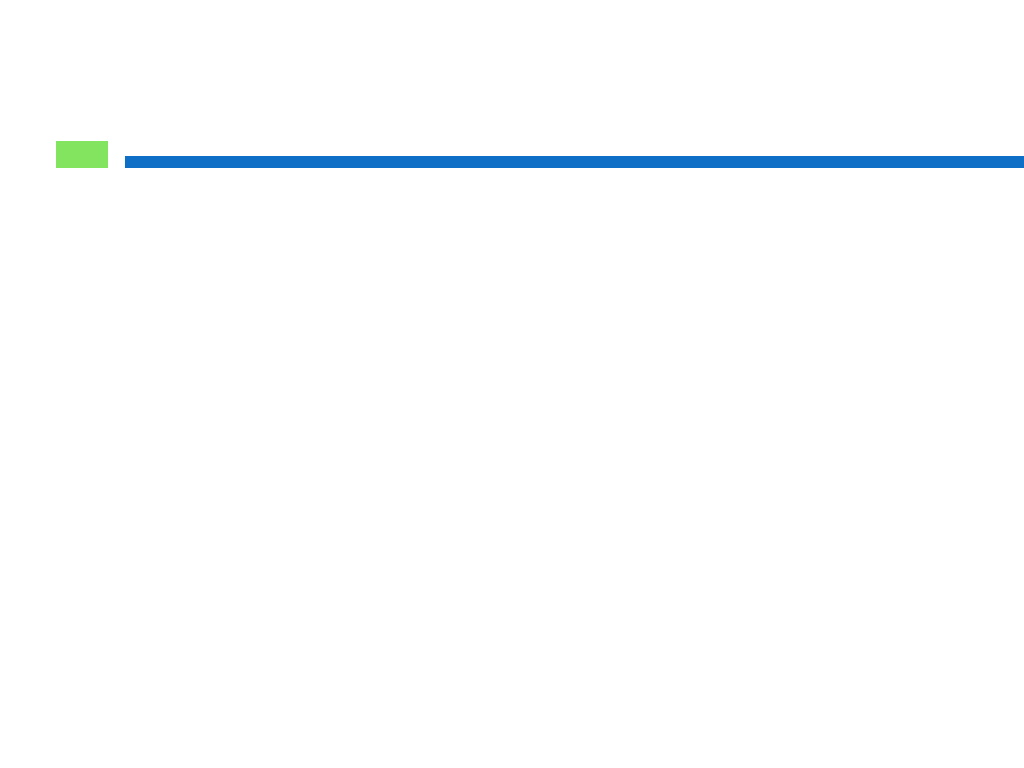 Actions mécaniques
7
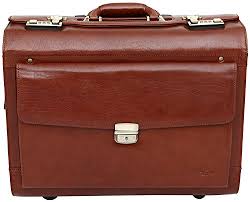 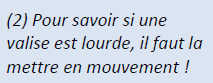 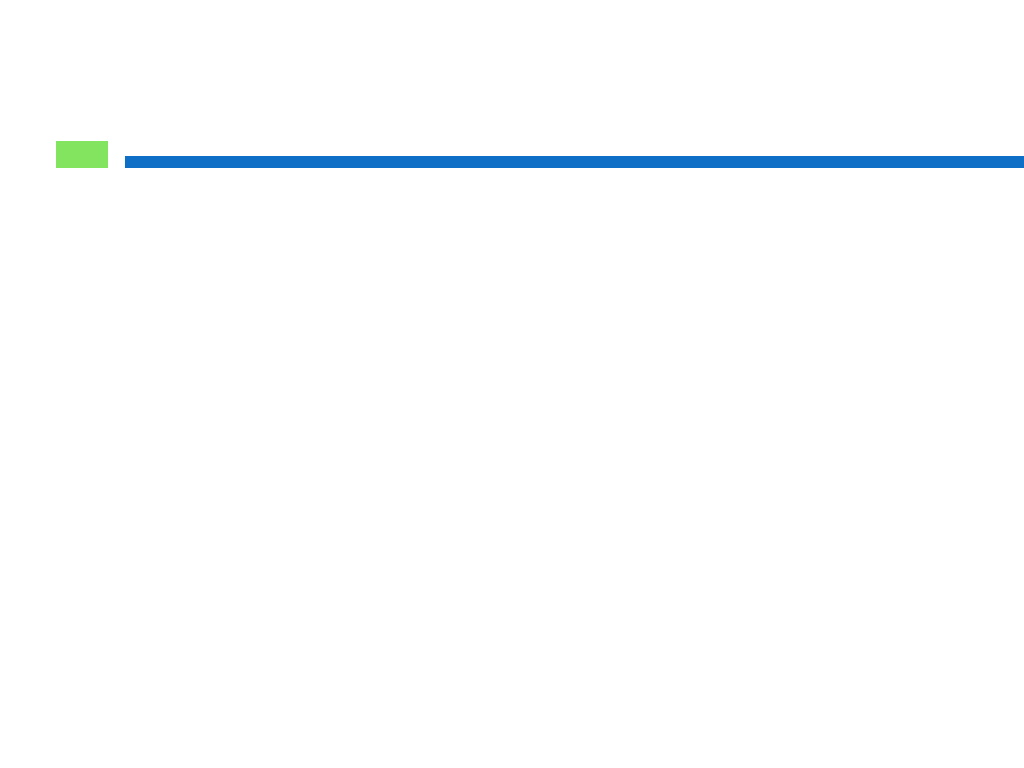 Graphe de structure
8
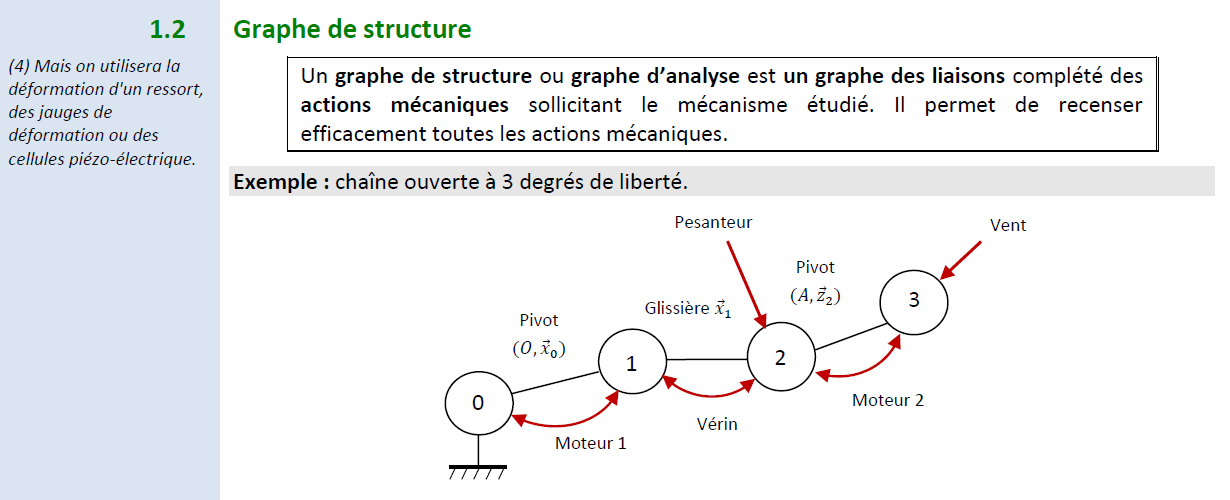 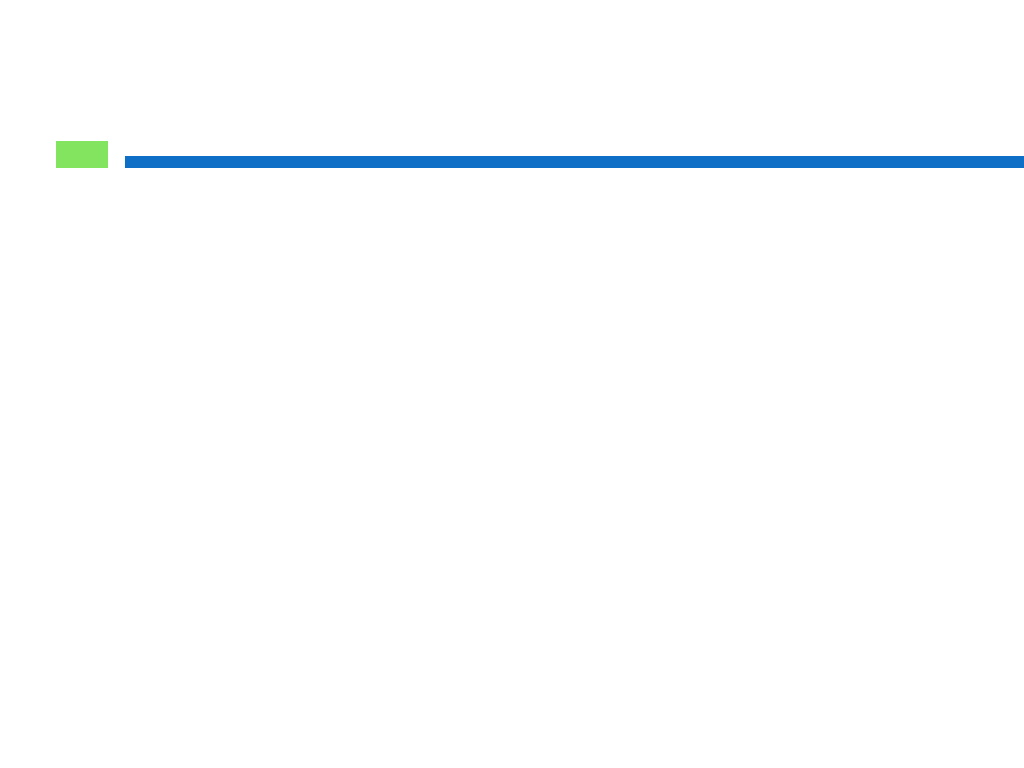 Modélisation des actions mécaniques
9
Réel
Modèle local
Modèle global
Champ de force
Action Mécanique
- action gravitation


- action électromagnétique


- action de contact
- à distance
Torseur des actions mécaniques
- de contact
Exemple :
L’action mécanique de l’eau sur le barrage est modélisé par le champ de force surfacique sur la surface du barrage. A ce champ de force, on associe un torseur des actions mécaniques.
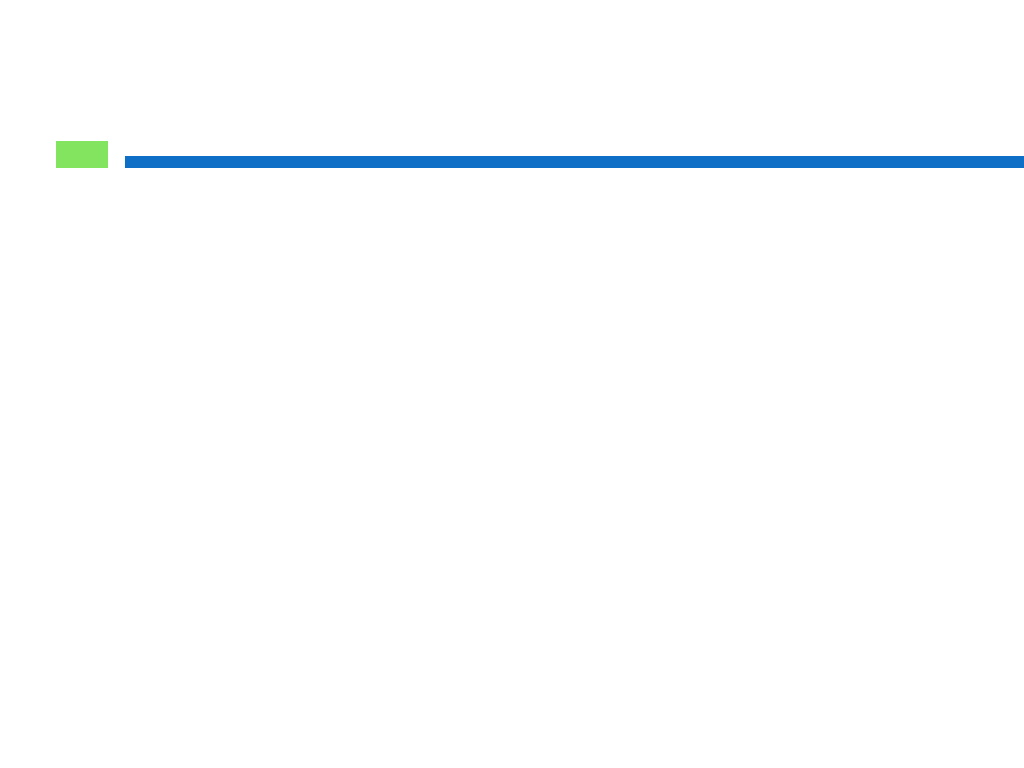 Torseur des AM
10
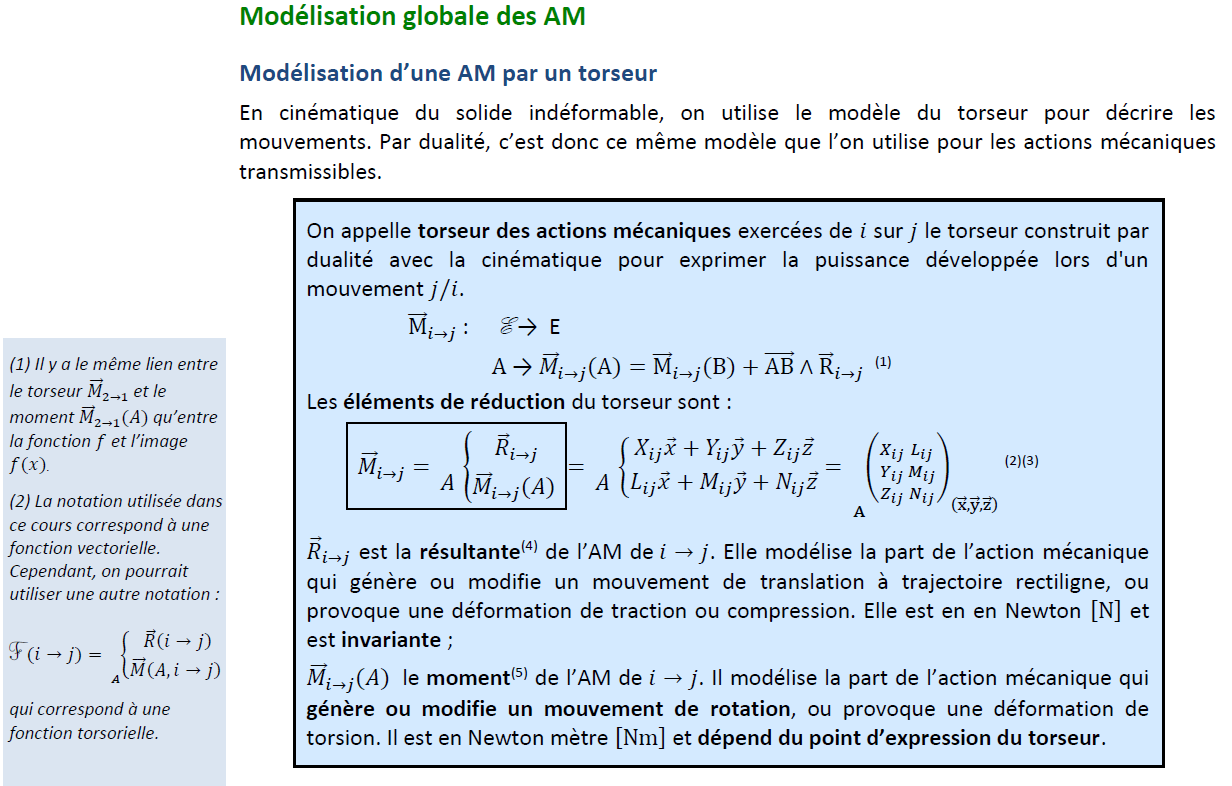 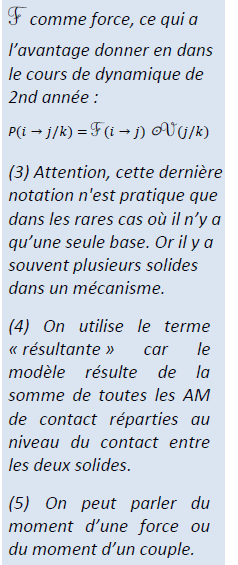 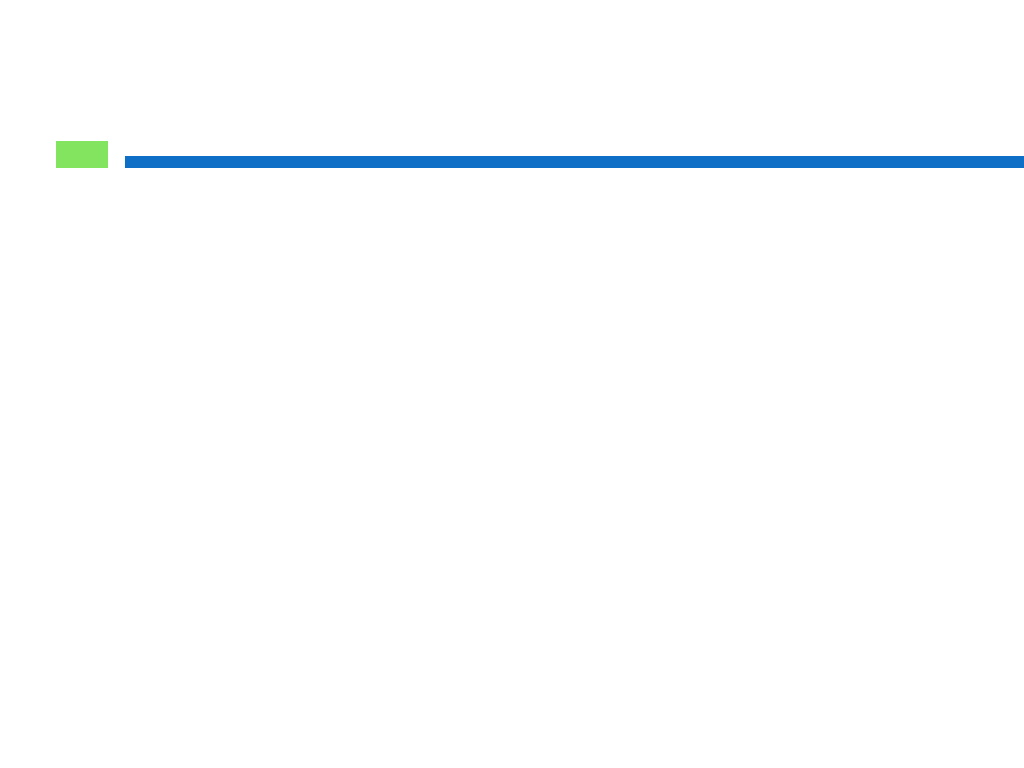 Torseur glisseur
11
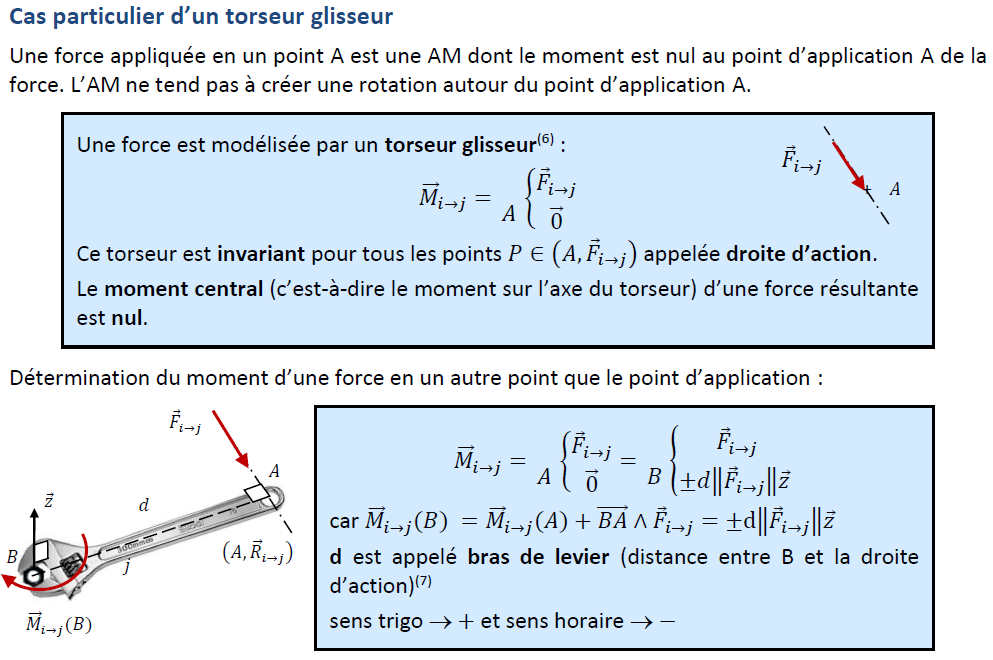 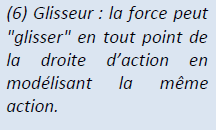 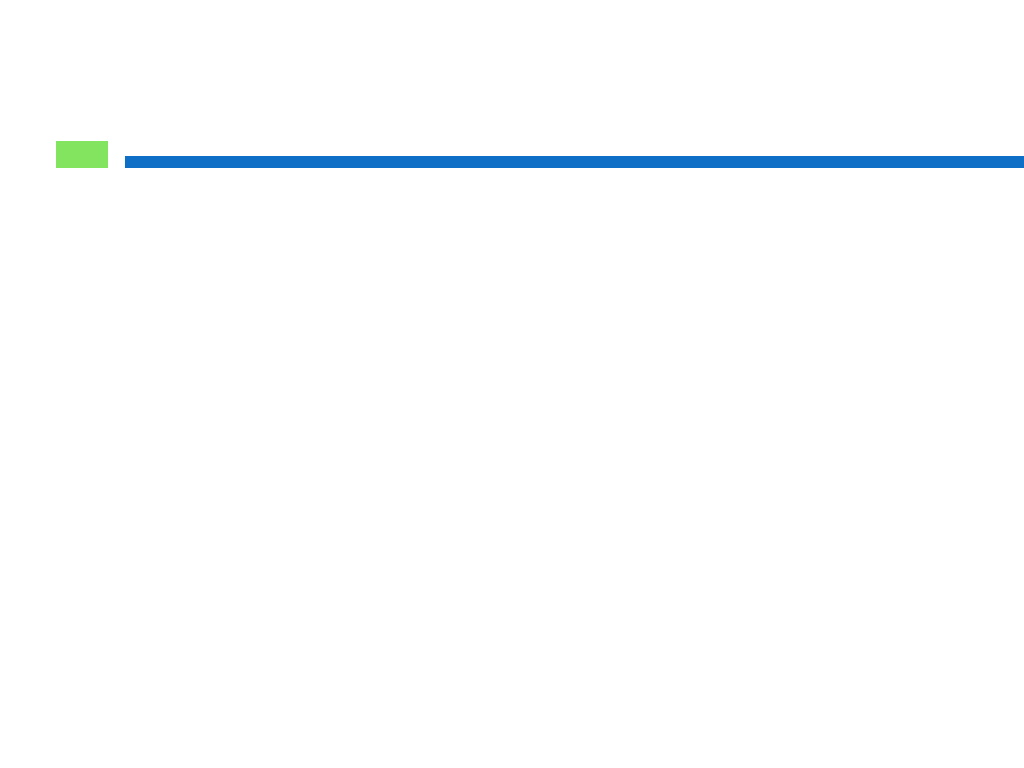 Torseur couple
12
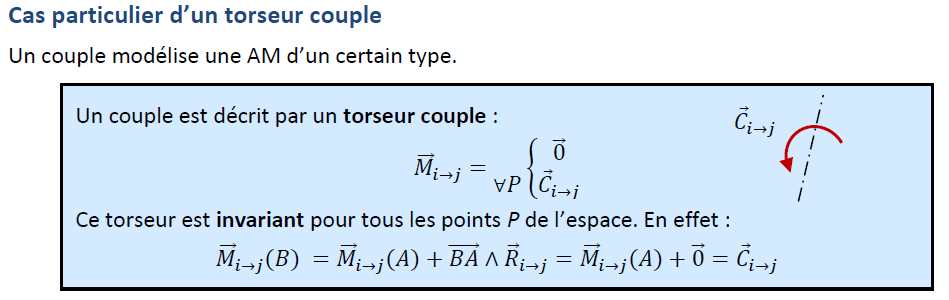 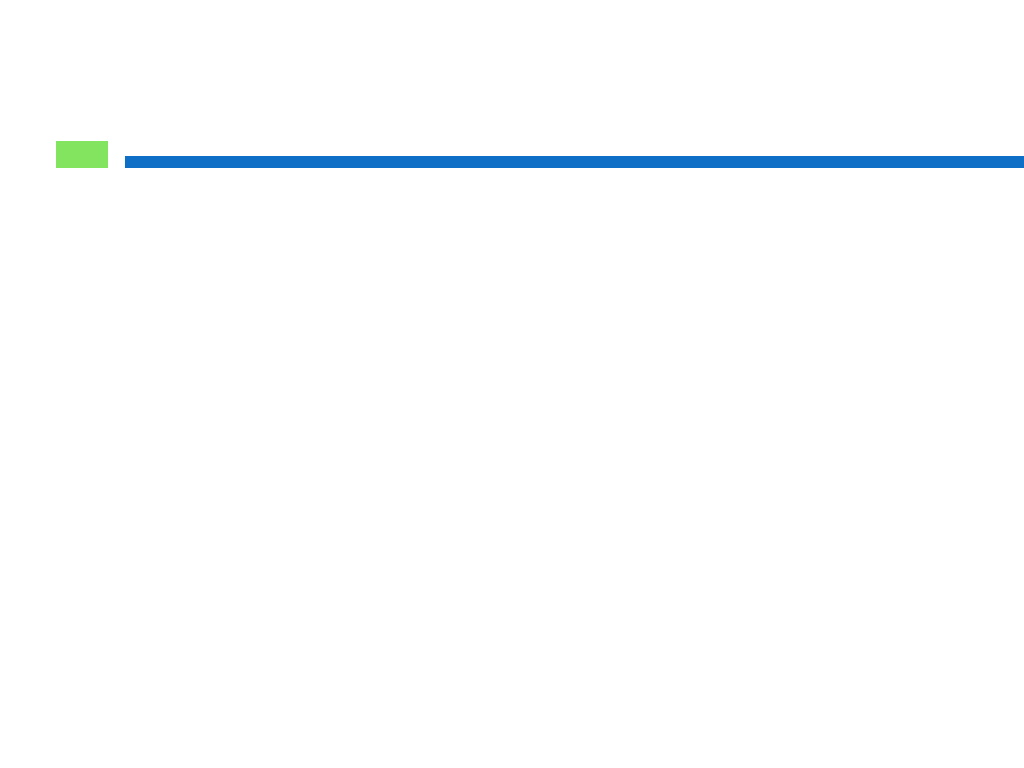 Torseur des AM
13
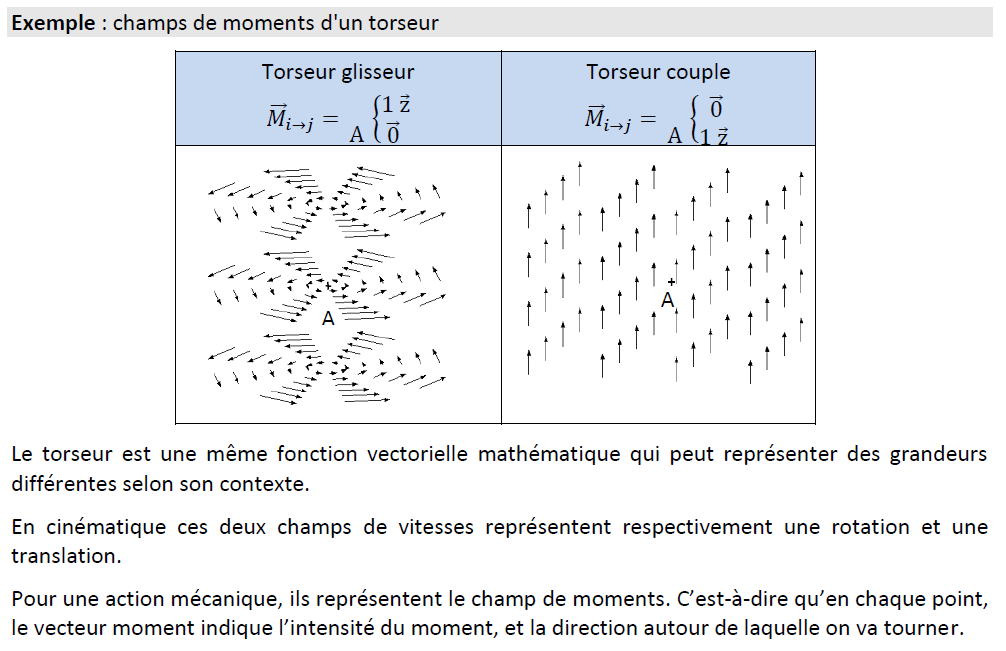 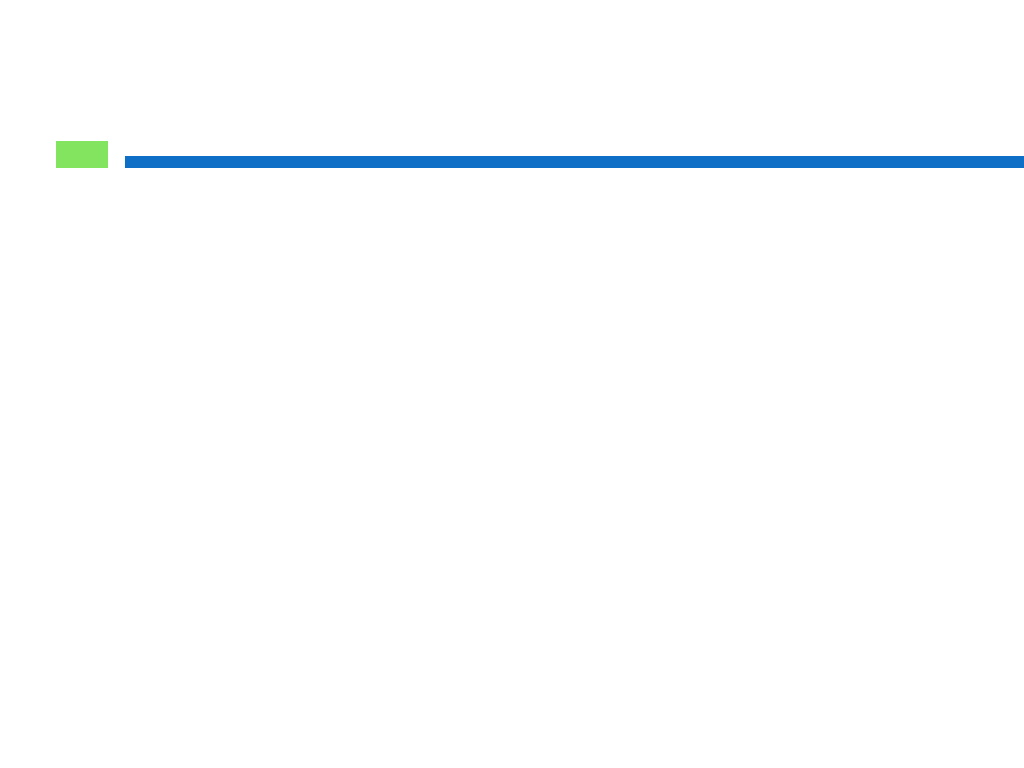 Torseur des AM
14
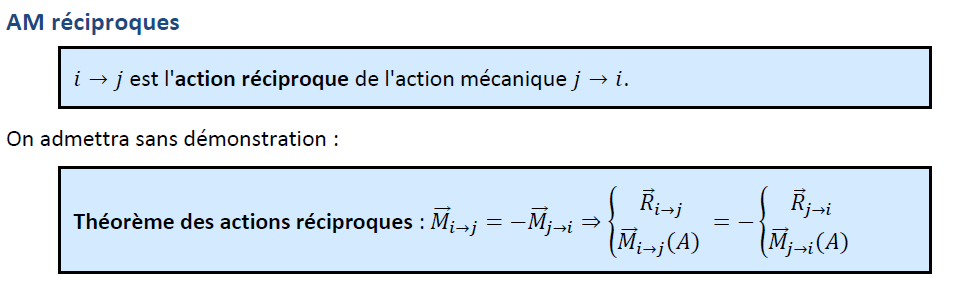 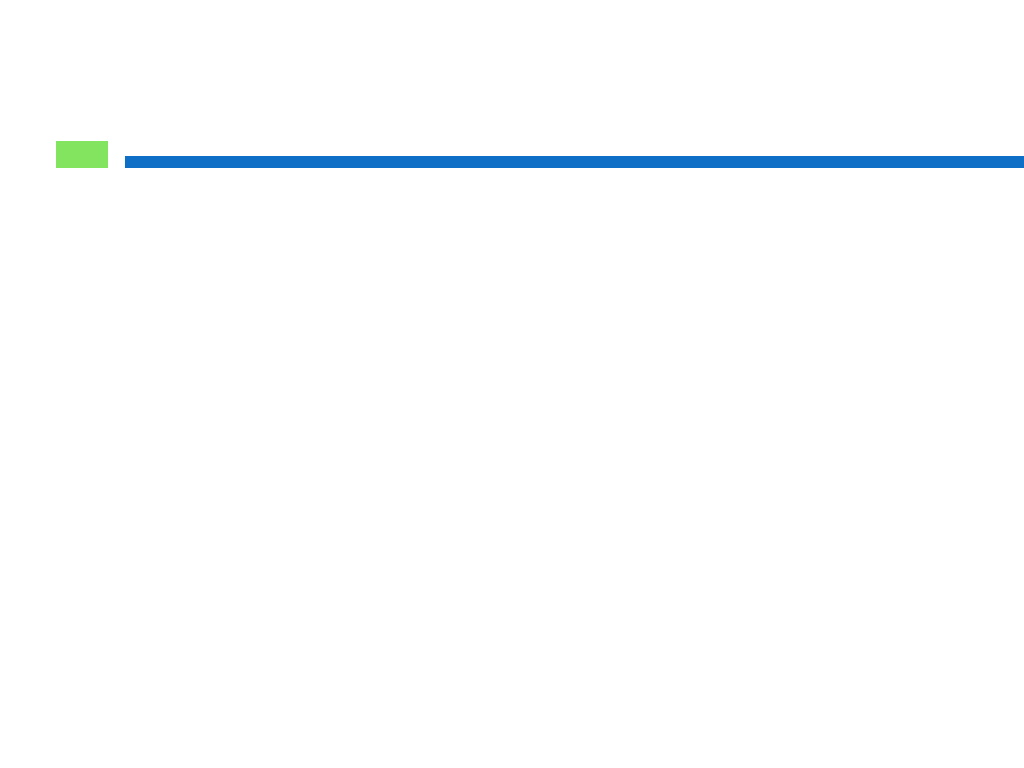 Pesanteur
15
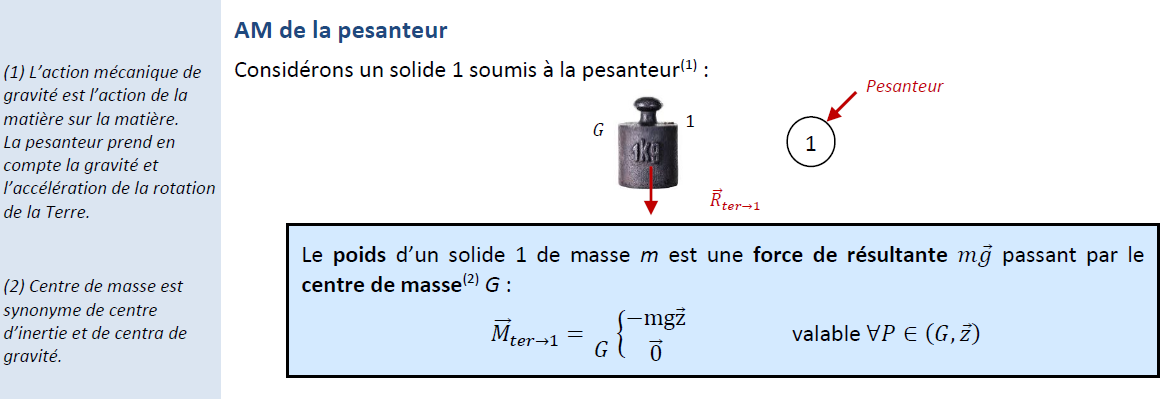 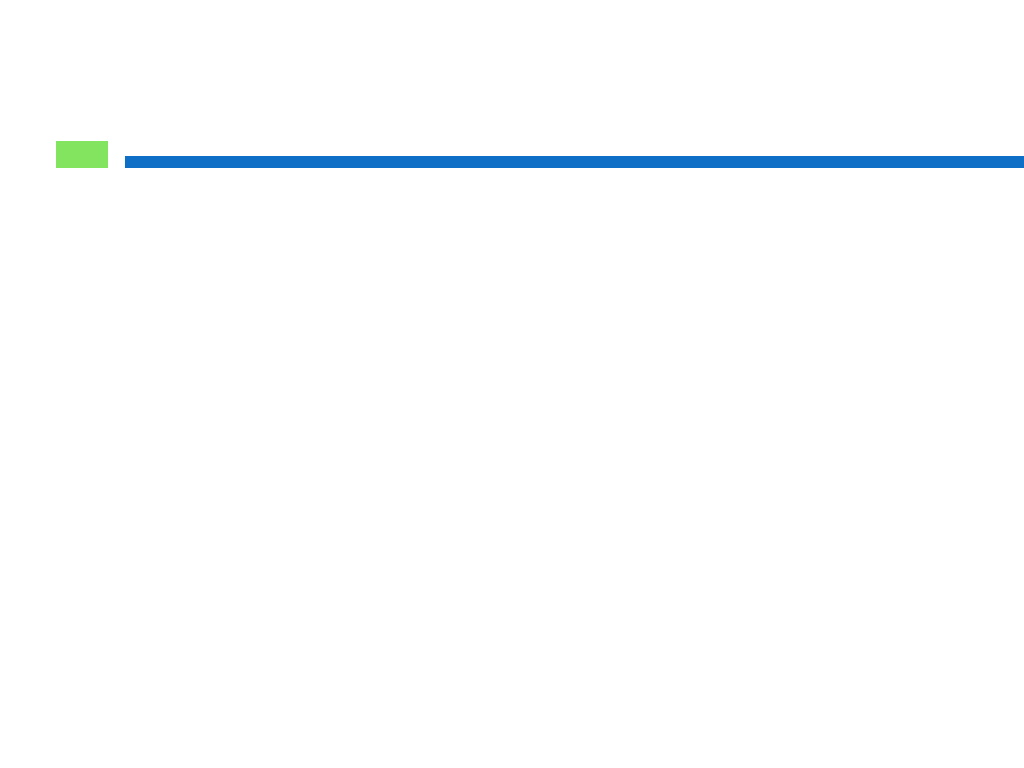 Vérin
16
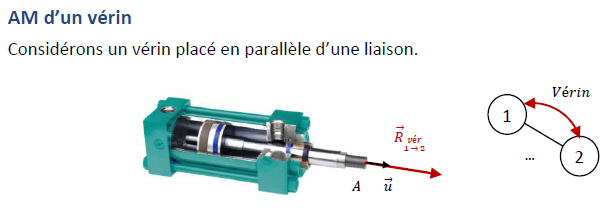 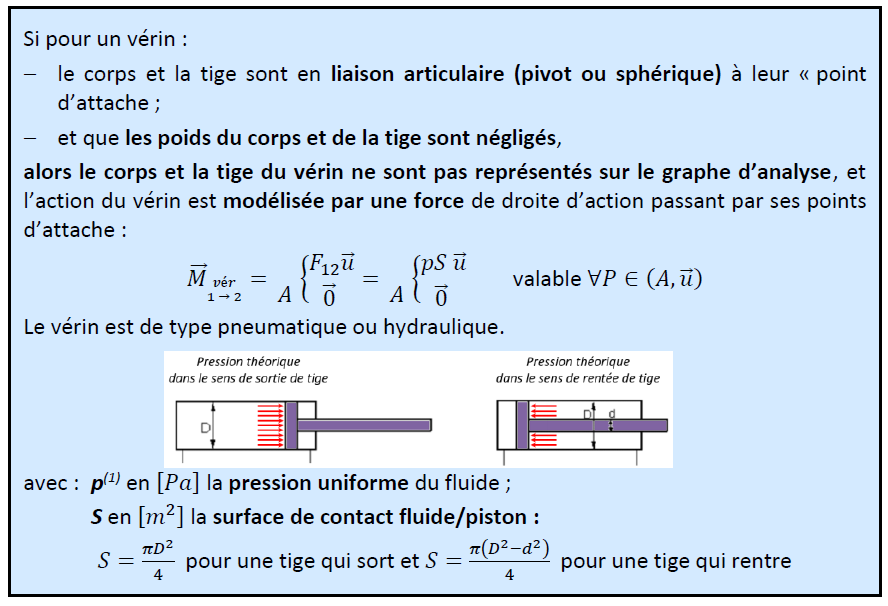 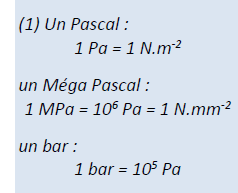 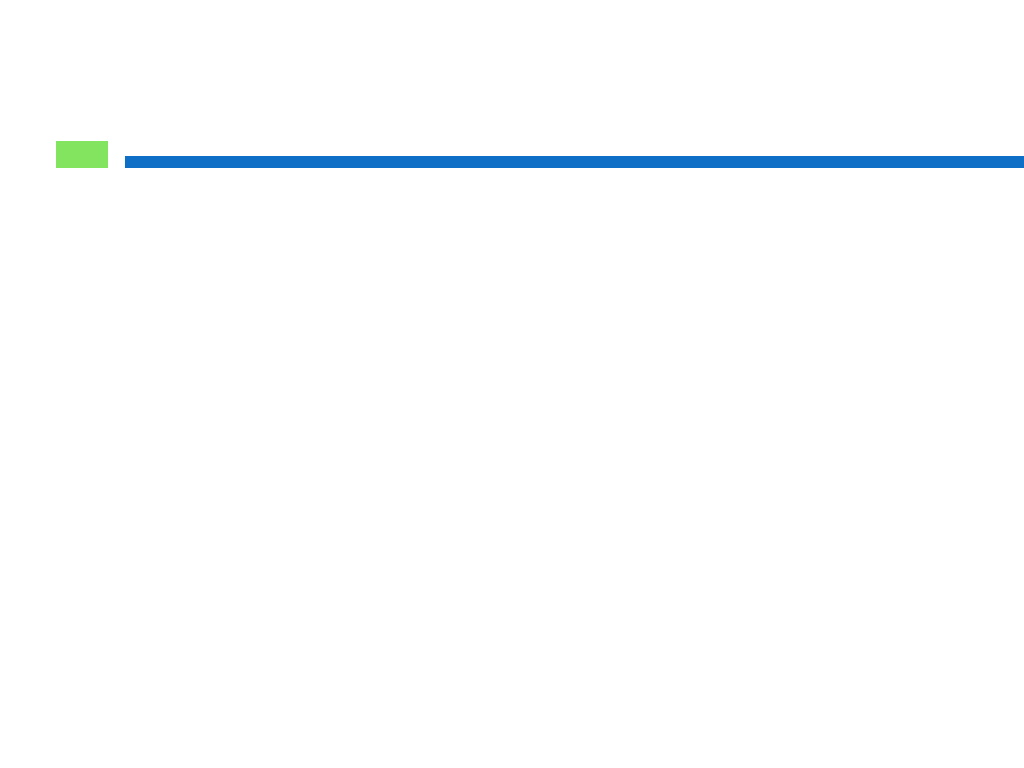 Moteur
17
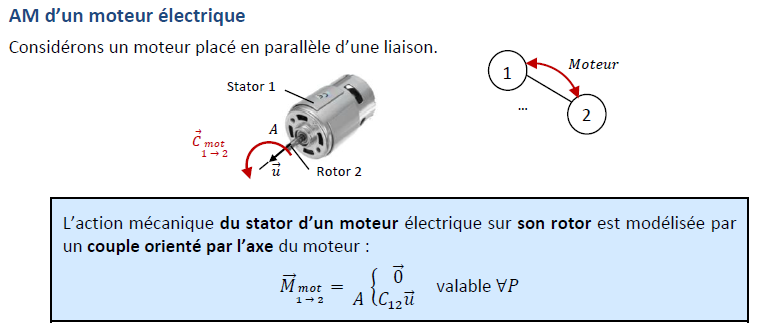 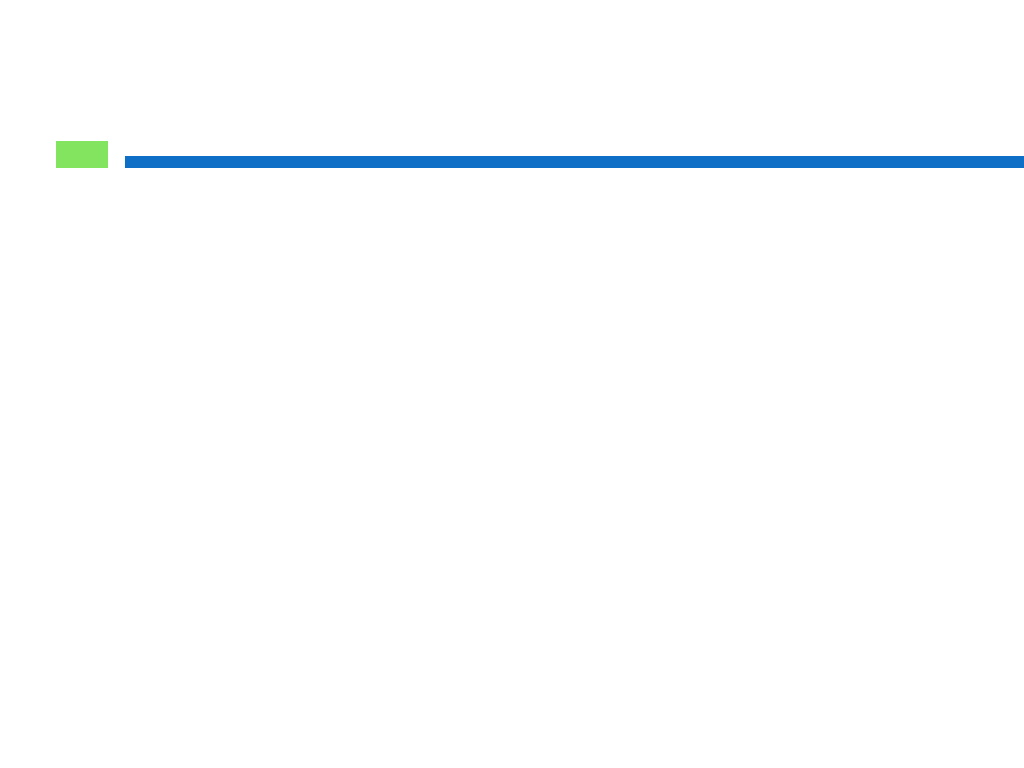 Ressort de traction / compression
18
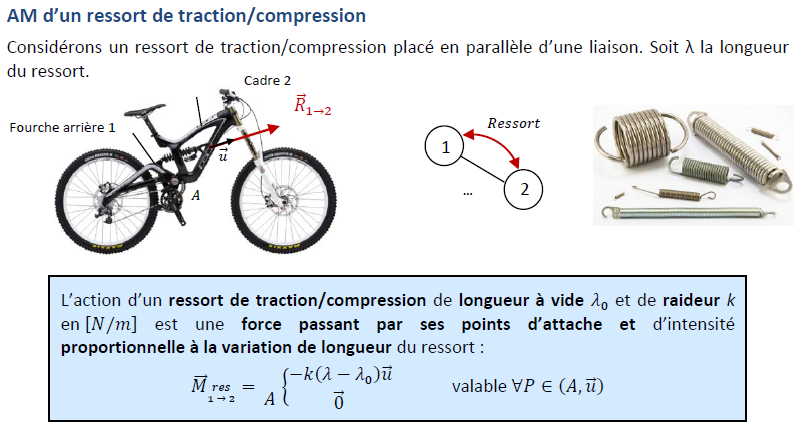 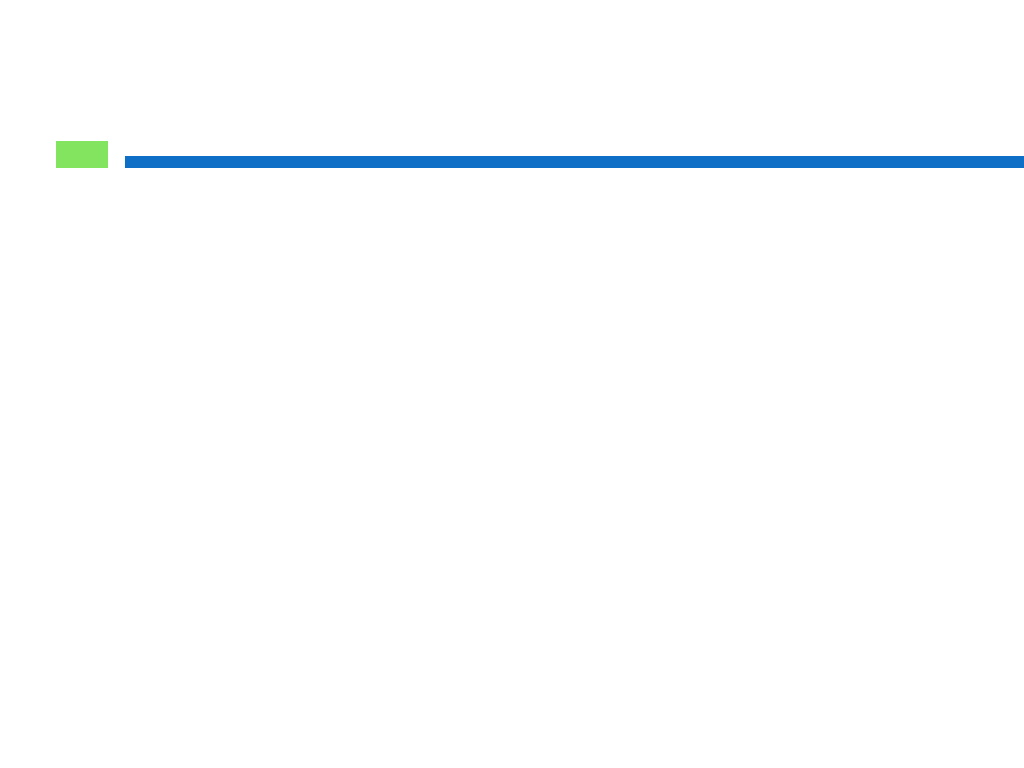 Ressort de torsion
19
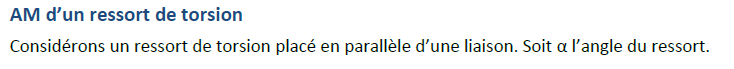 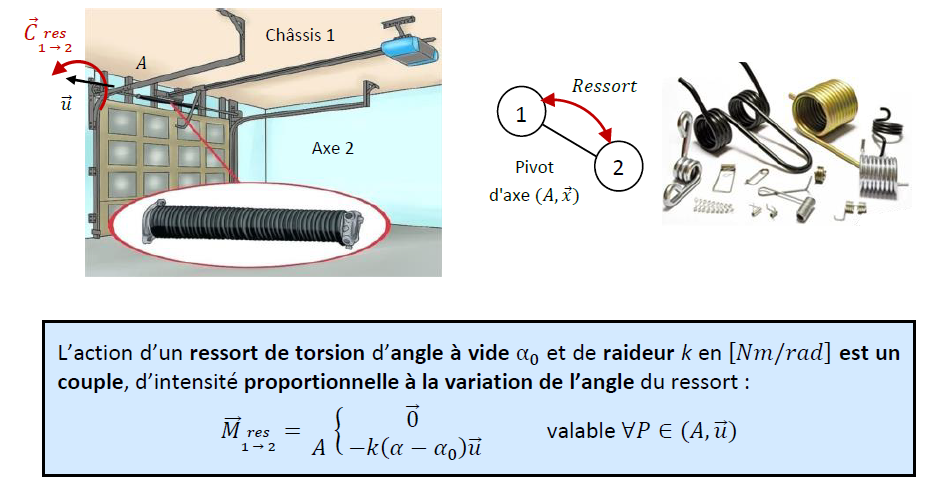 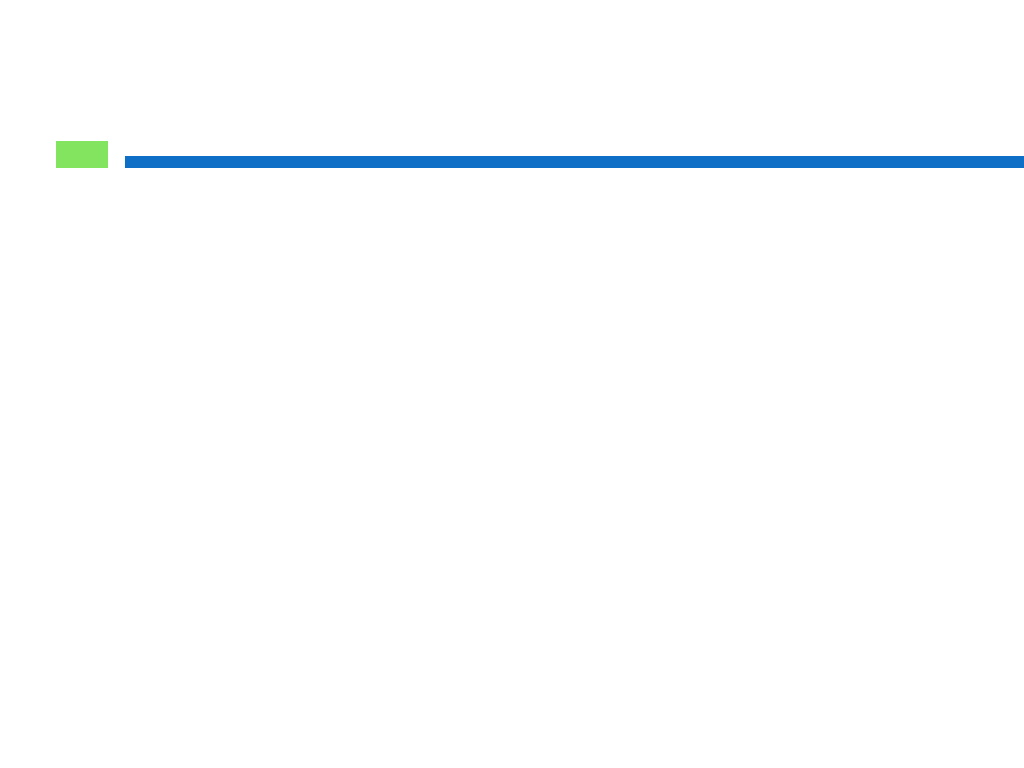 Amortisseur
20
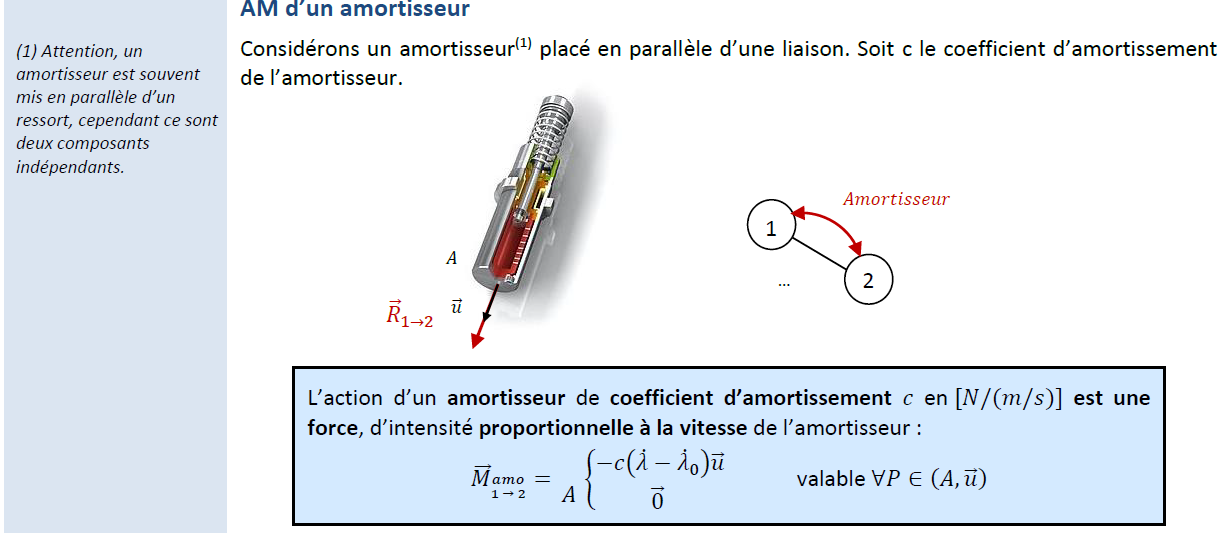 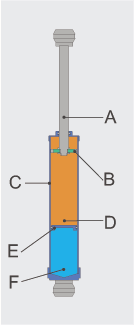 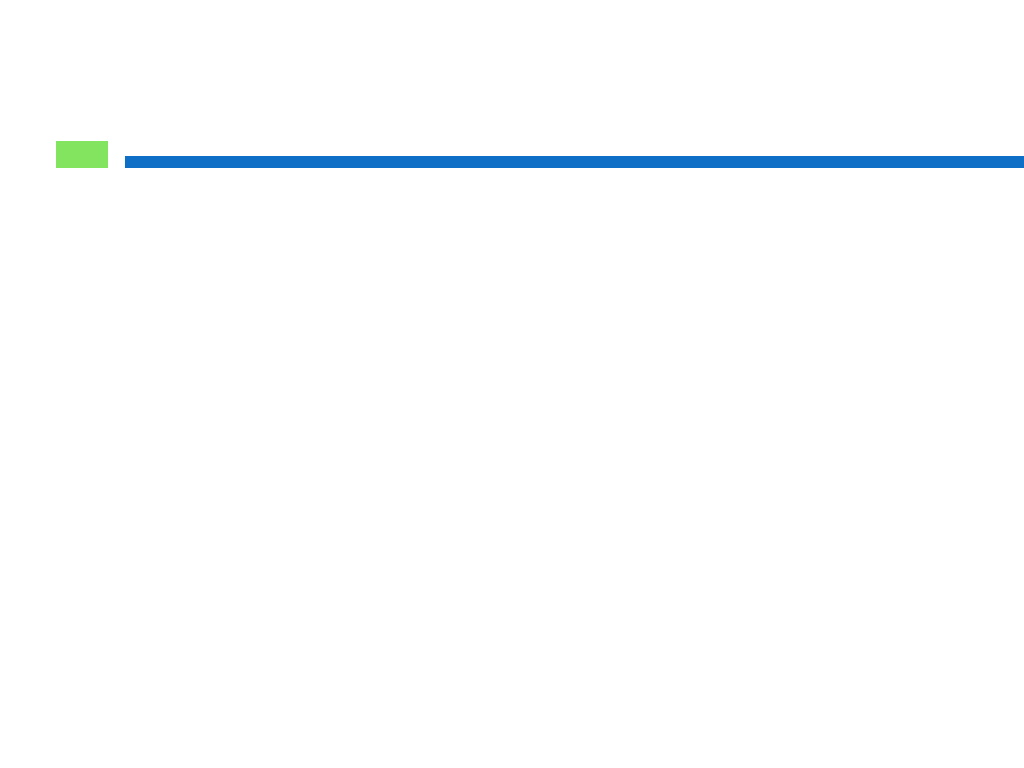 Force de trainée
21
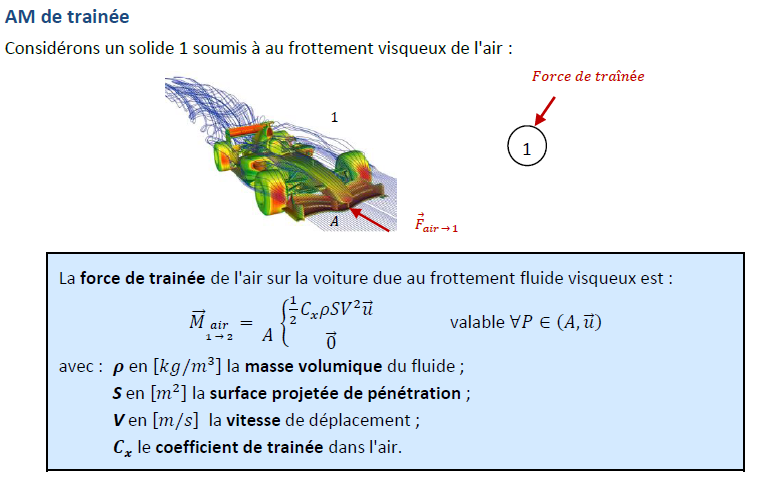 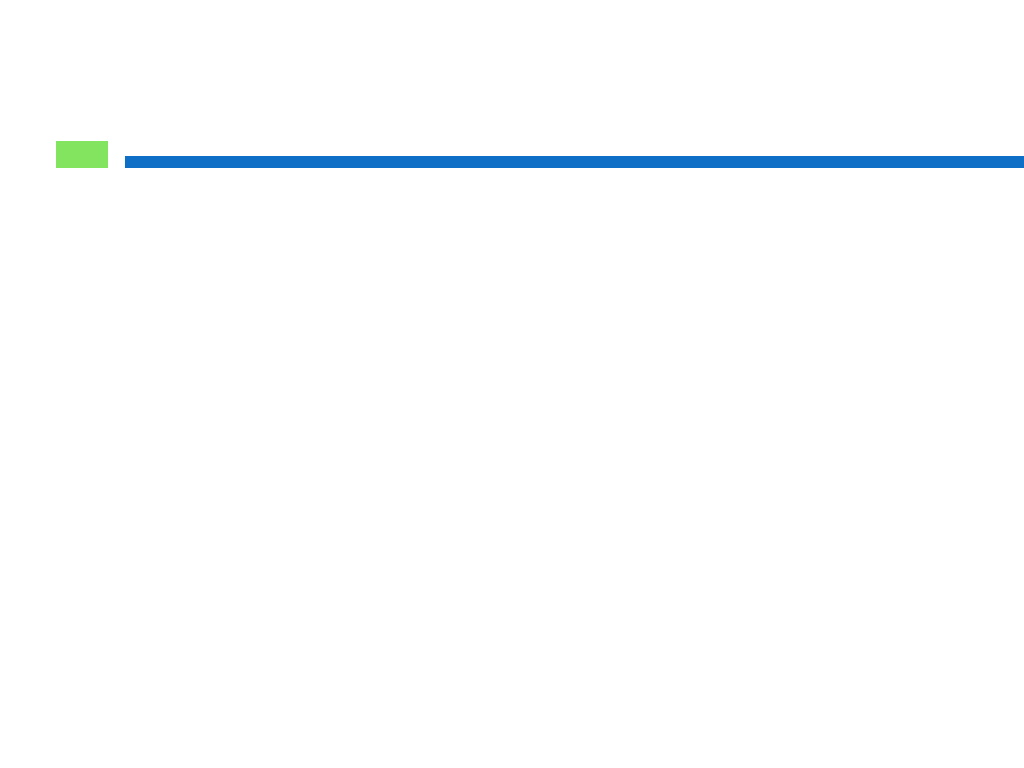 Poussée d’Archimède
22
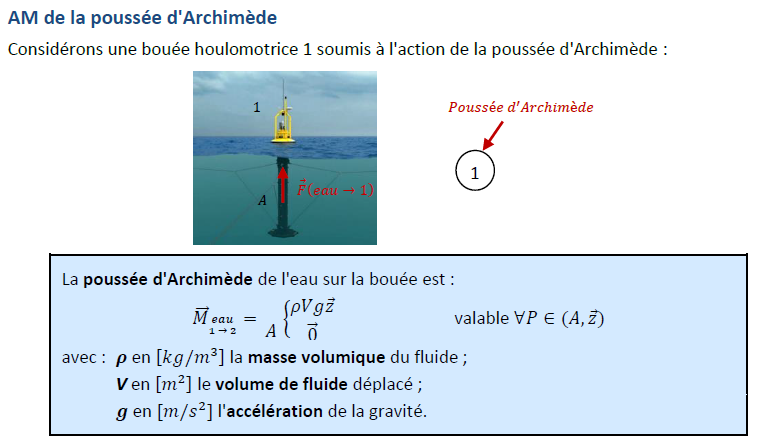 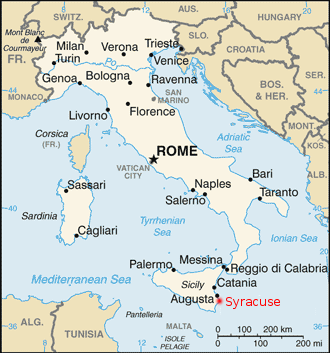 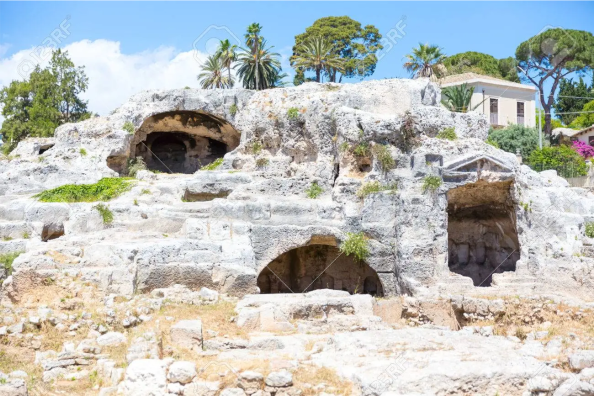 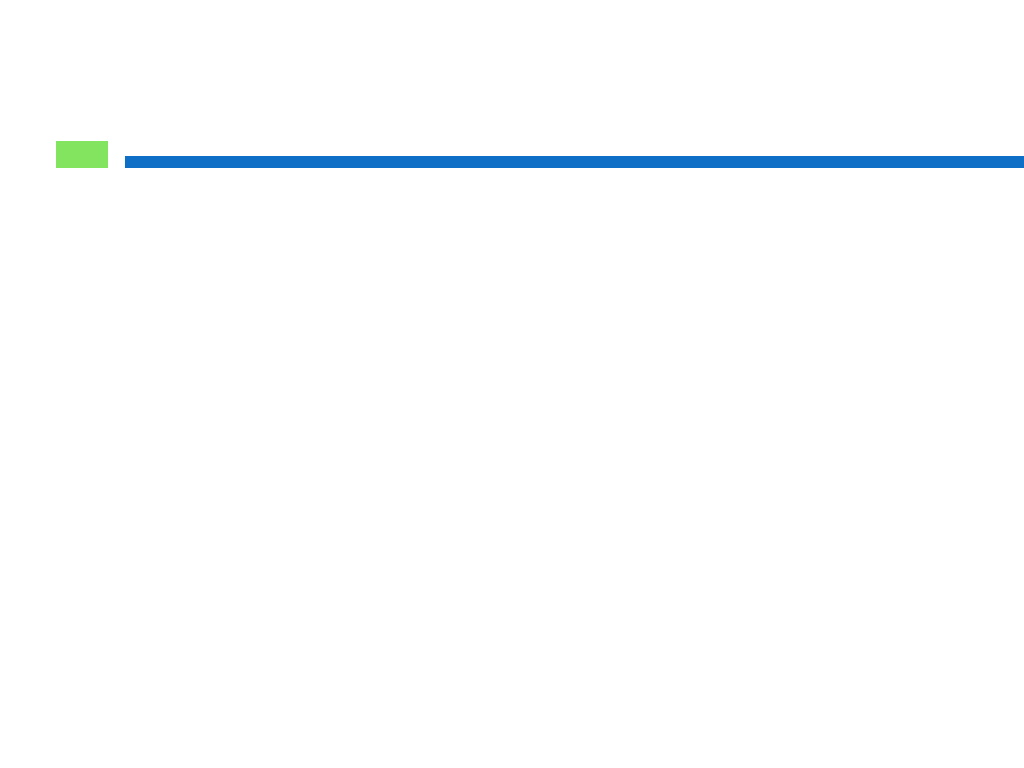 AM transmissibles par une liaison
23
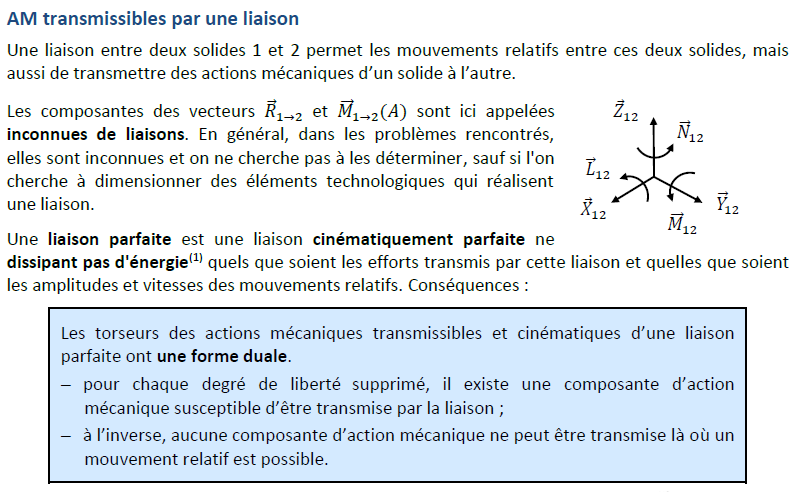 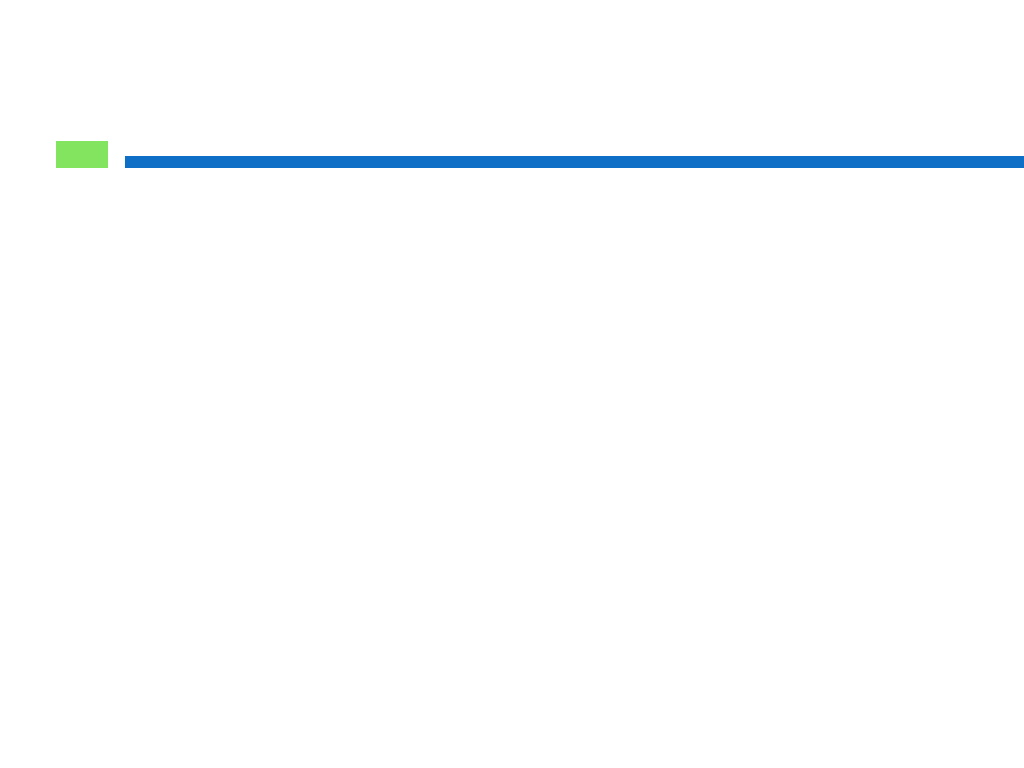 AM transmissibles par une liaison
24
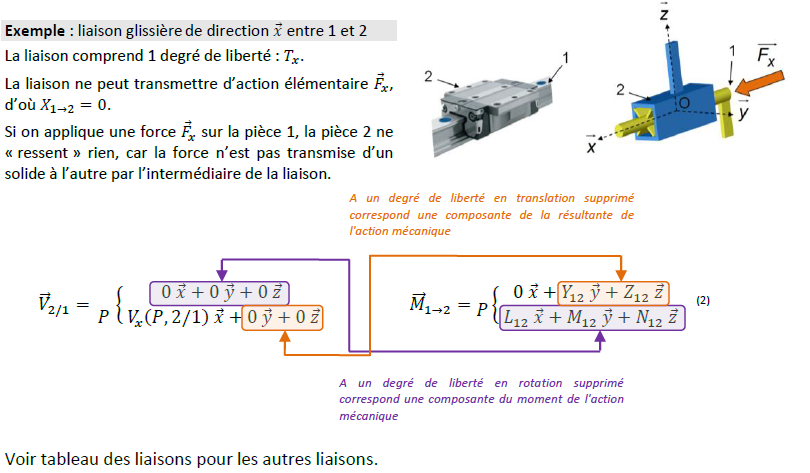 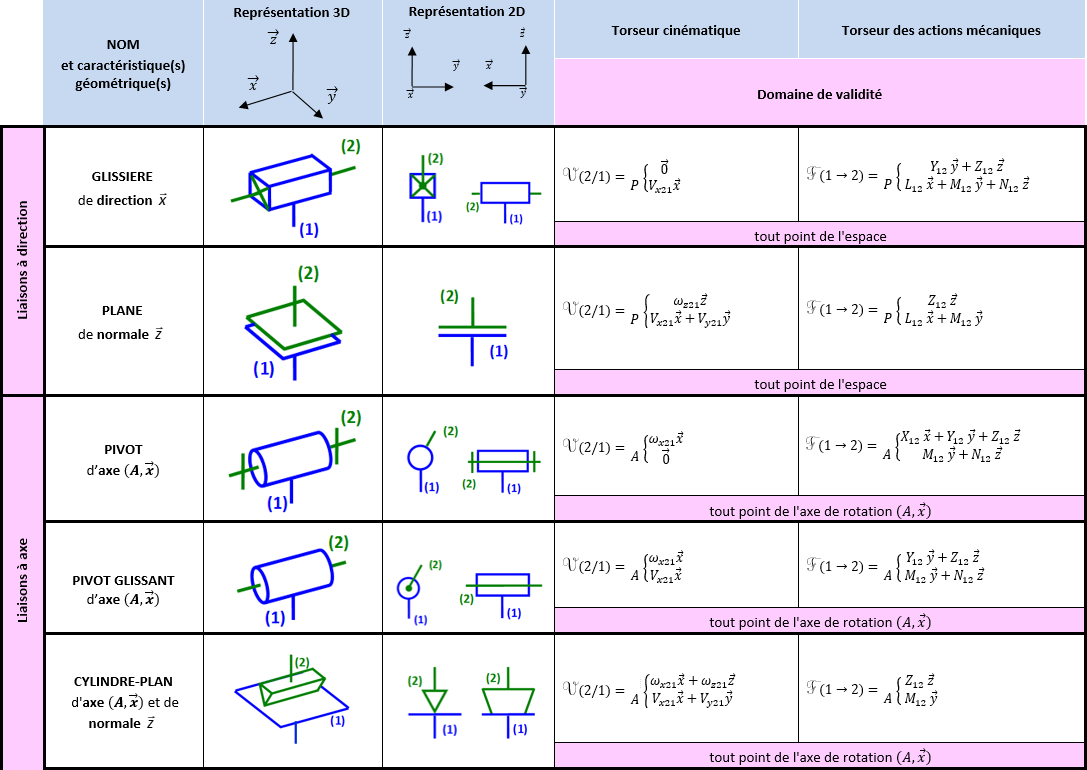 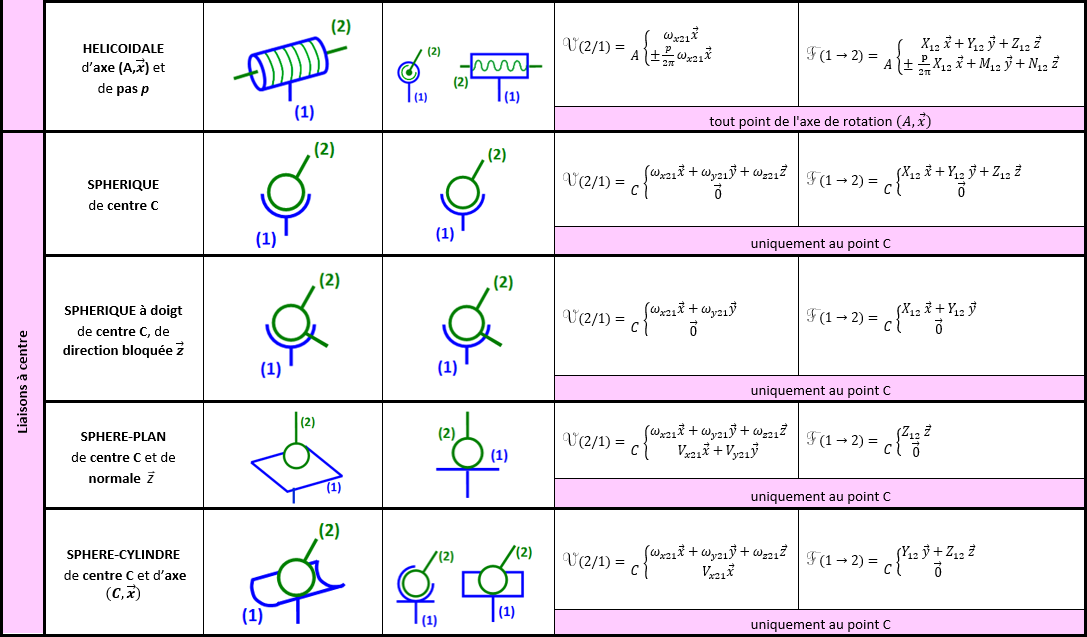 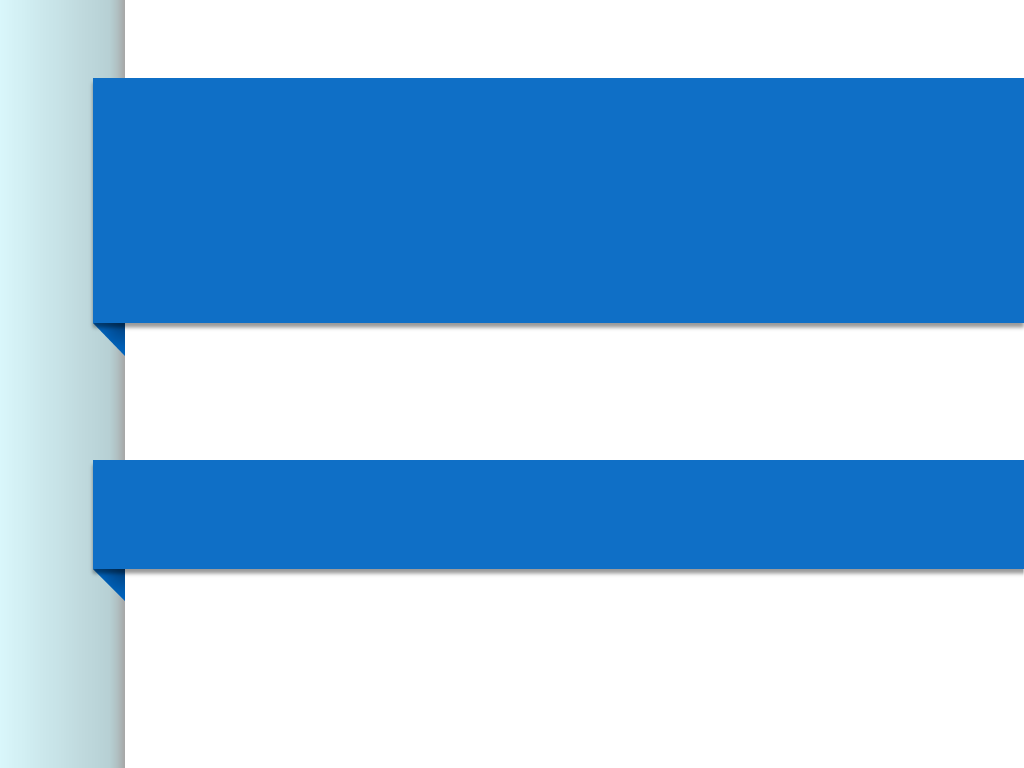 Statique
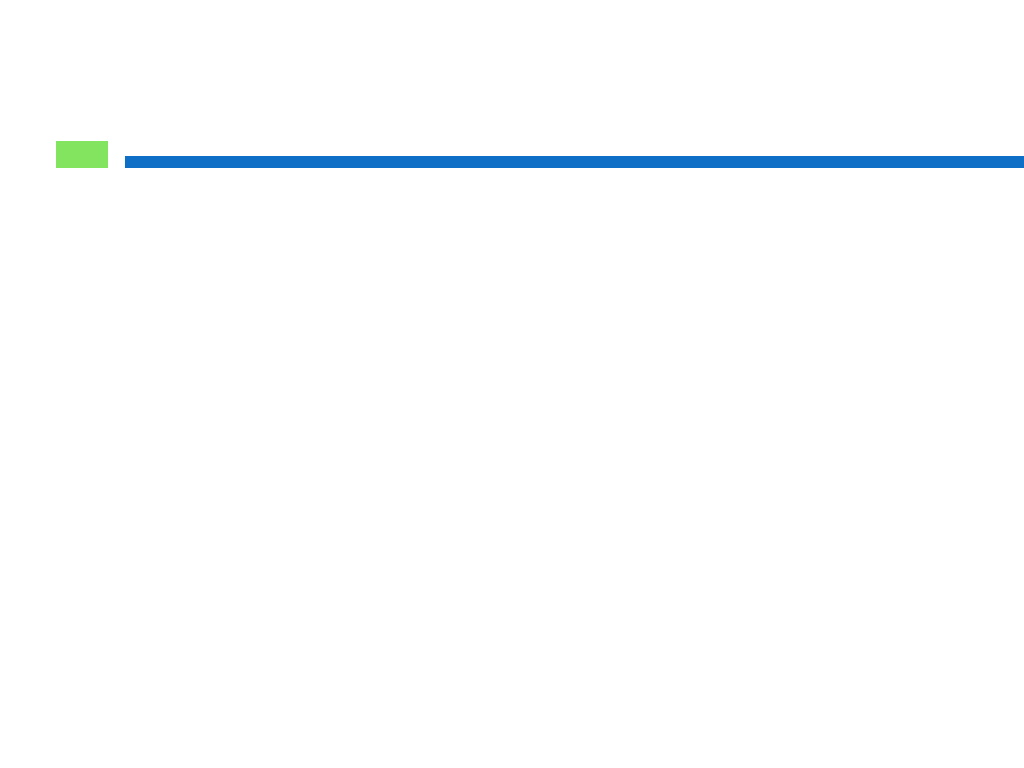 Statique, référentiel Galiléen
28
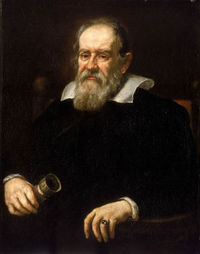 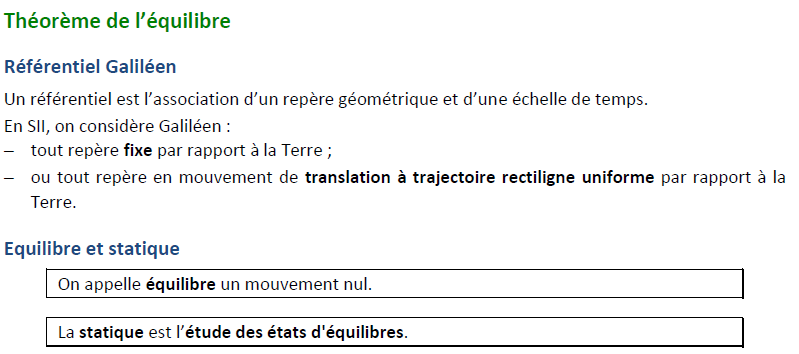 Galilée (1597-1681)
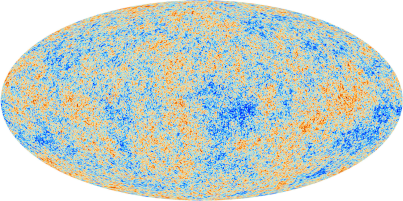 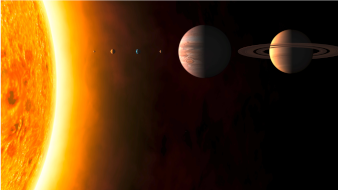 Courbure
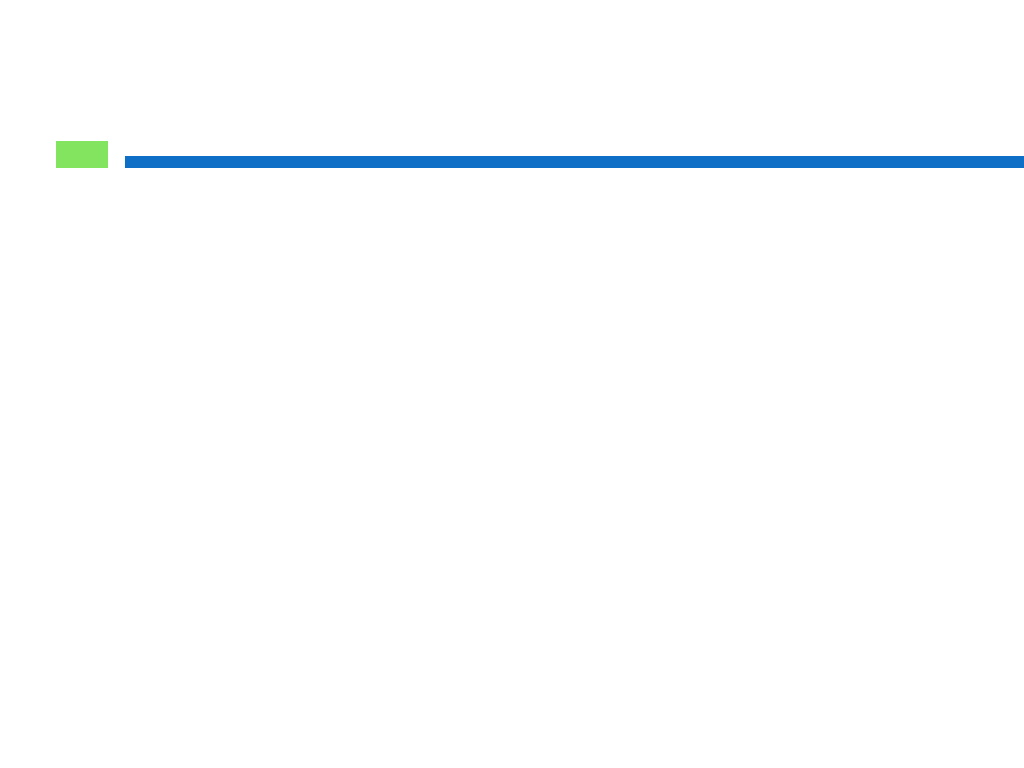 PFS
29
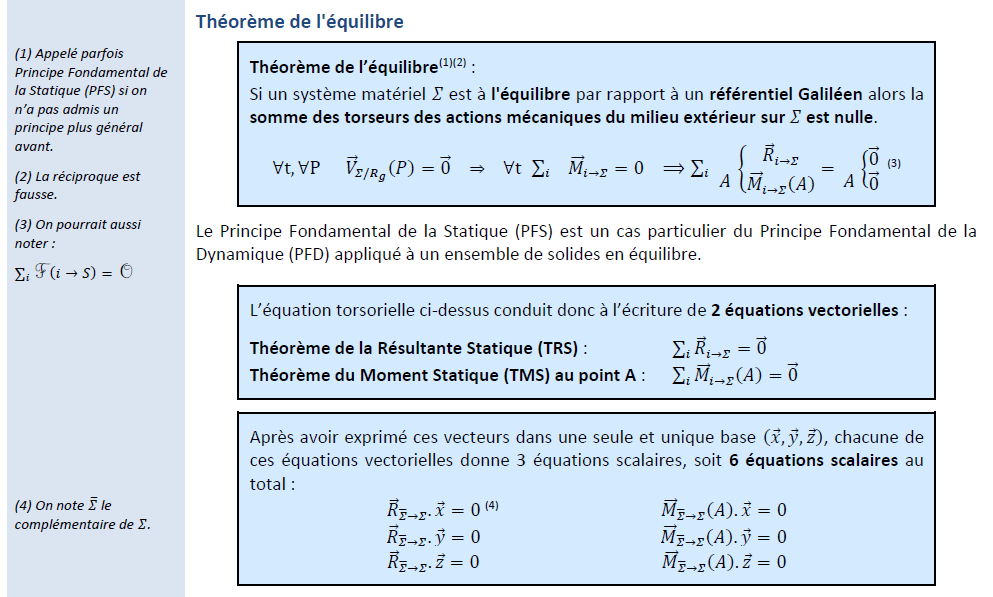 Académie française : En général on abrège que les mots pleins et on omet les prépositions et les articles.  TE
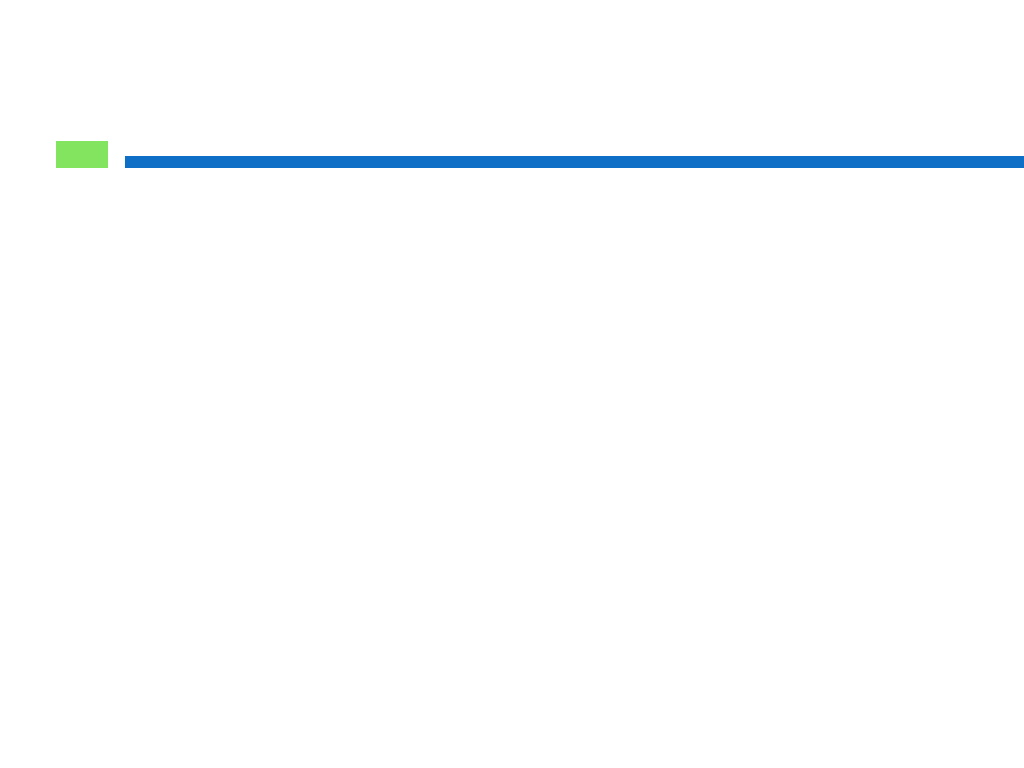 Solide soumis à 2 forces
30
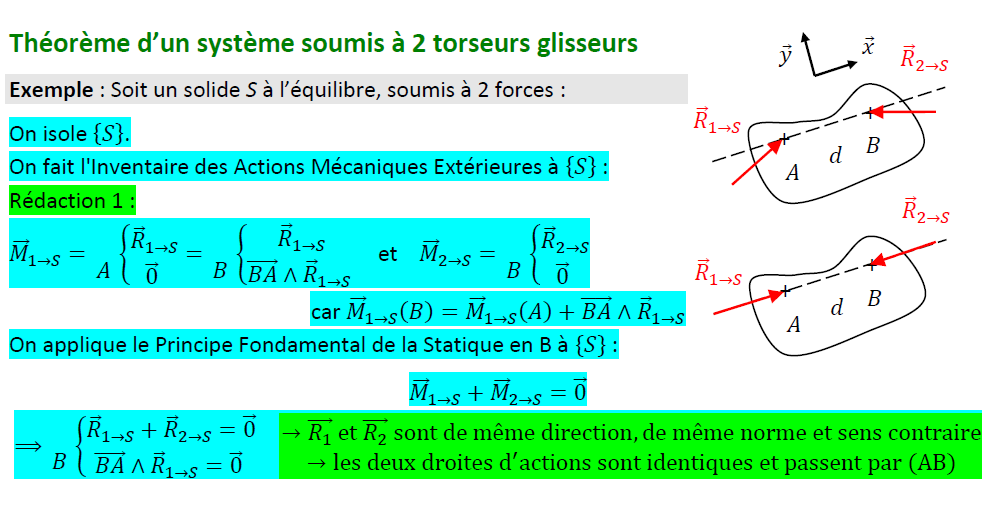 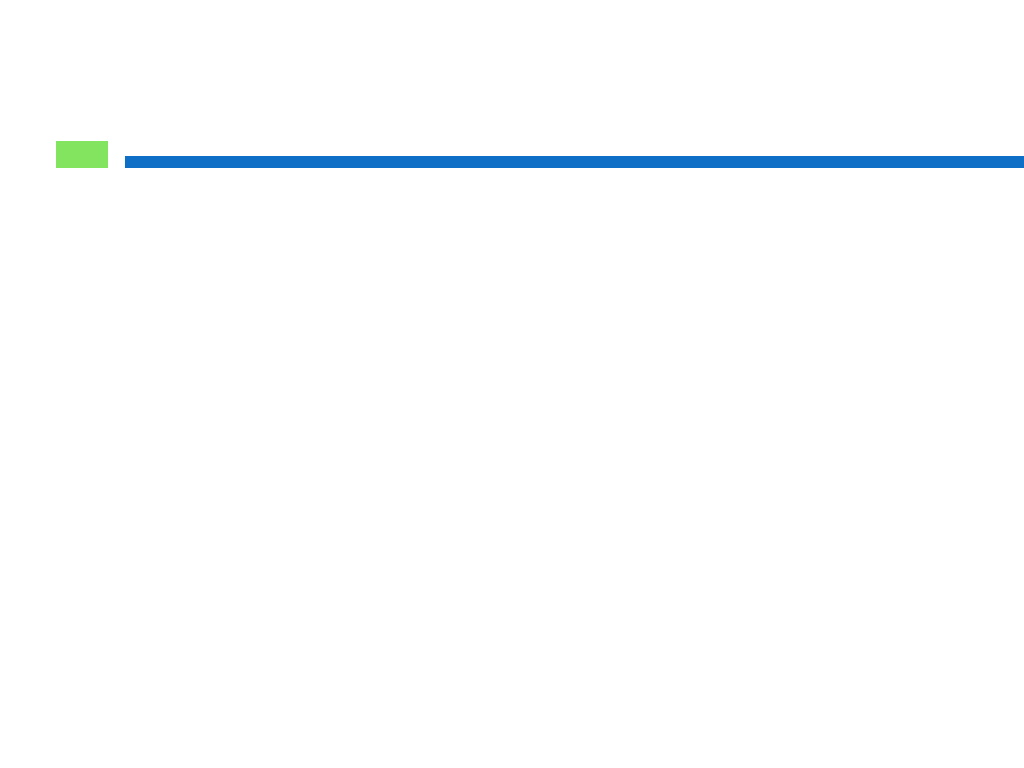 Solide soumis à 2 forces
31
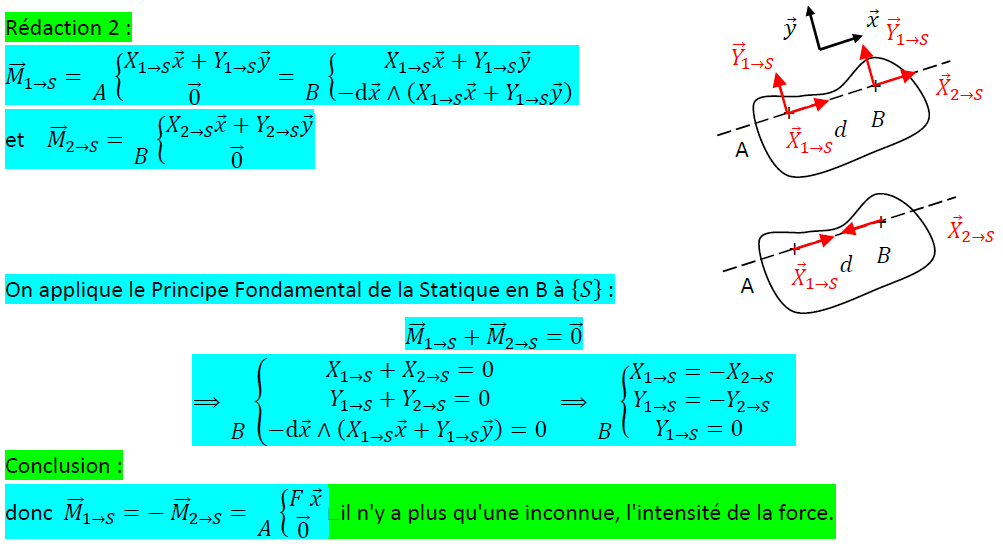 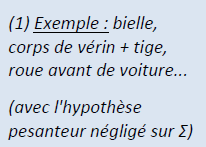 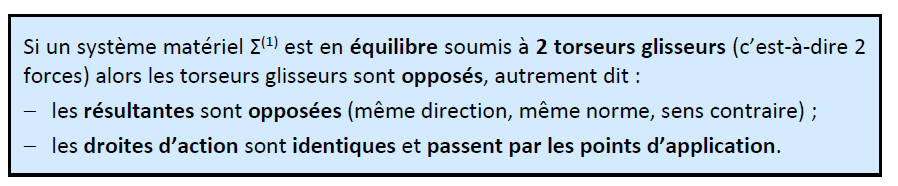 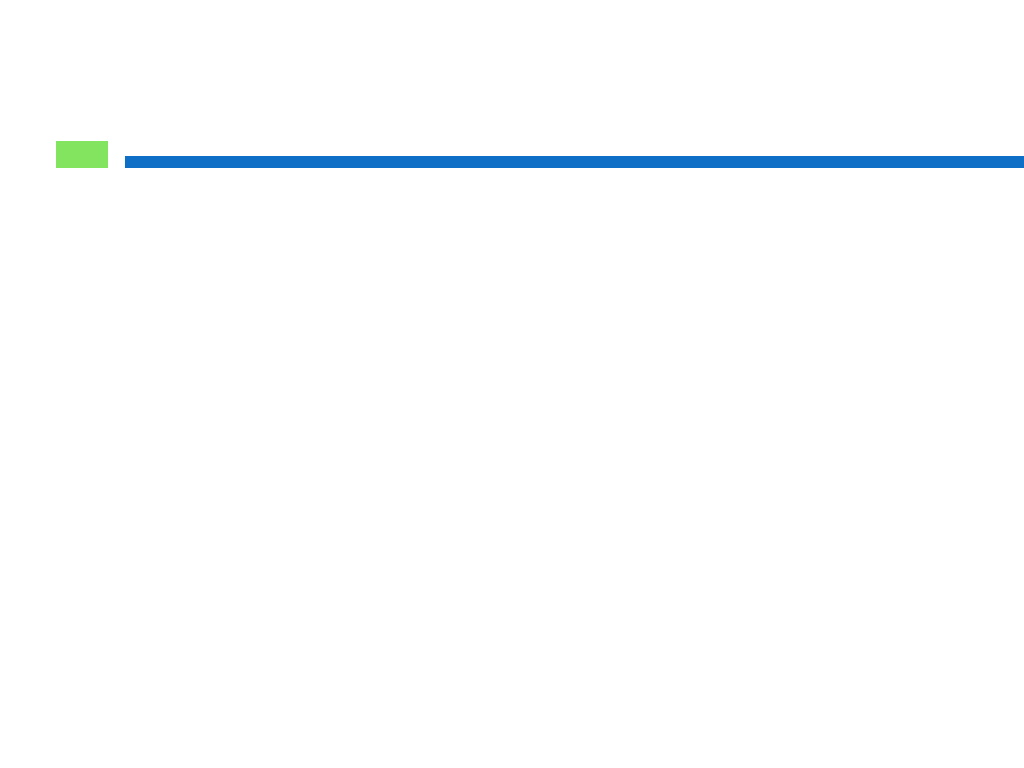 Solide soumis à 3 forces
32
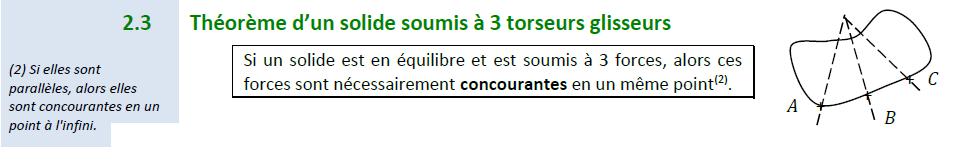 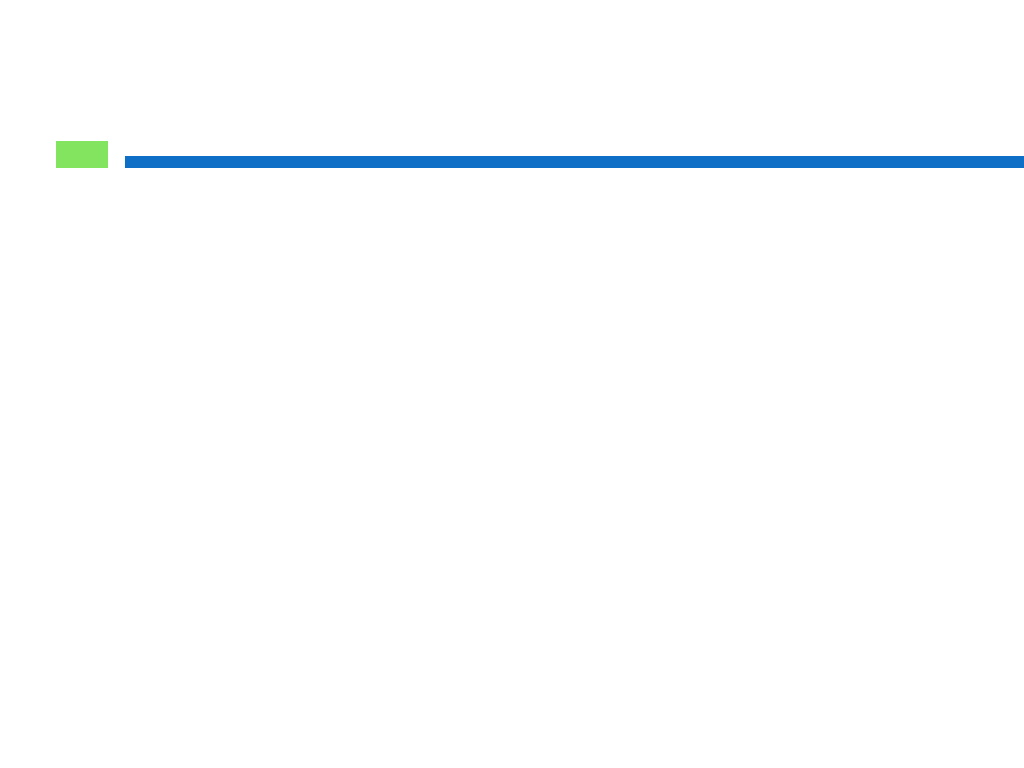 Hypothèse : problème plan
33
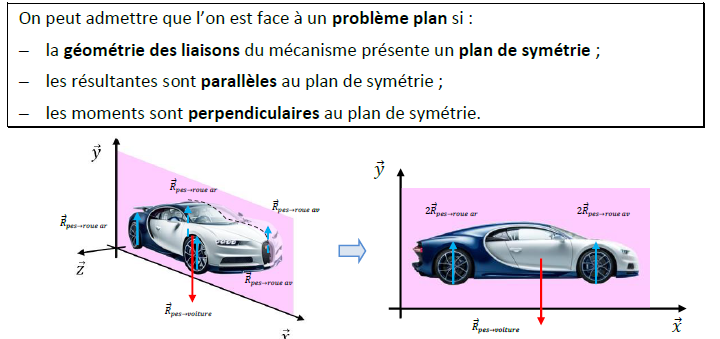 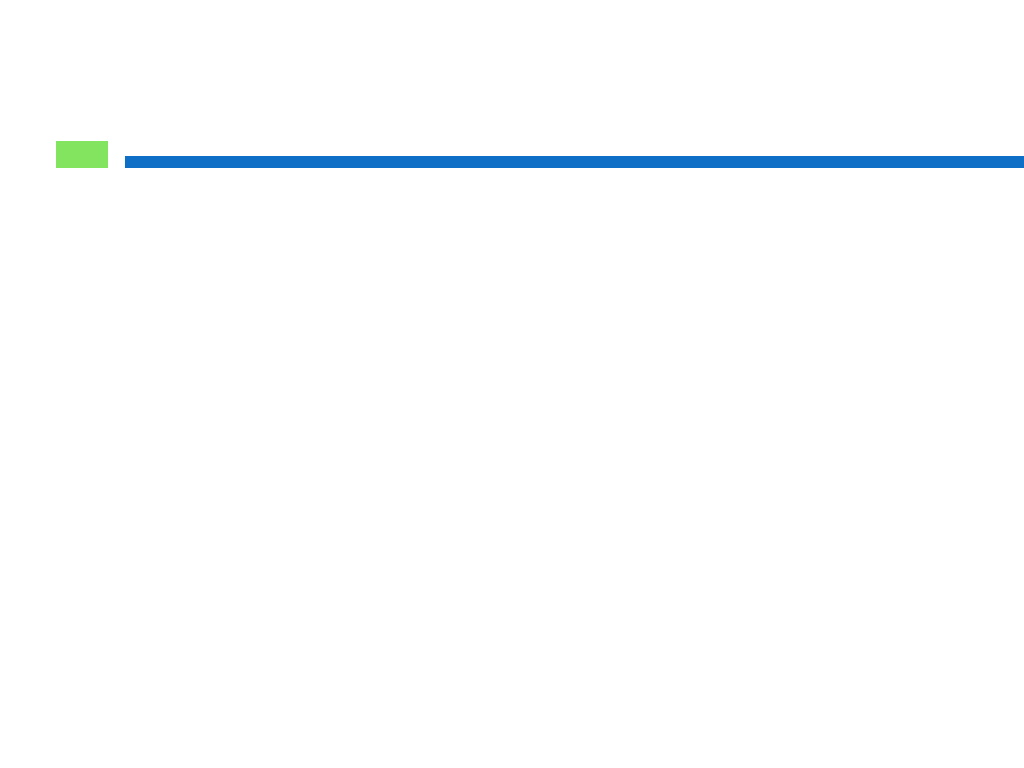 Hypothèse : problème plan
34
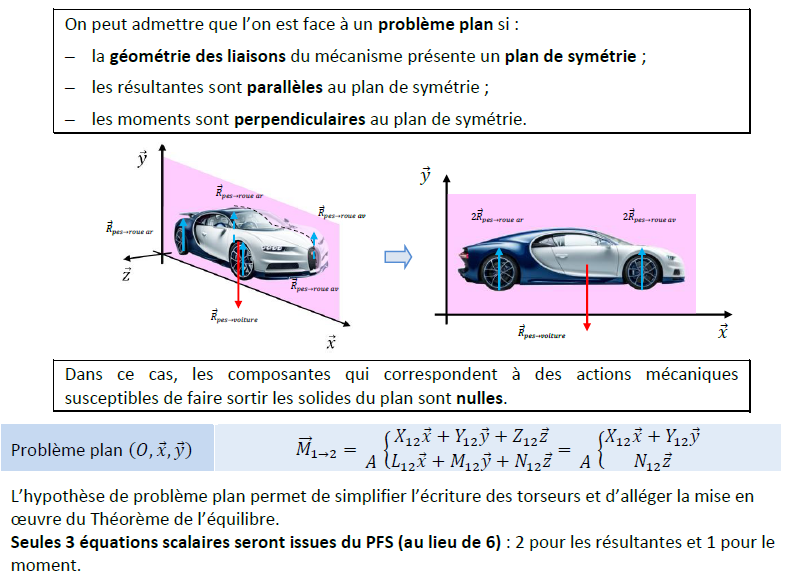 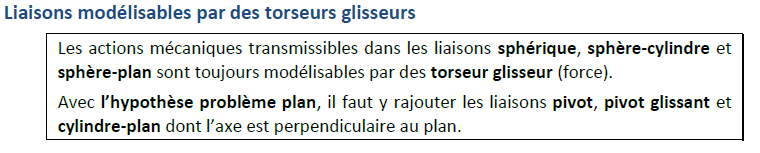 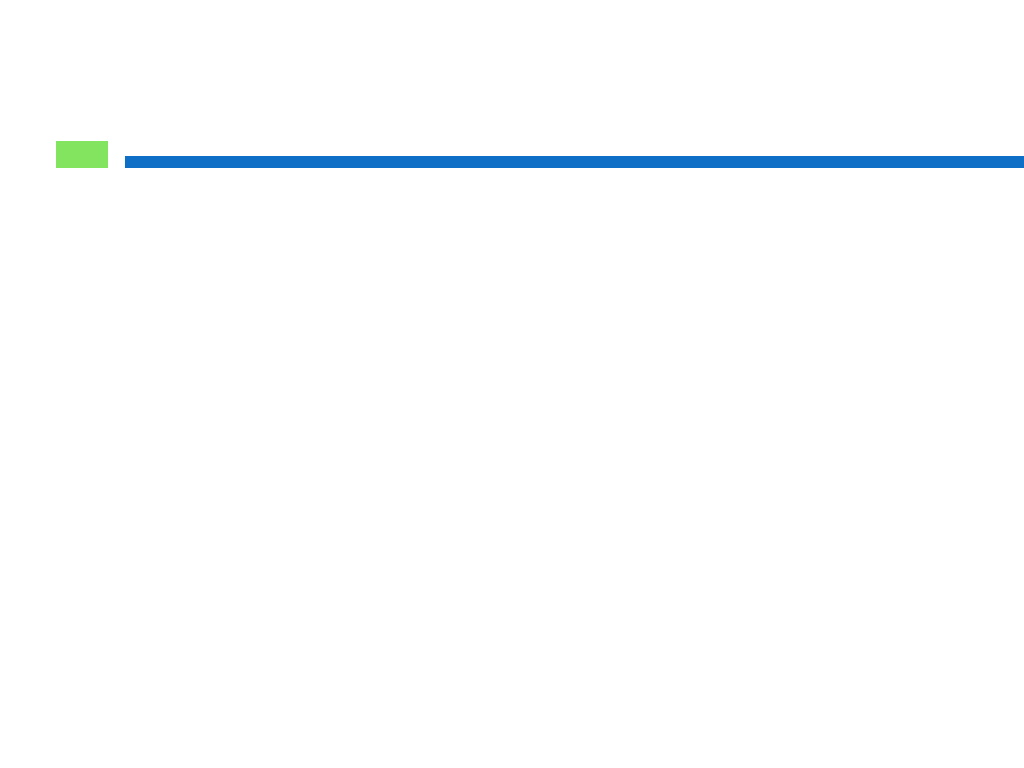 Méthodologie
35
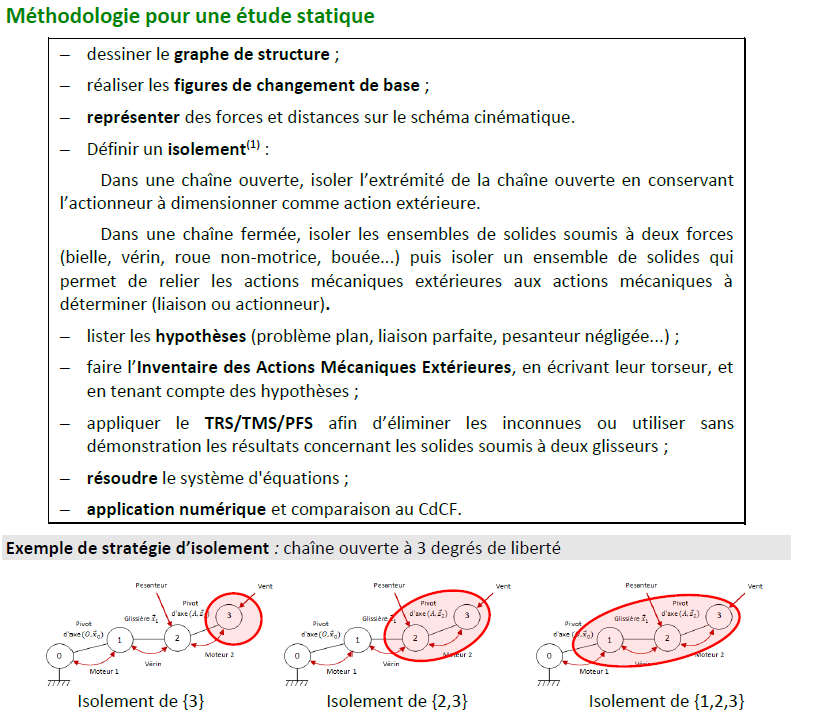 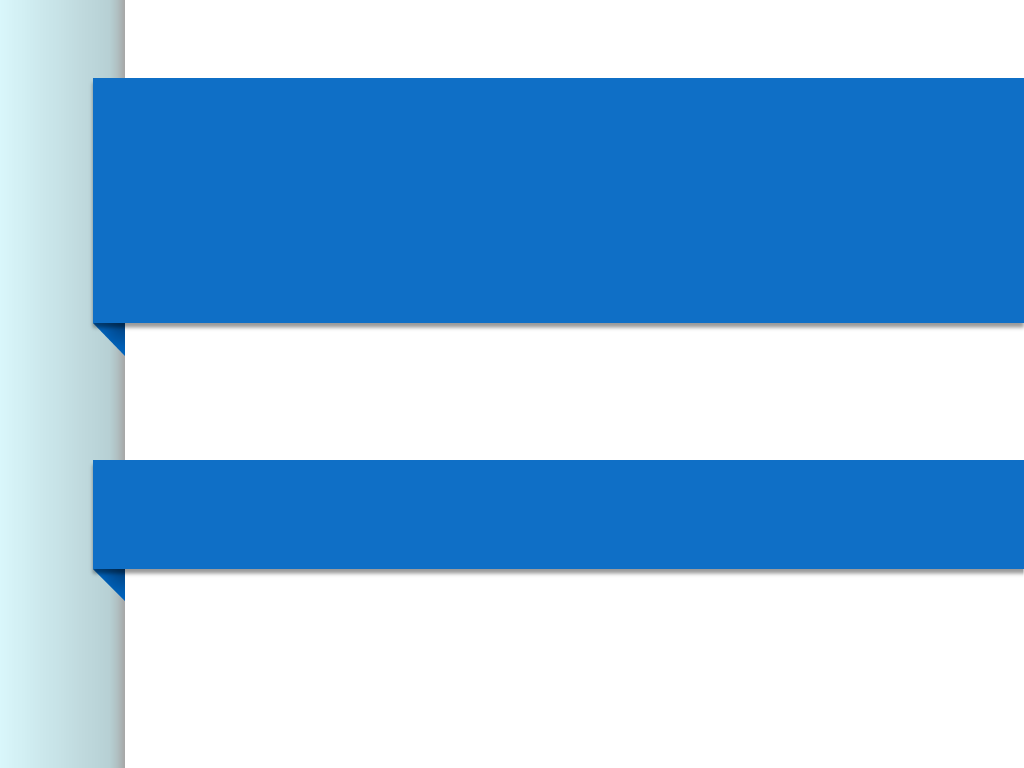 Loi E/S en effort
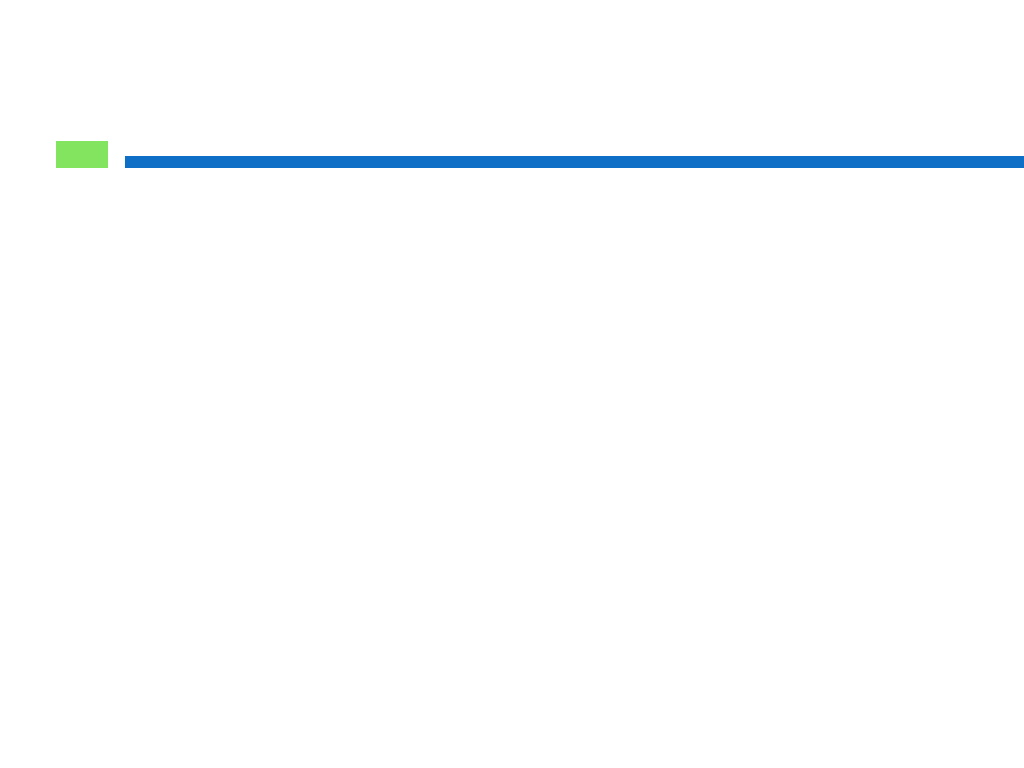 Loi E/S en effort
37
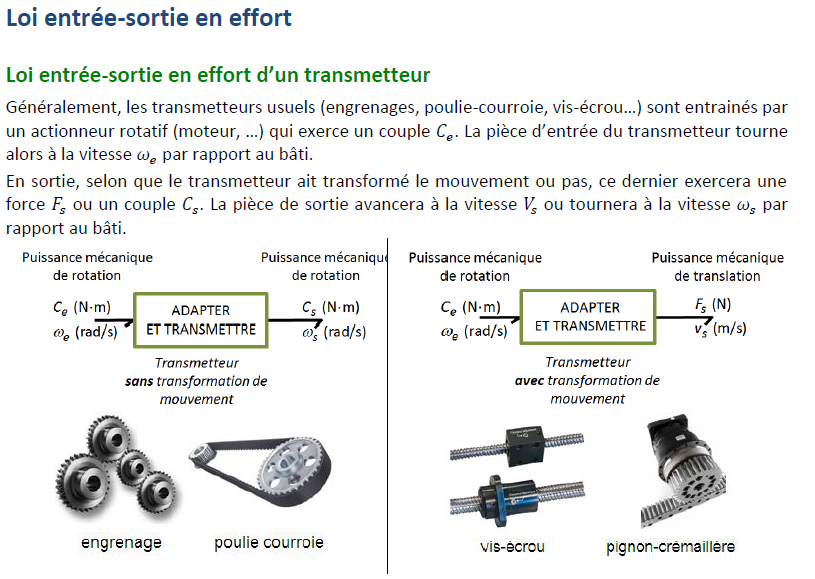 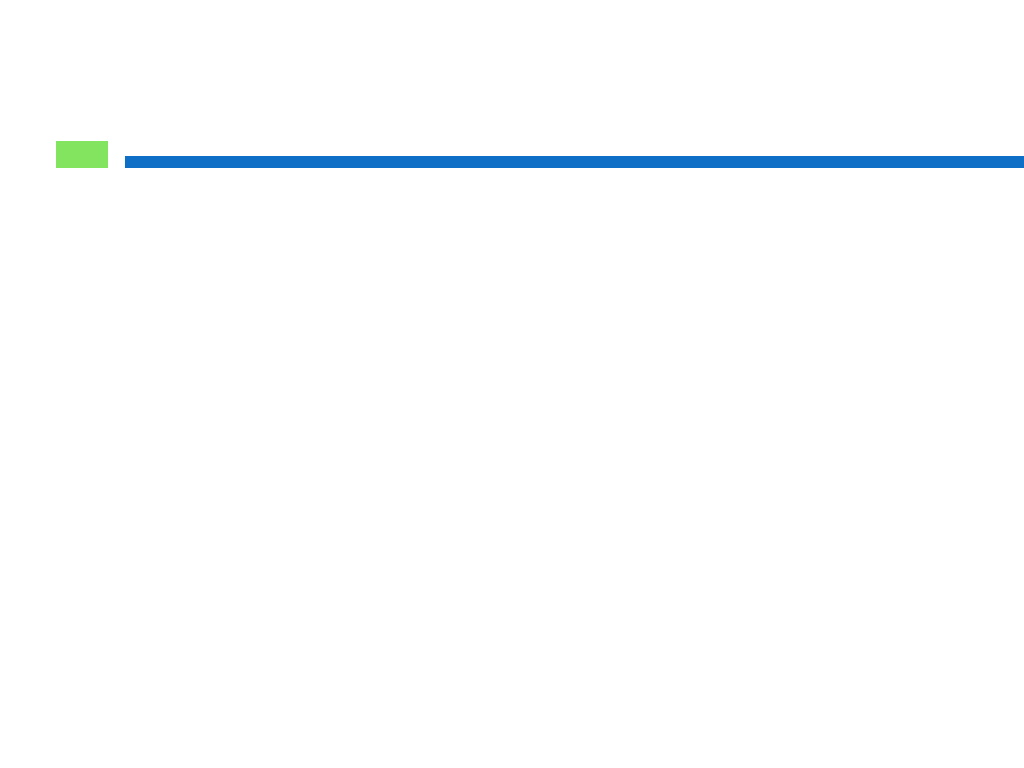 Loi E/S en effort
38
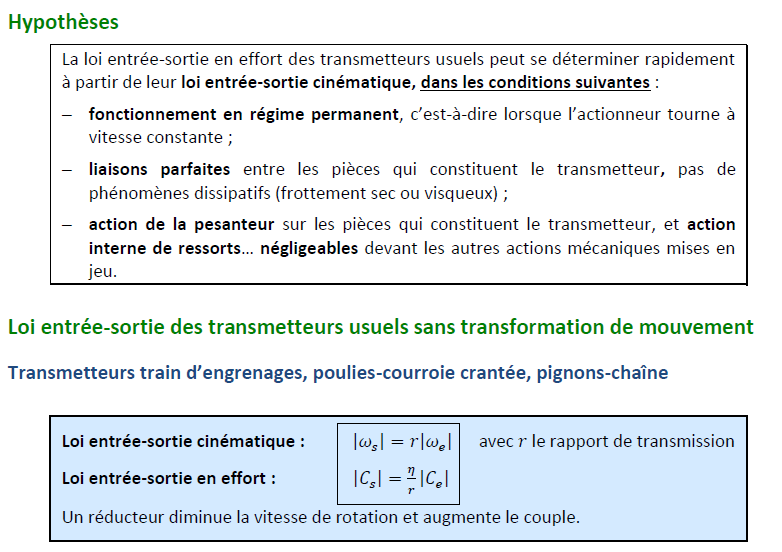 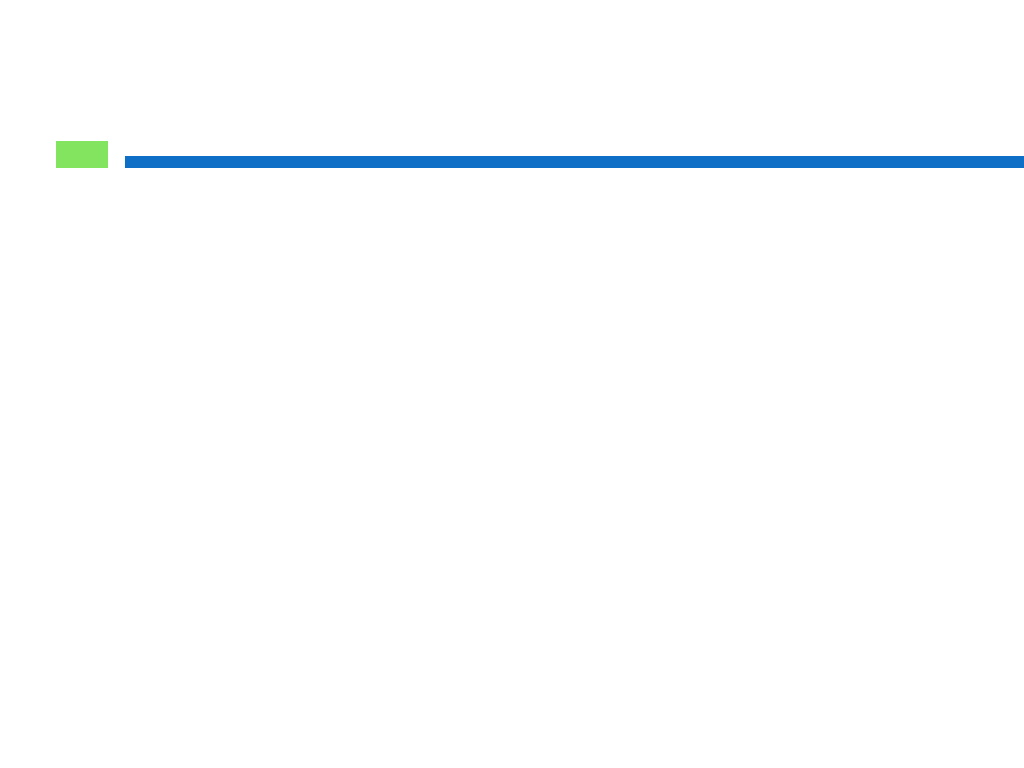 Loi E/S en effort
39
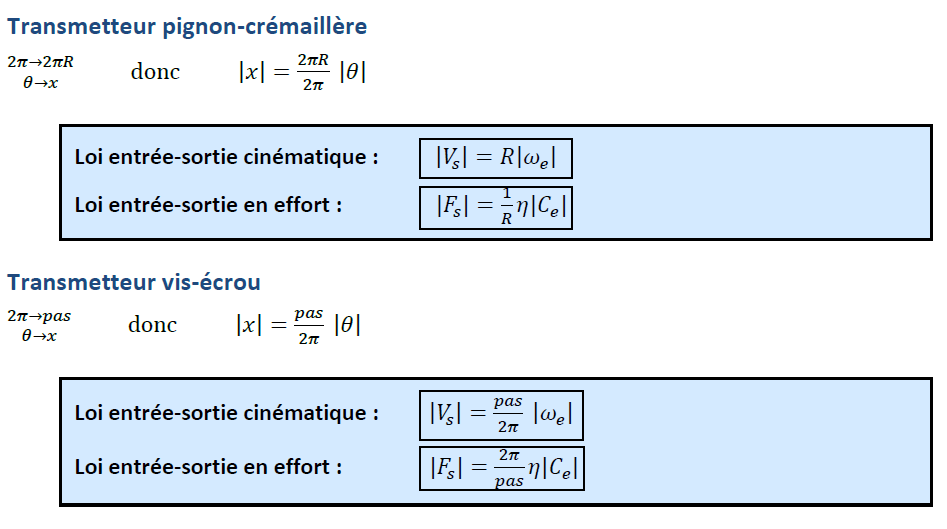 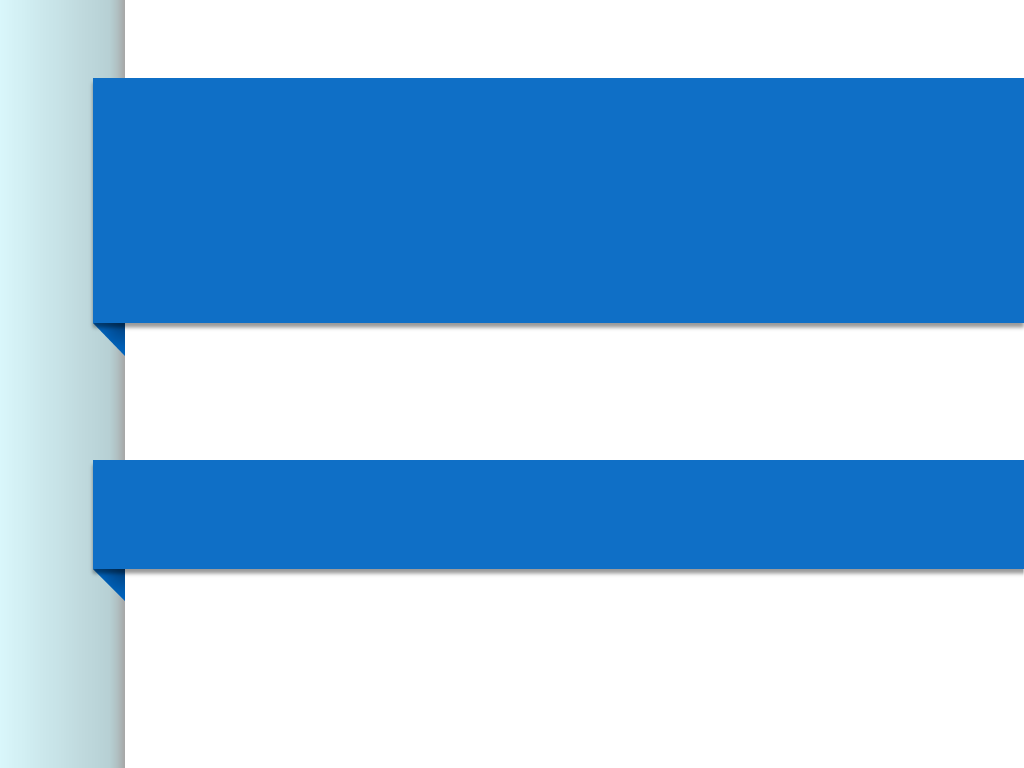 Modélisation des AMavec frottement
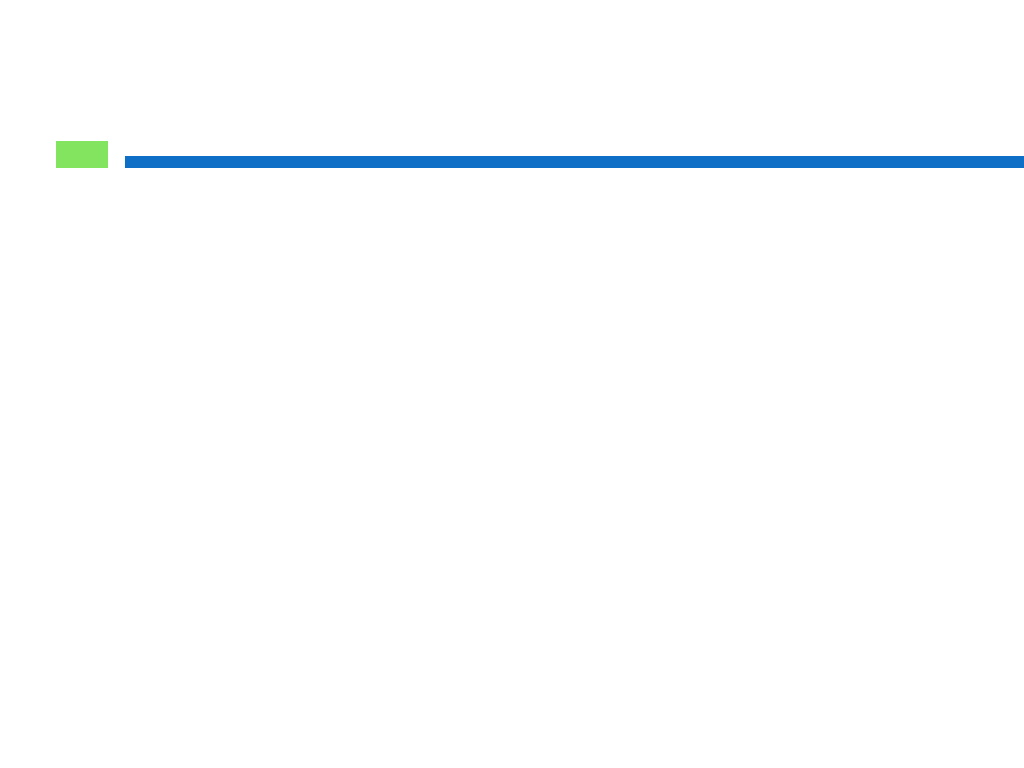 Frottement utile
41
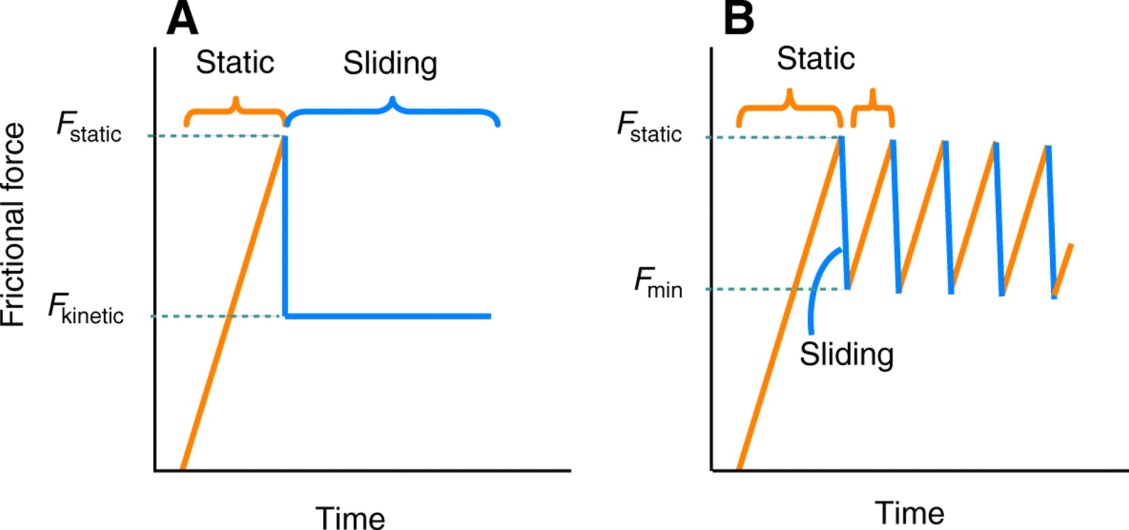 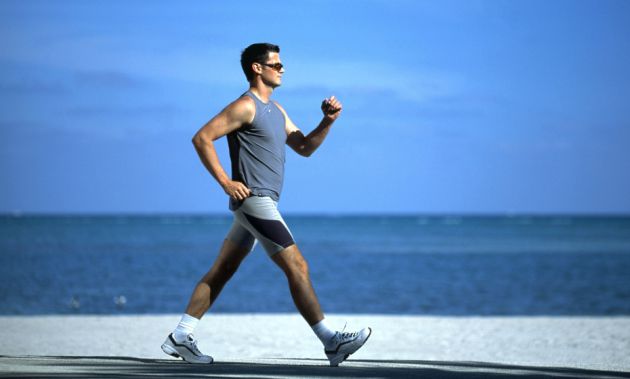 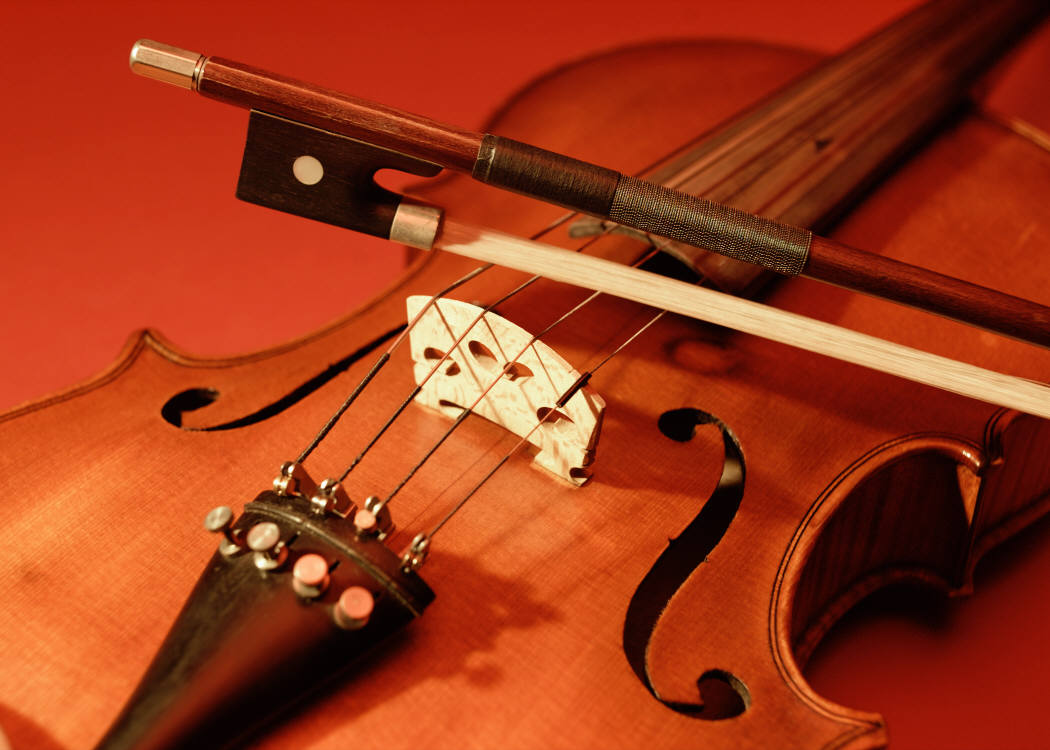 stick-slip   (coller-glisser)
marche
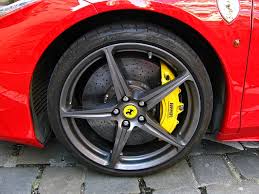 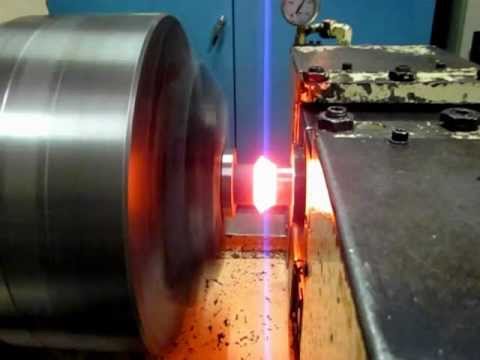 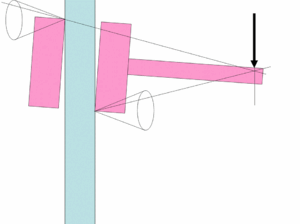 pneu
soudage par friction malaxage
arc-boutement
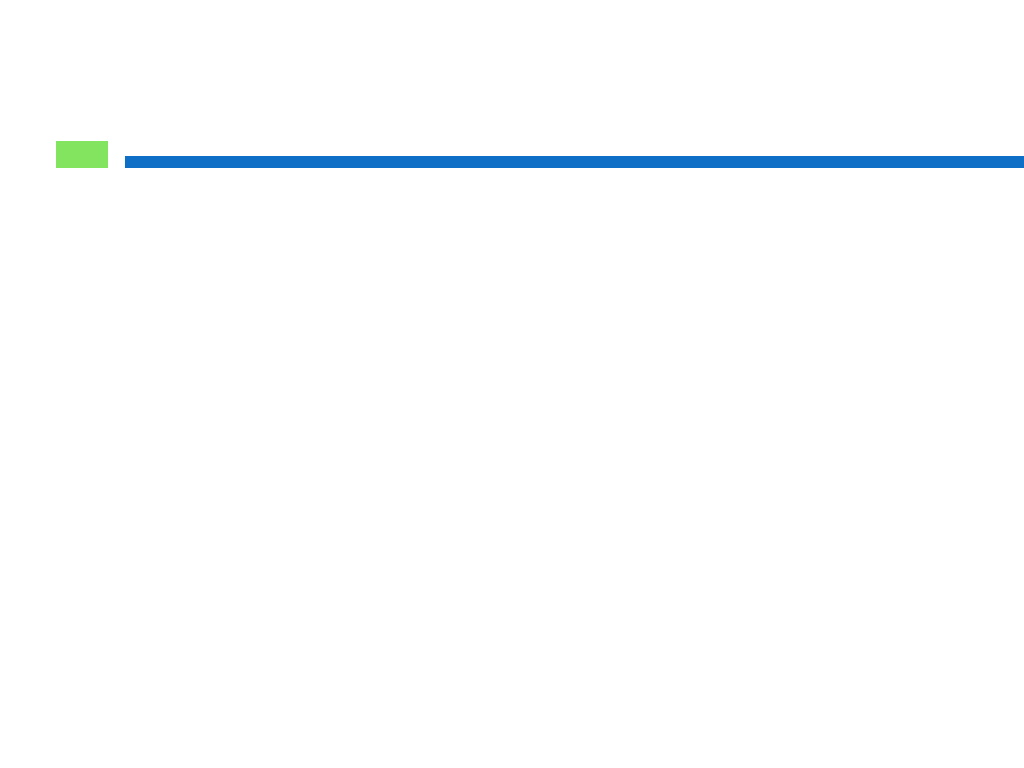 Frottement néfaste
42
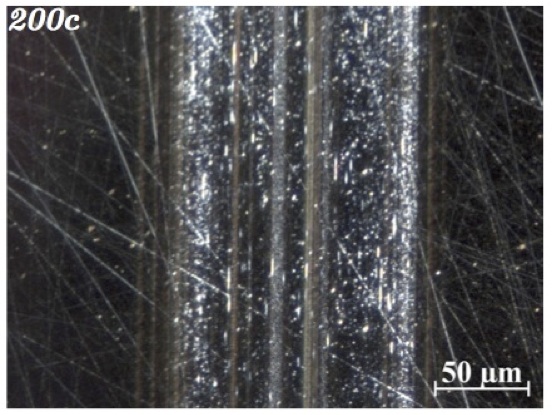 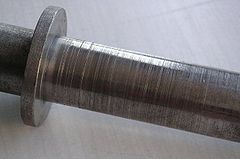 usure
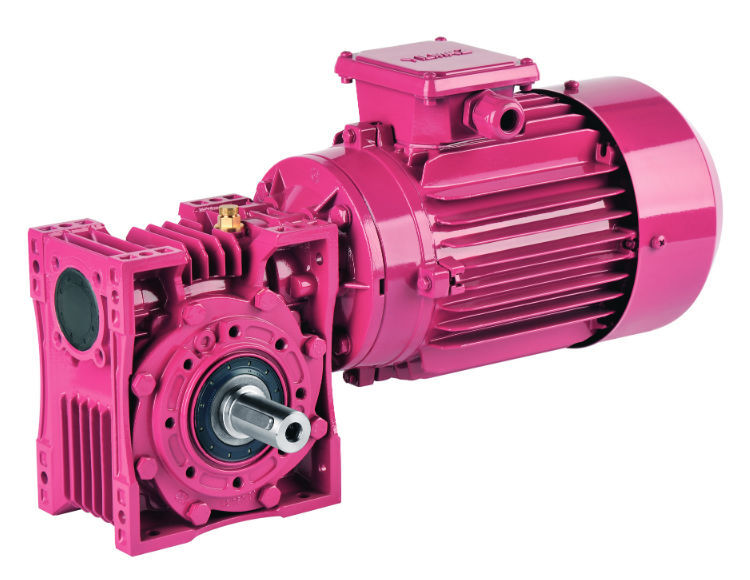 chaleur
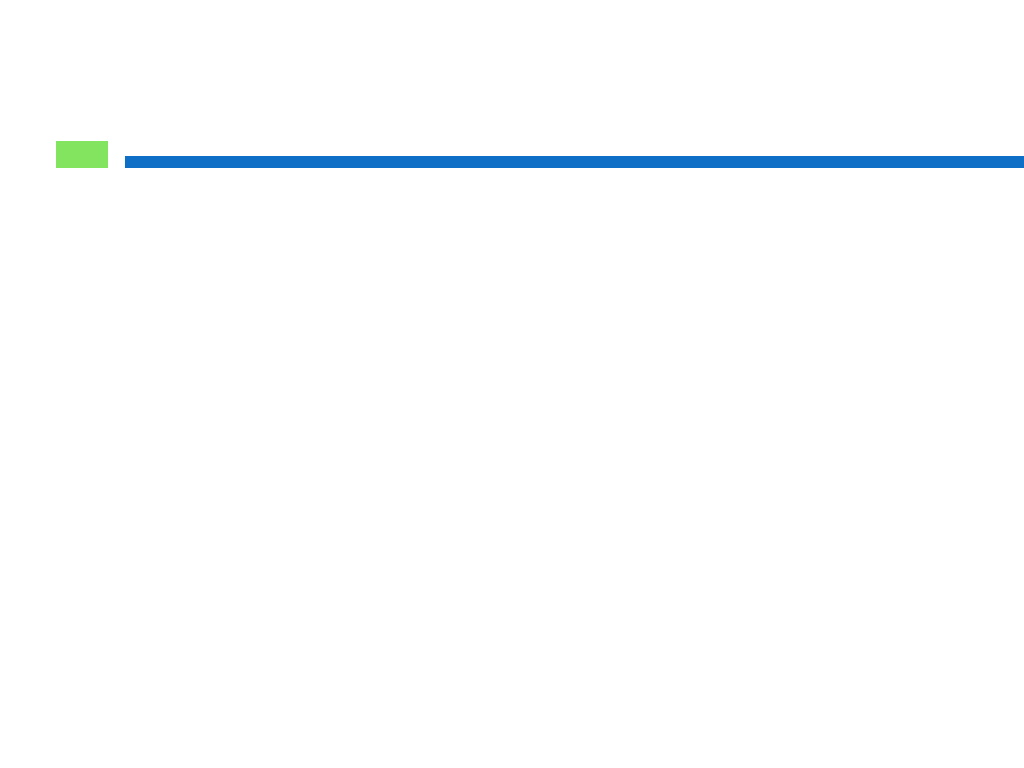 Frottement
43
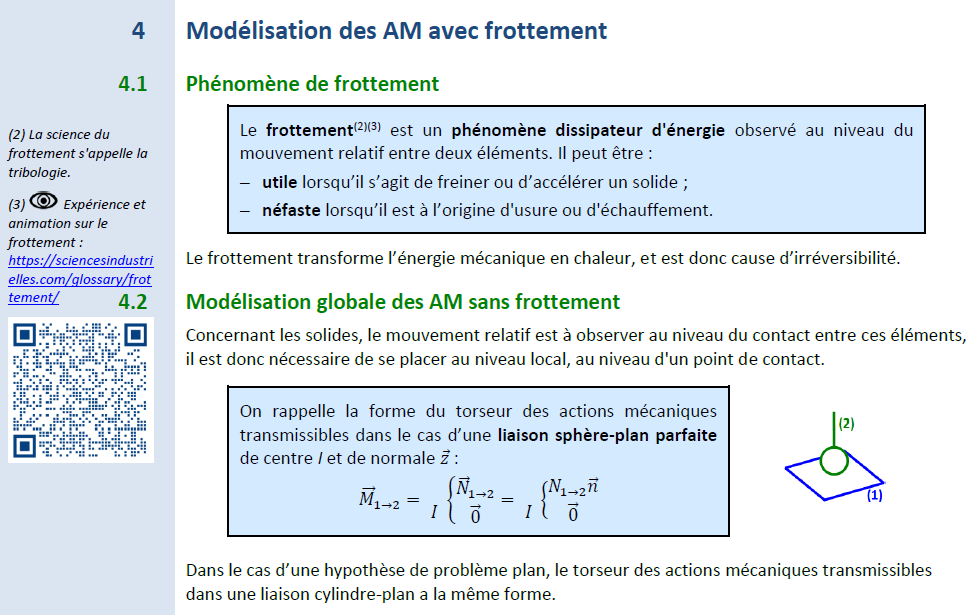 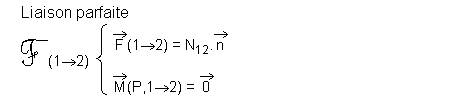 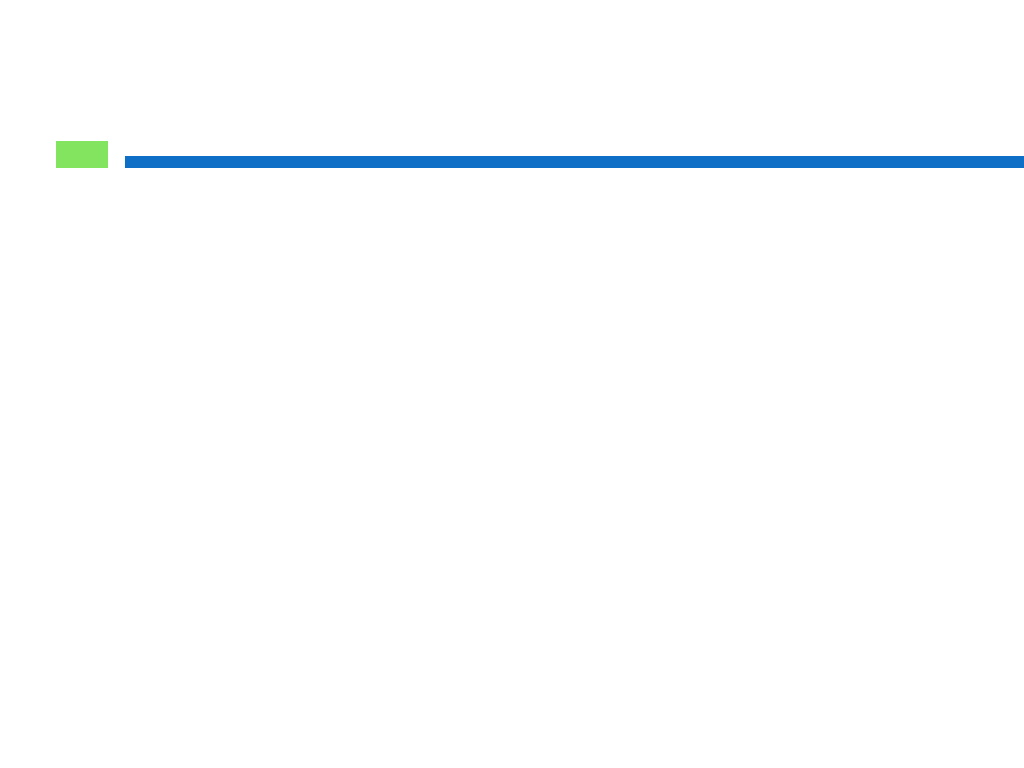 Lubrification
44
La lubrification a pour fonction de diminuer le frottement

 - graisse

 - huile  (majorité)

 - solide (patin pour meuble)
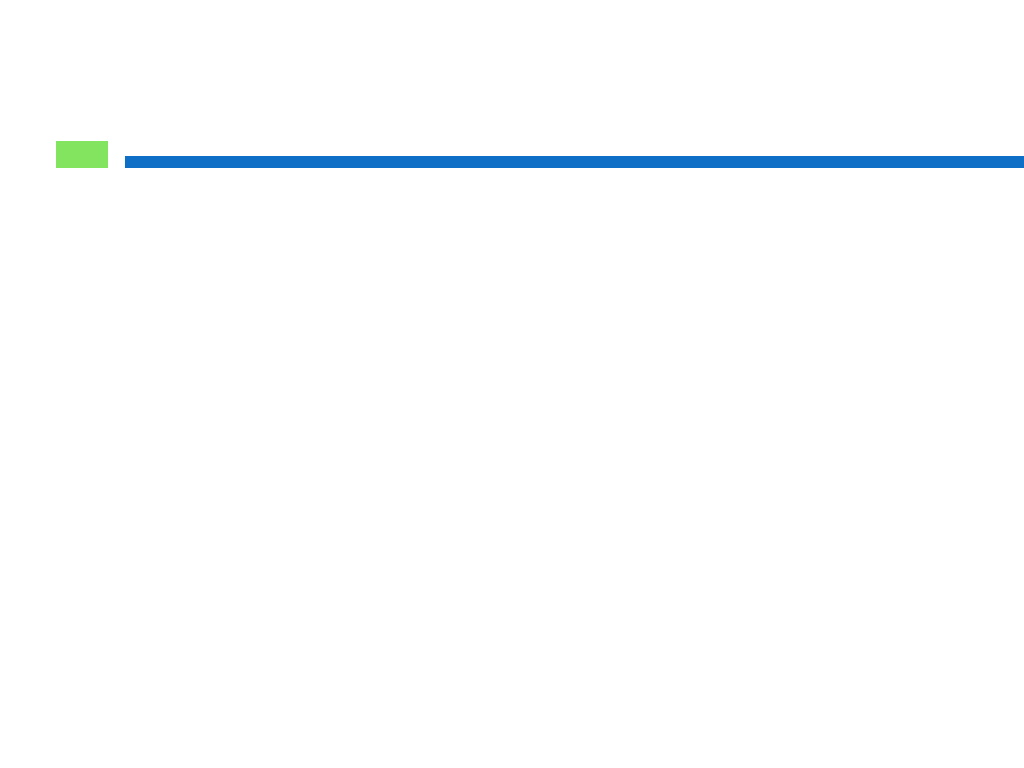 Graisse
45
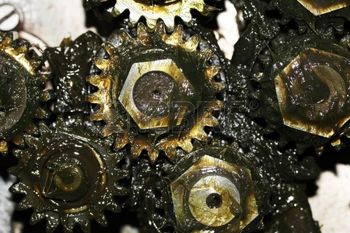 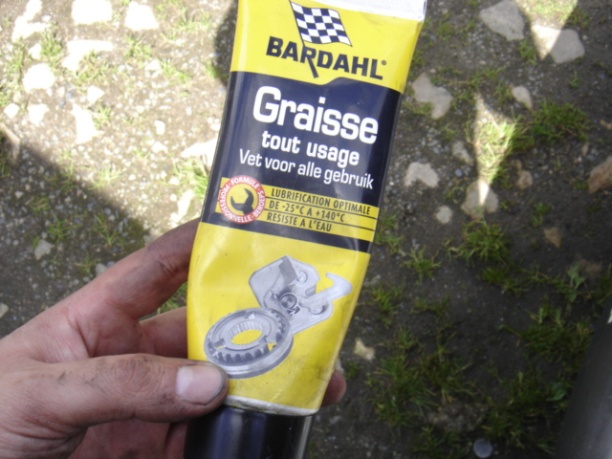 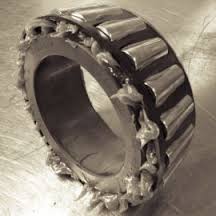 Graisse : lubrifiant semi liquide

Graisse = savon + huile de base + additifs

Texture du dentifrice

A utiliser quand la quantité de chaleur à évacuer est faible
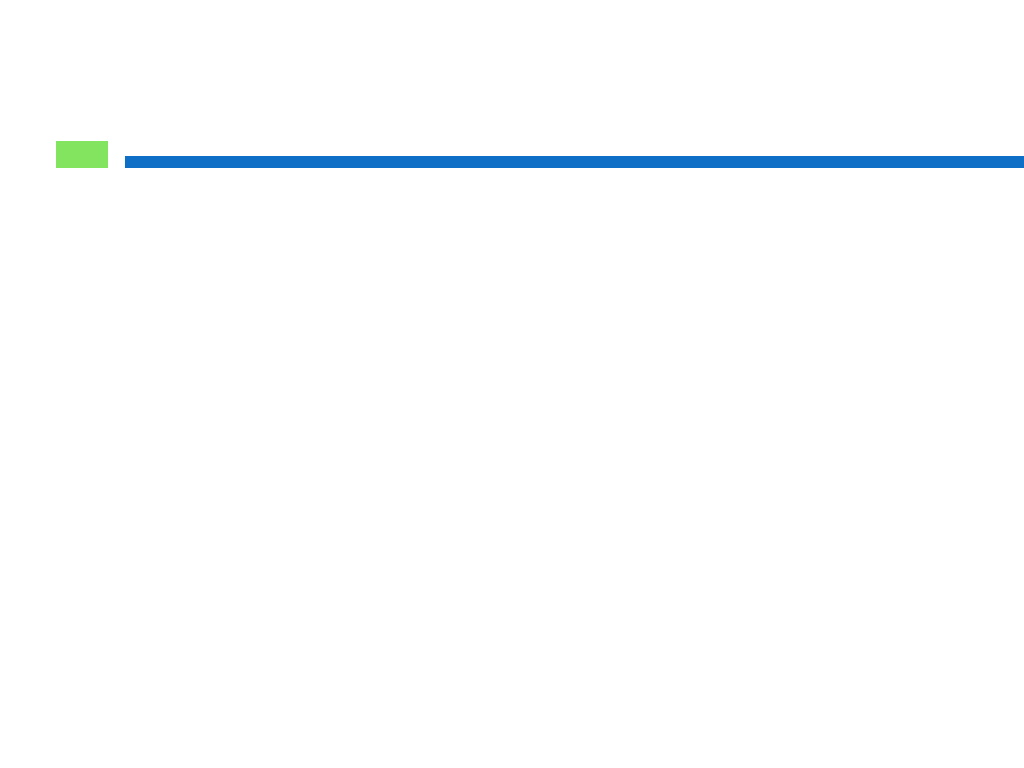 Huile
46
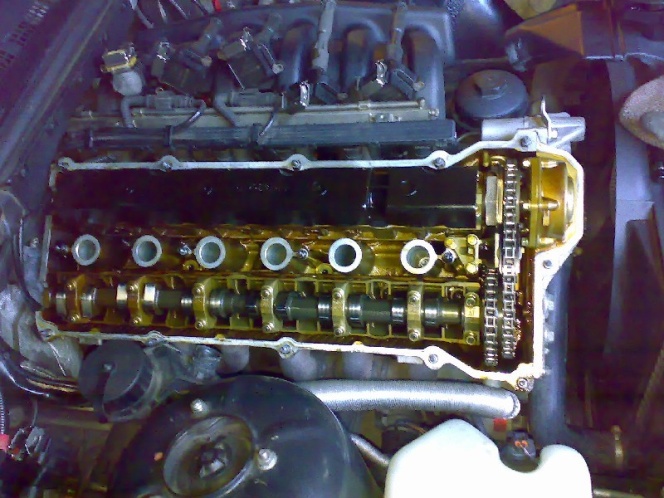 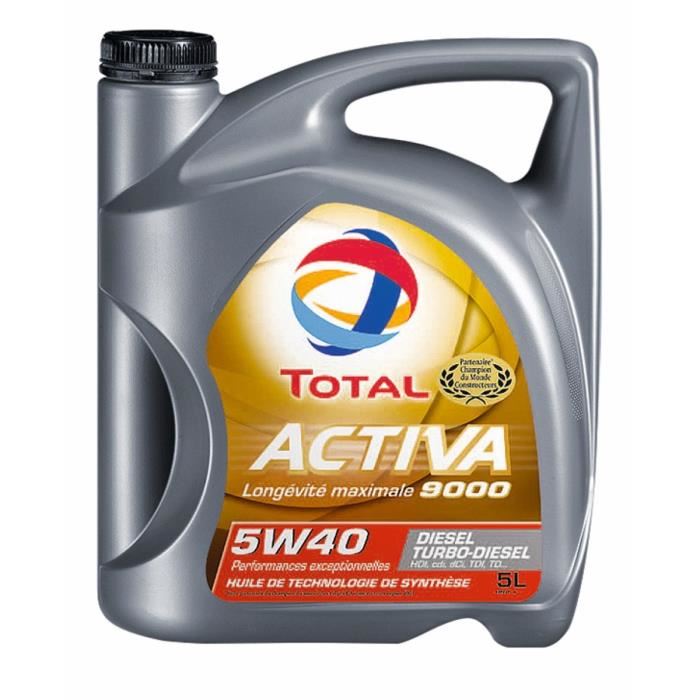 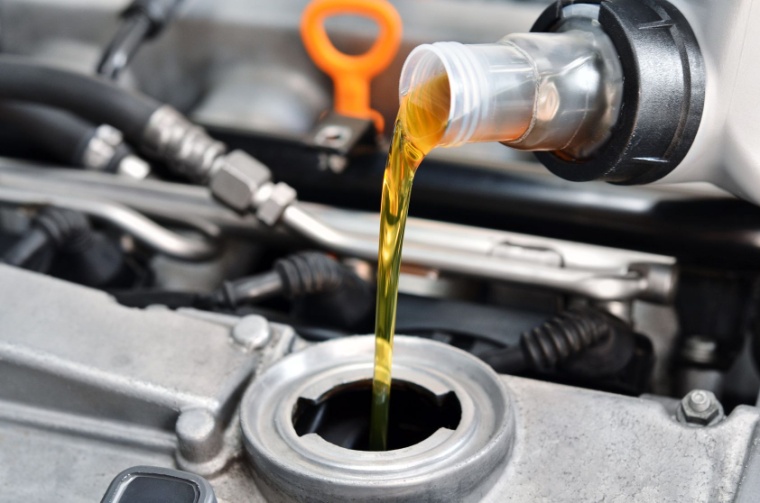 Lubrifiant liquide = huile de base + additifs

Evacue la chaleur
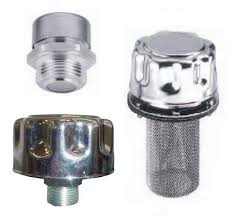 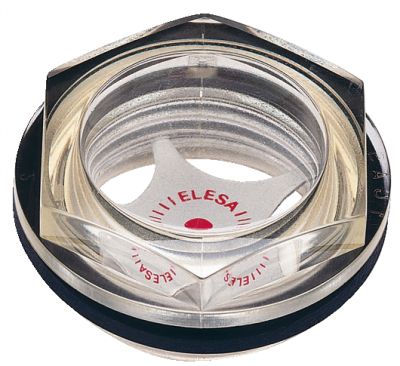 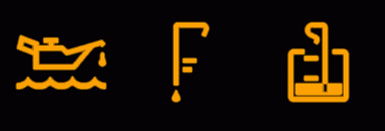 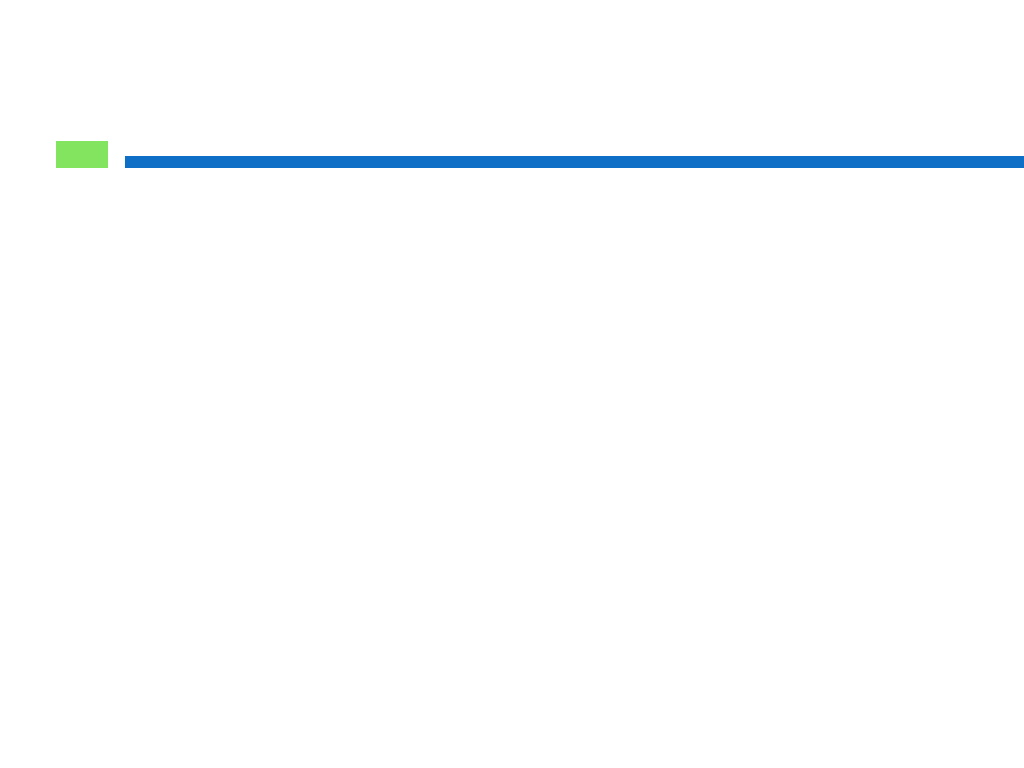 Etanchéité
47
Joint torique
Joint à lèvre
Joint papier
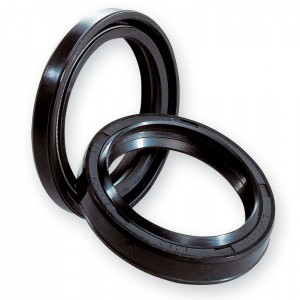 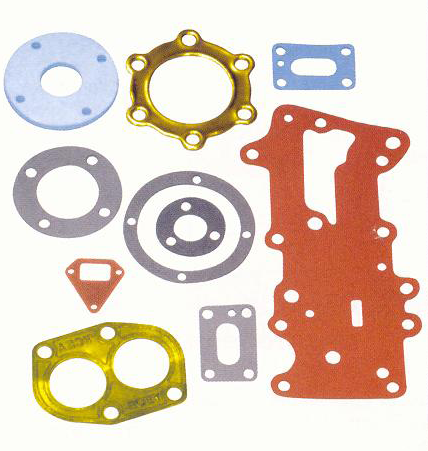 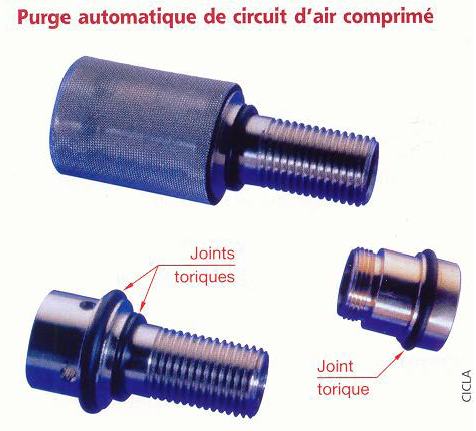 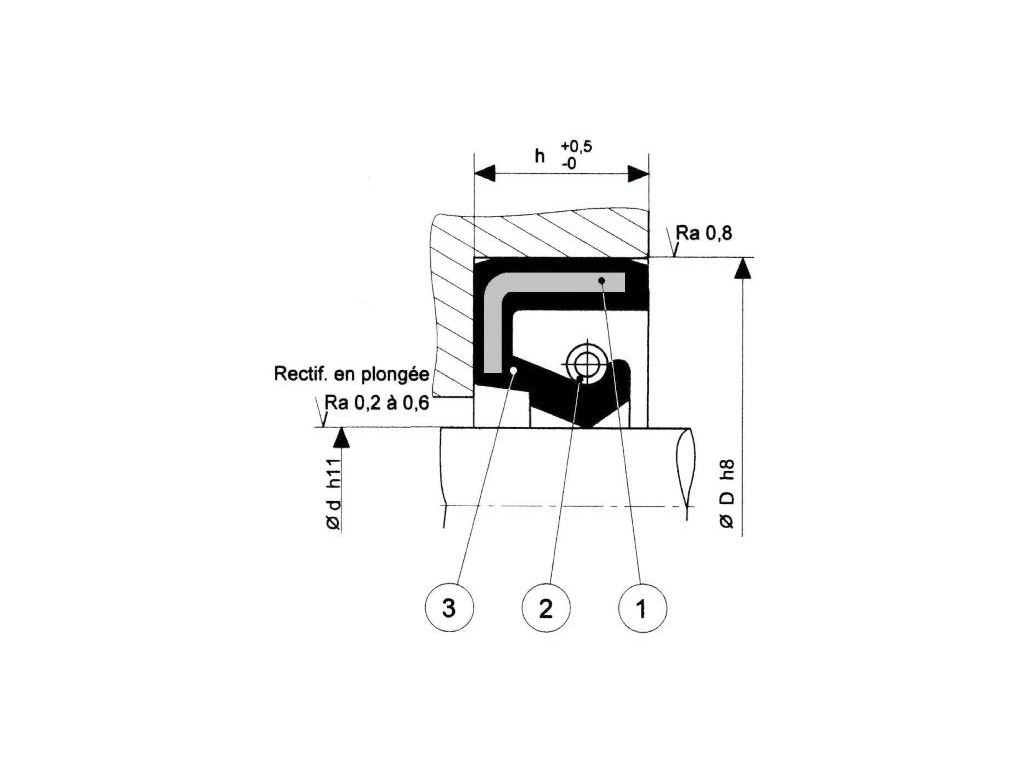 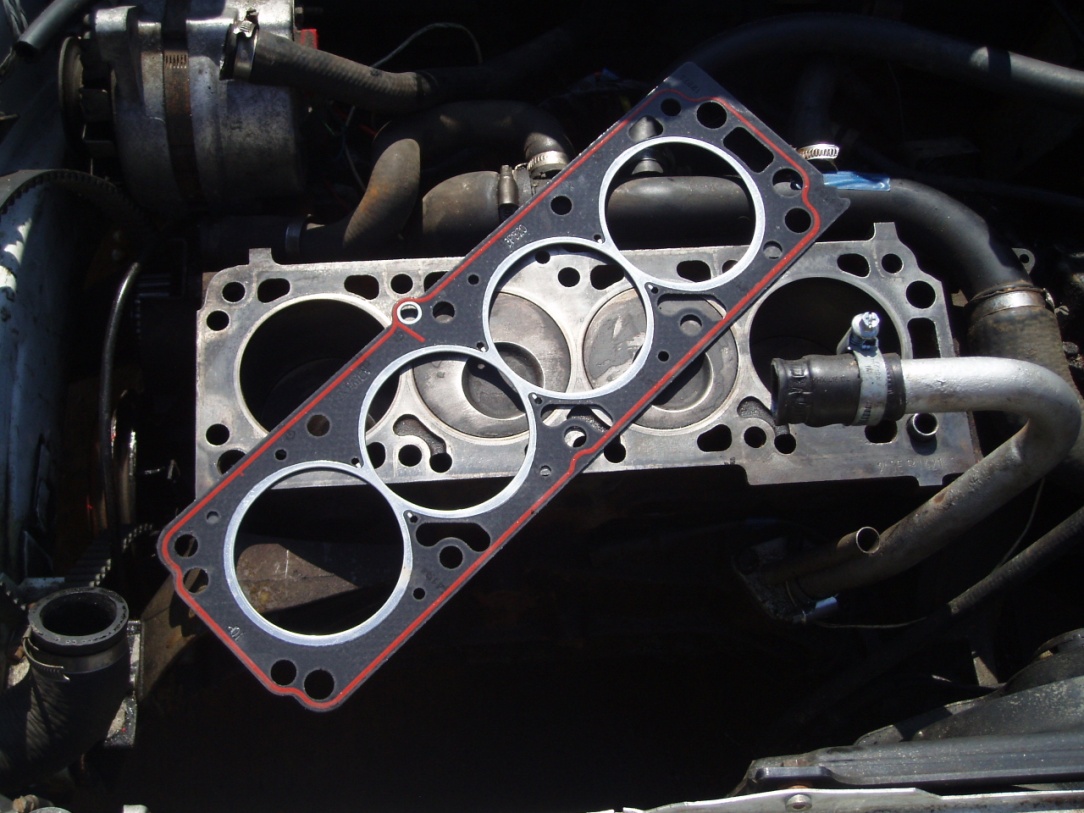 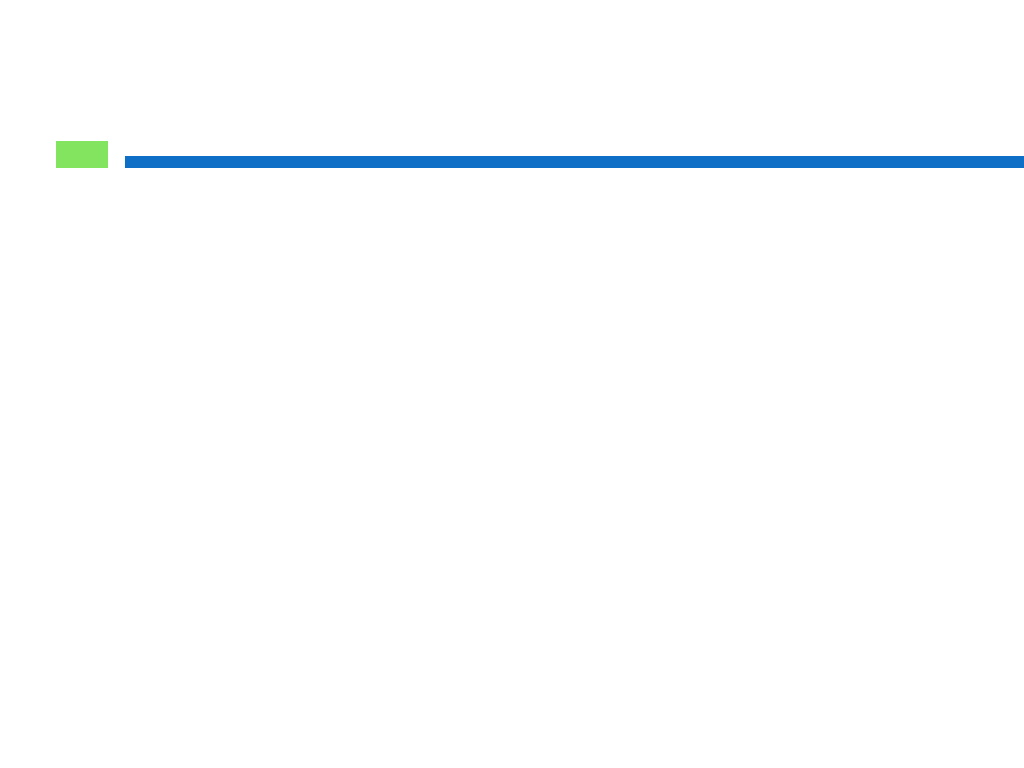 frottement sec / frottement visqueux
48
frottement sec :               ne dépend pas de la vitesse

frottement visqueux :     dépend de la vitesse
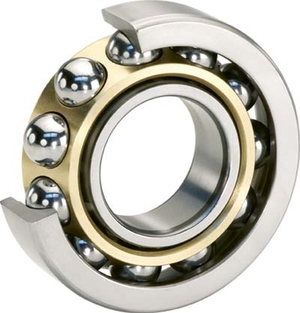 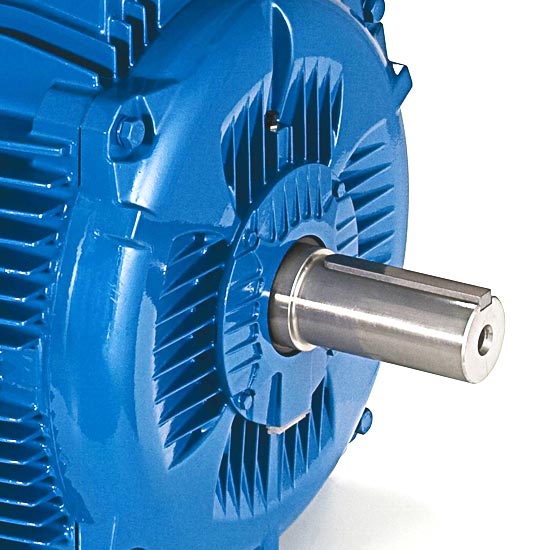 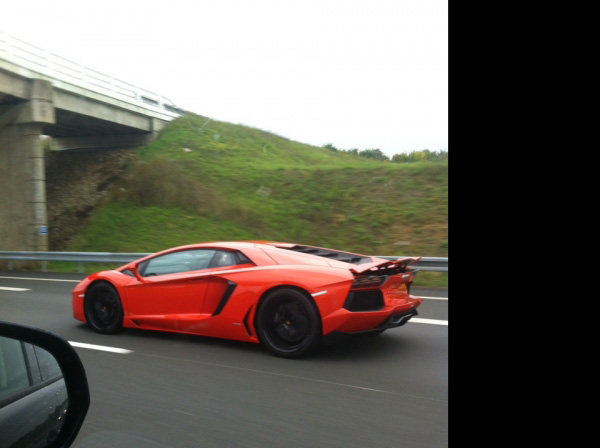 frottement % vitesse²
-λV²
frottement constant
C
frottement % vitesse
-fω
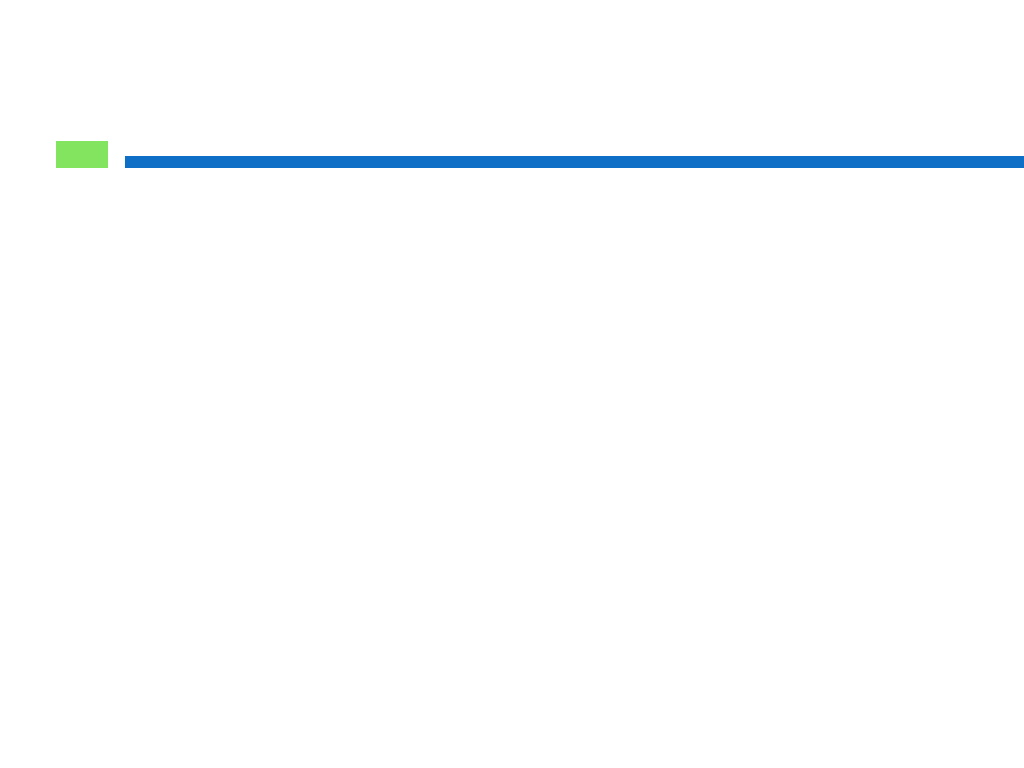 Frottement
49
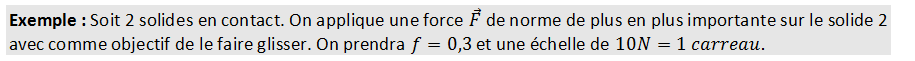 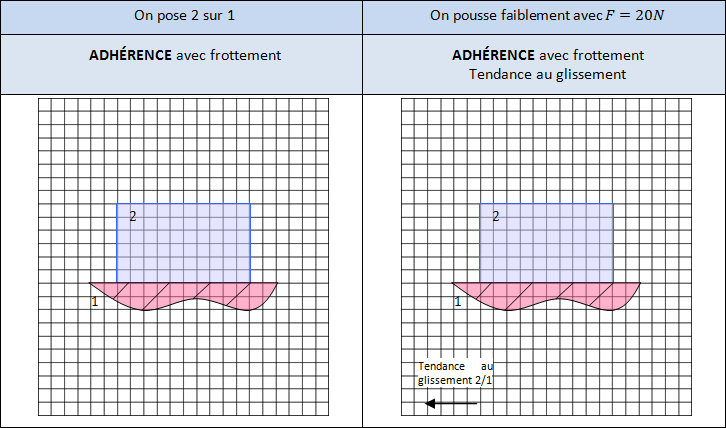 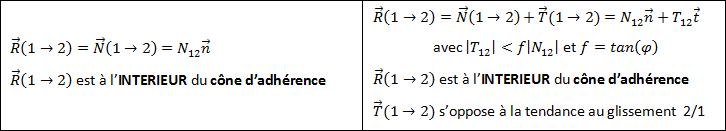 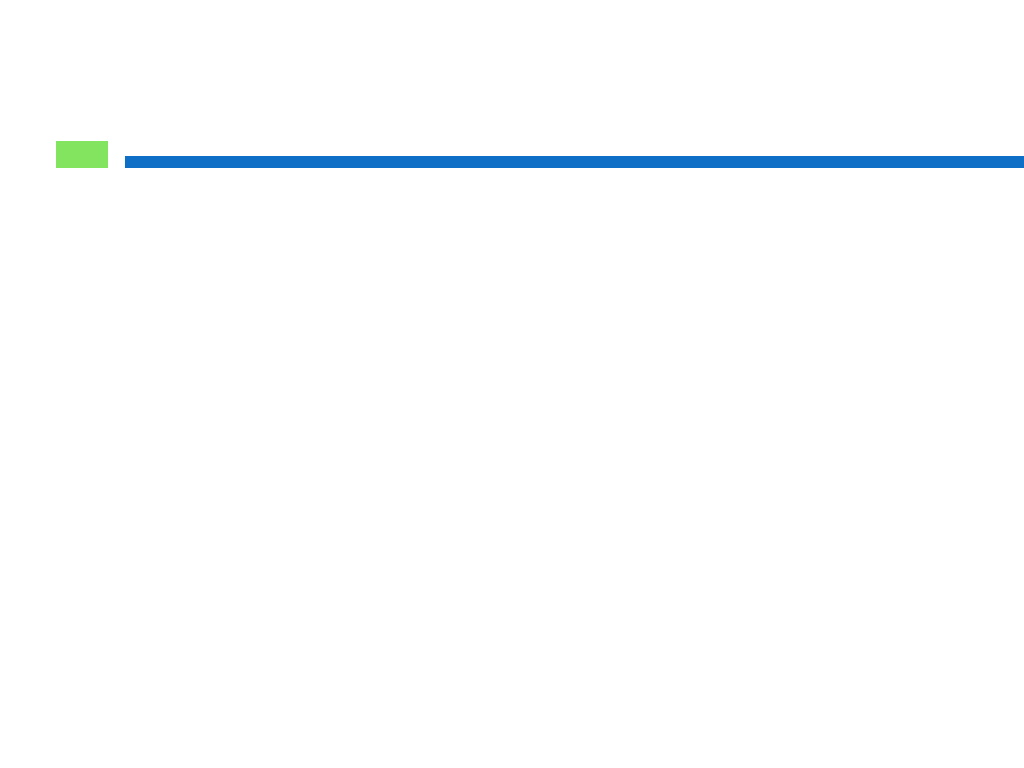 Frottement
50
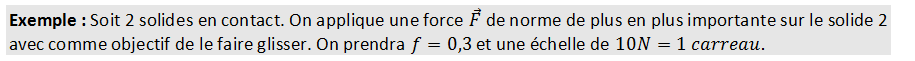 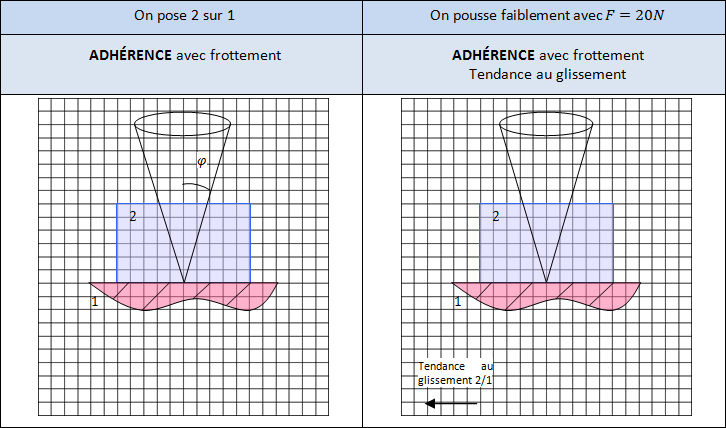 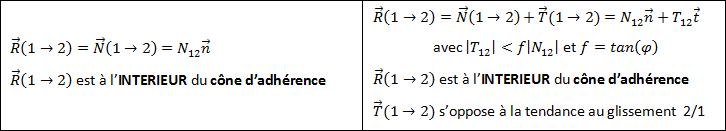 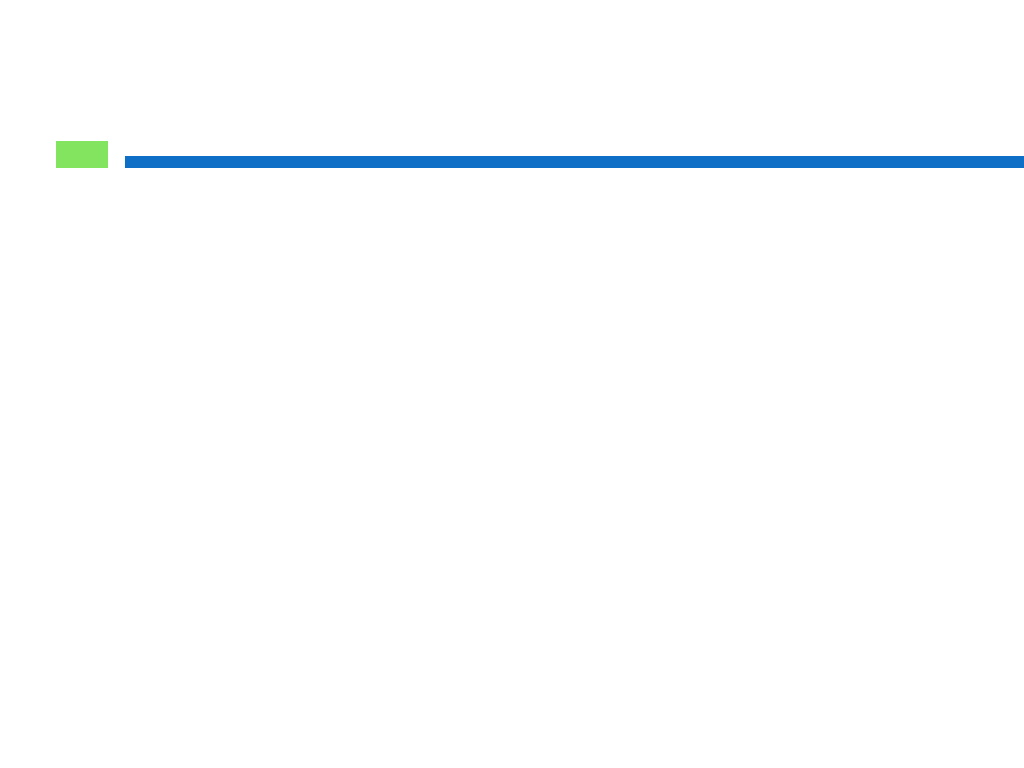 Frottement
51
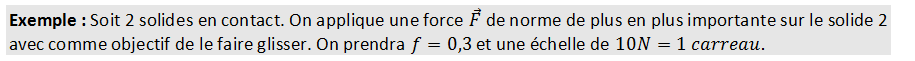 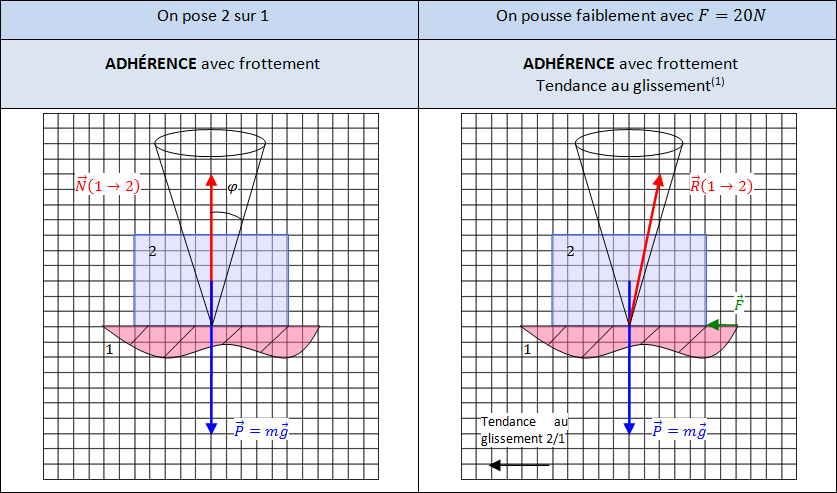 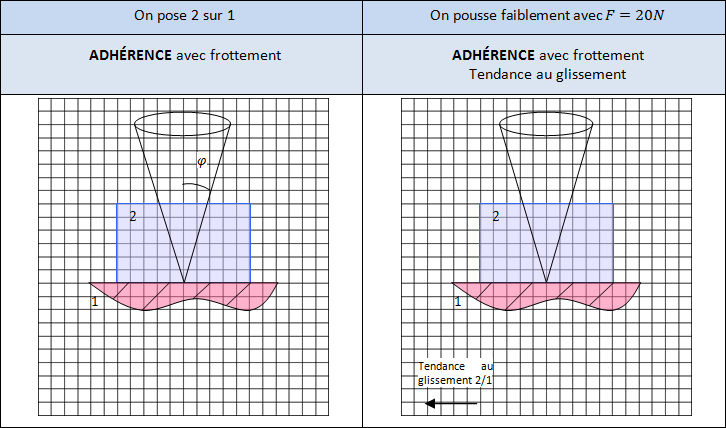 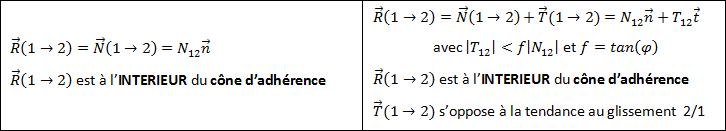 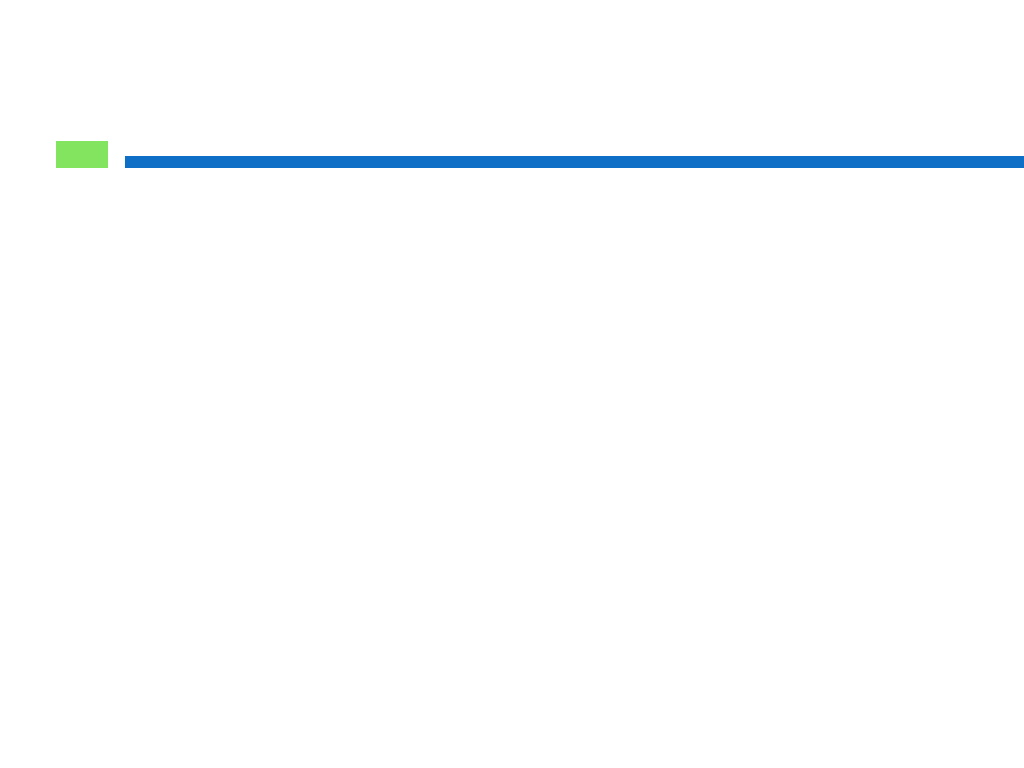 Frottement
52
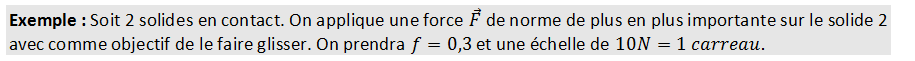 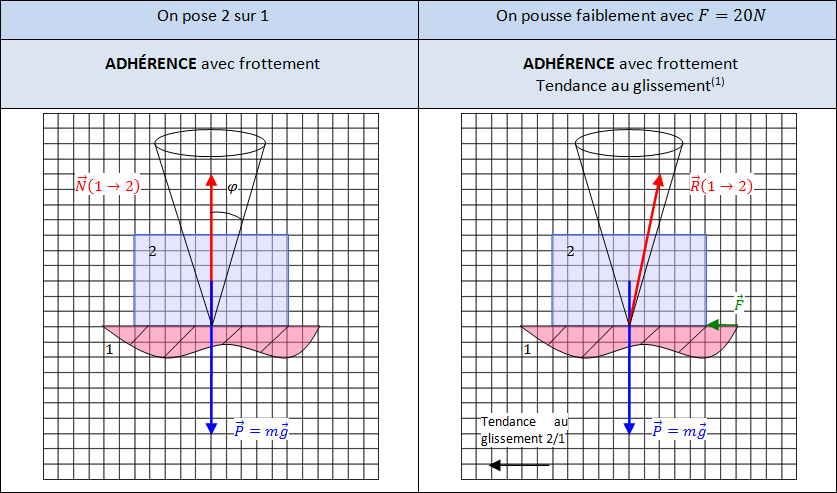 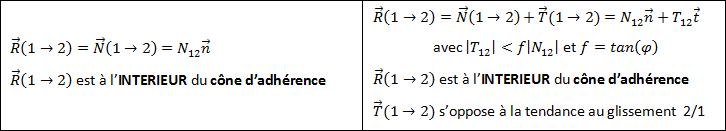 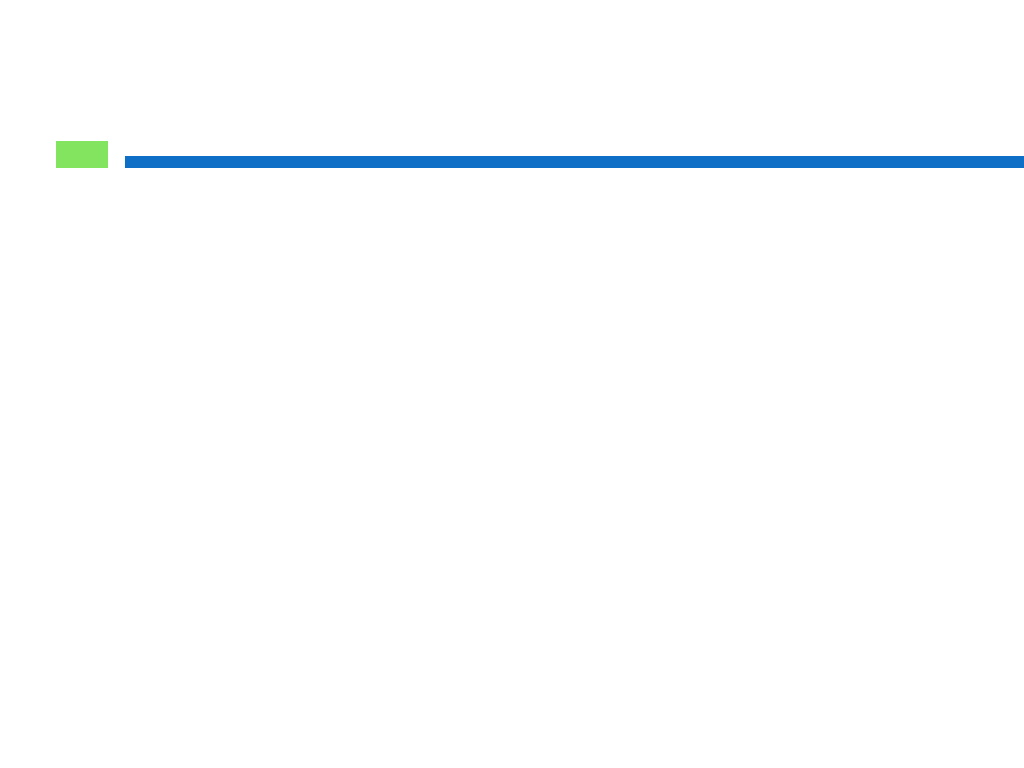 Frottement
53
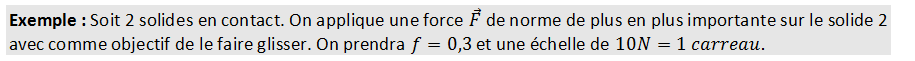 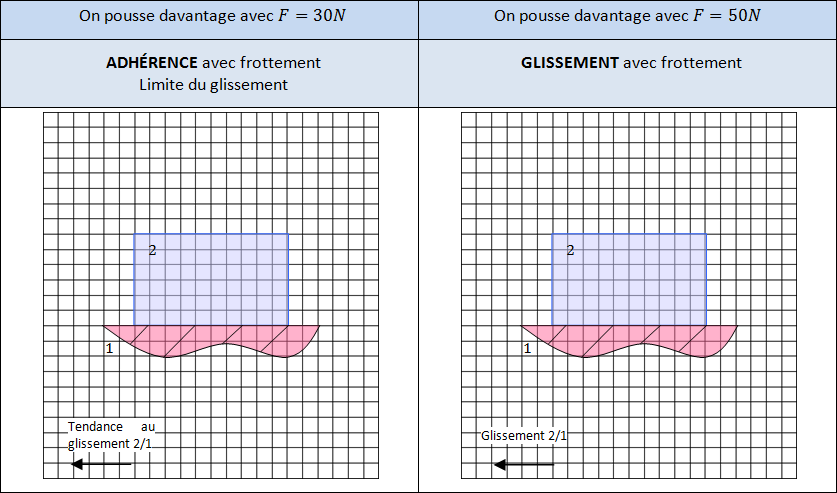 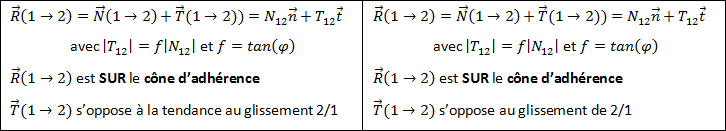 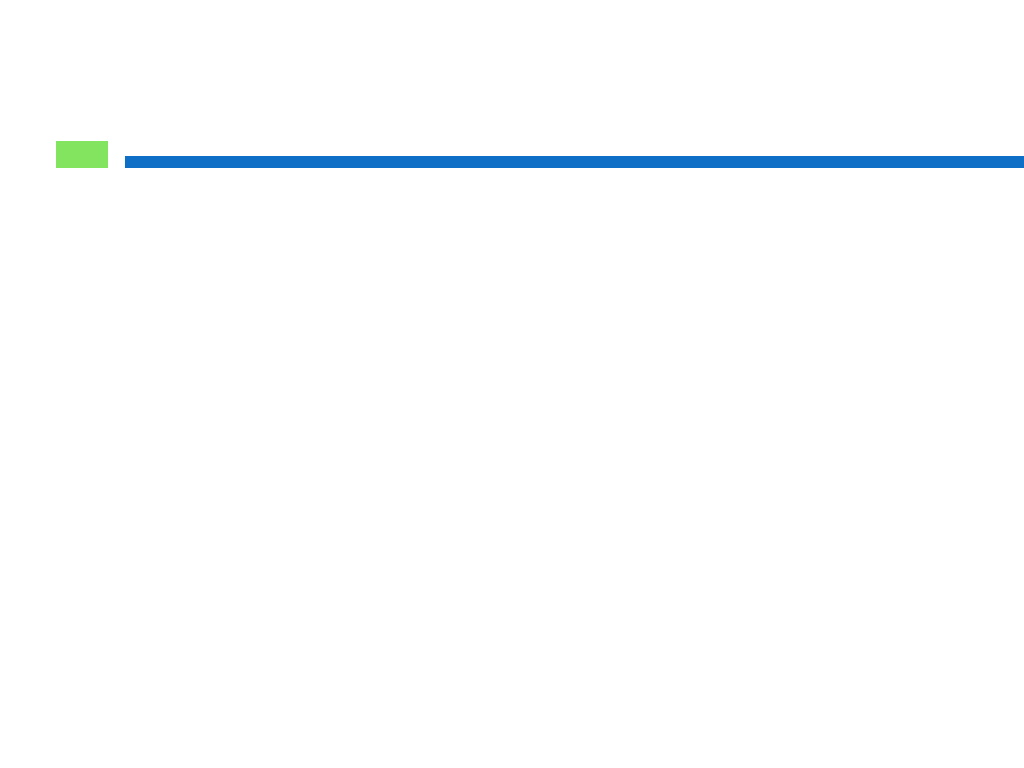 Frottement
54
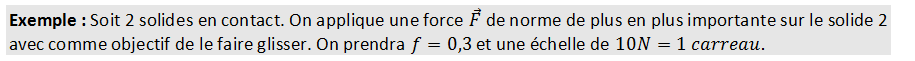 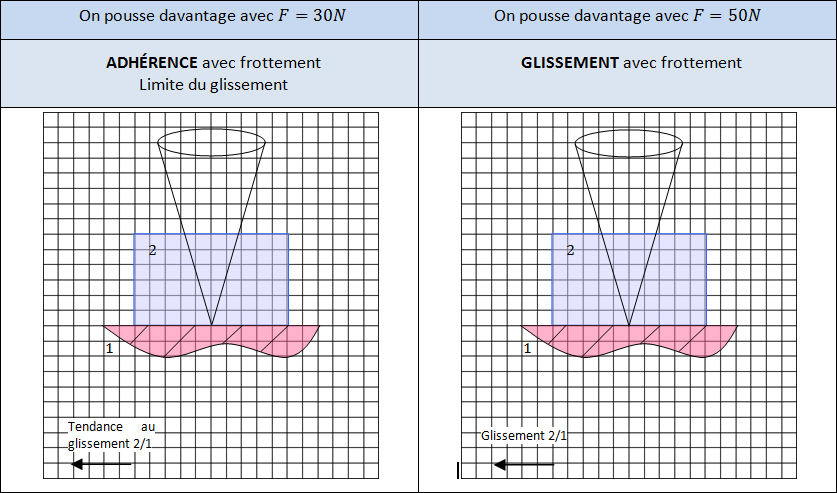 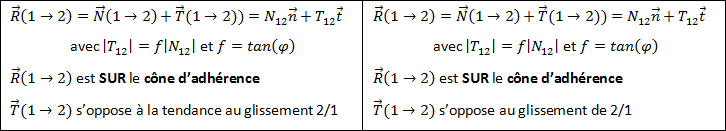 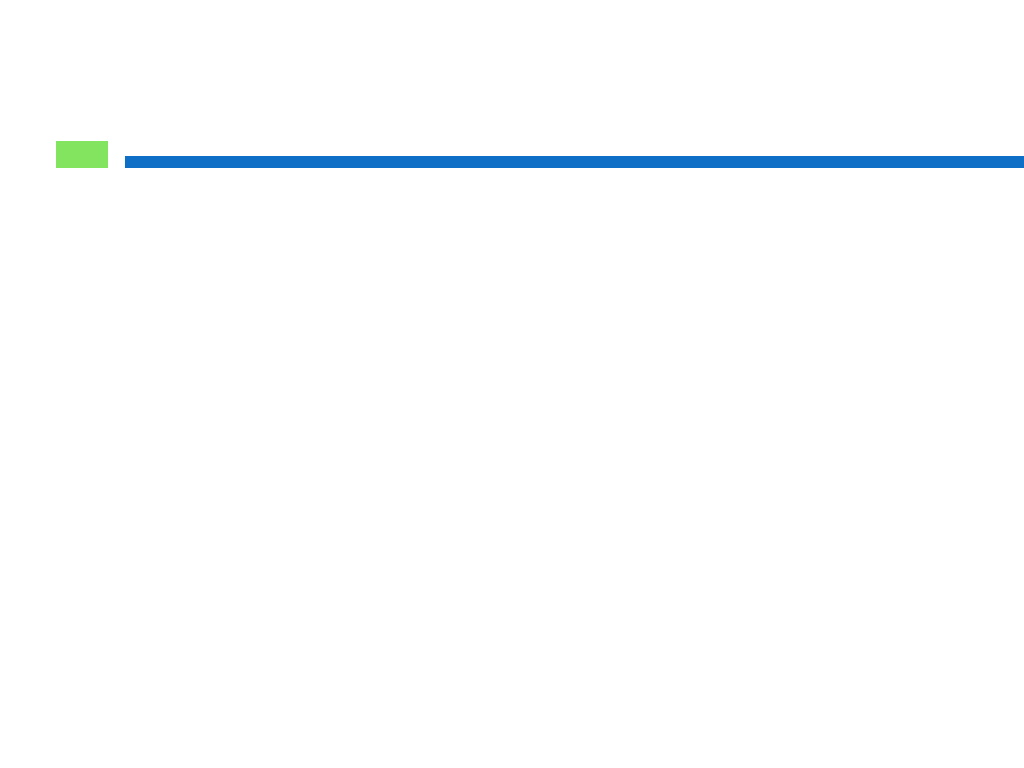 Frottement
55
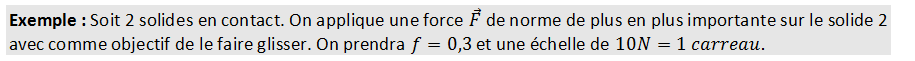 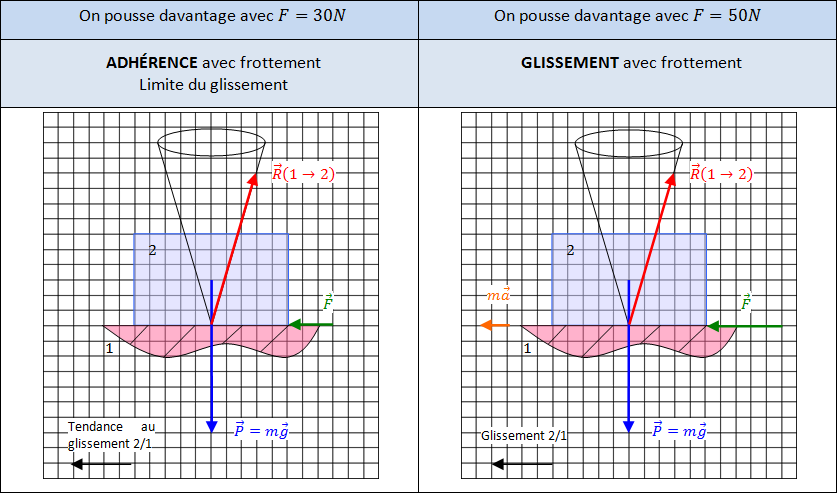 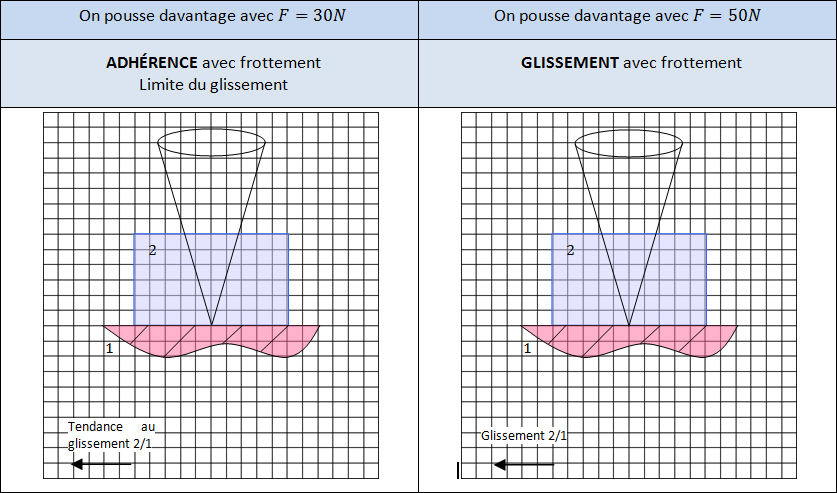 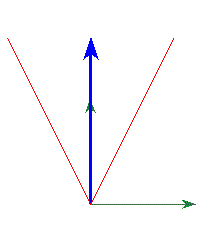 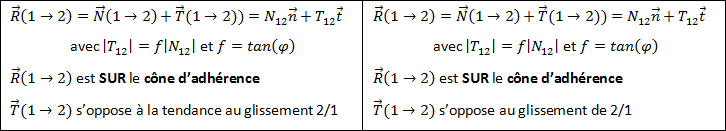 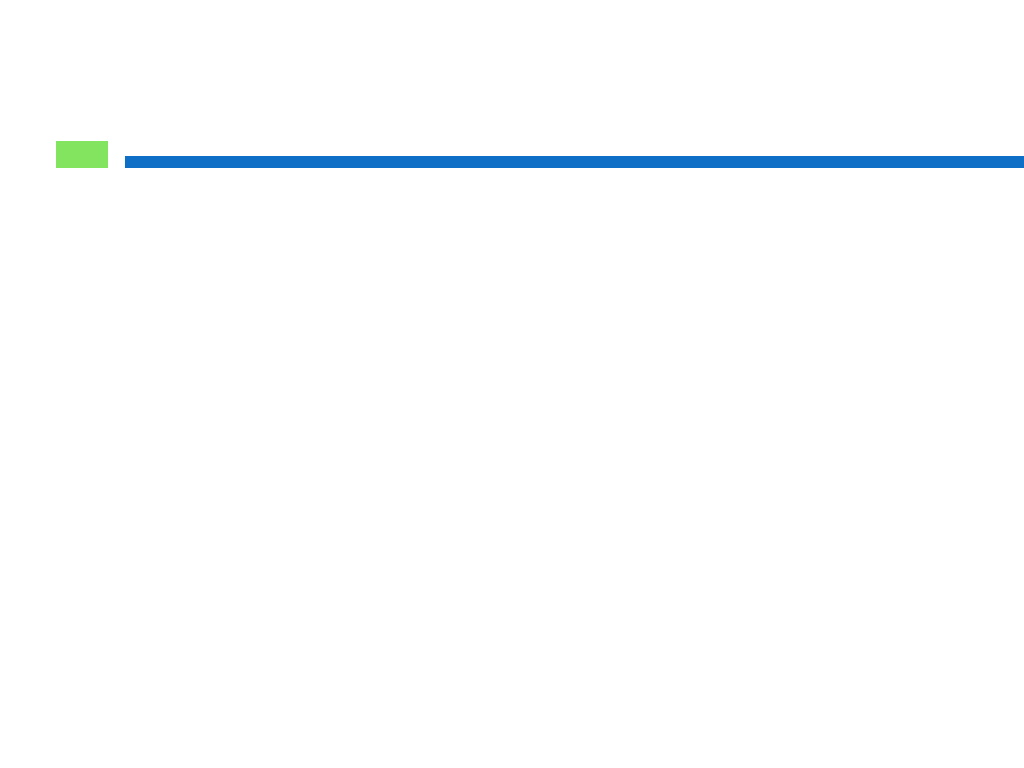 Frottement
56
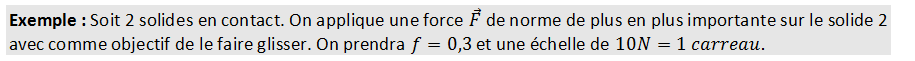 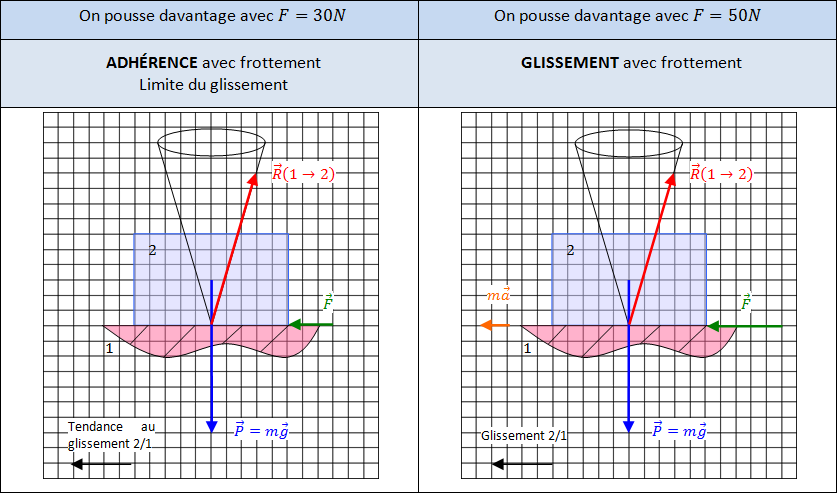 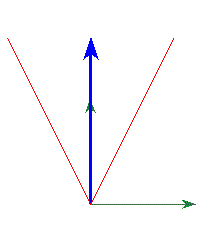 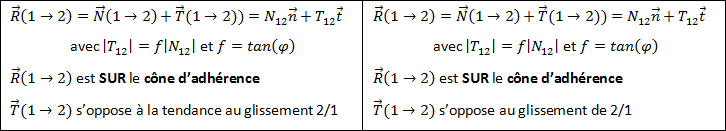 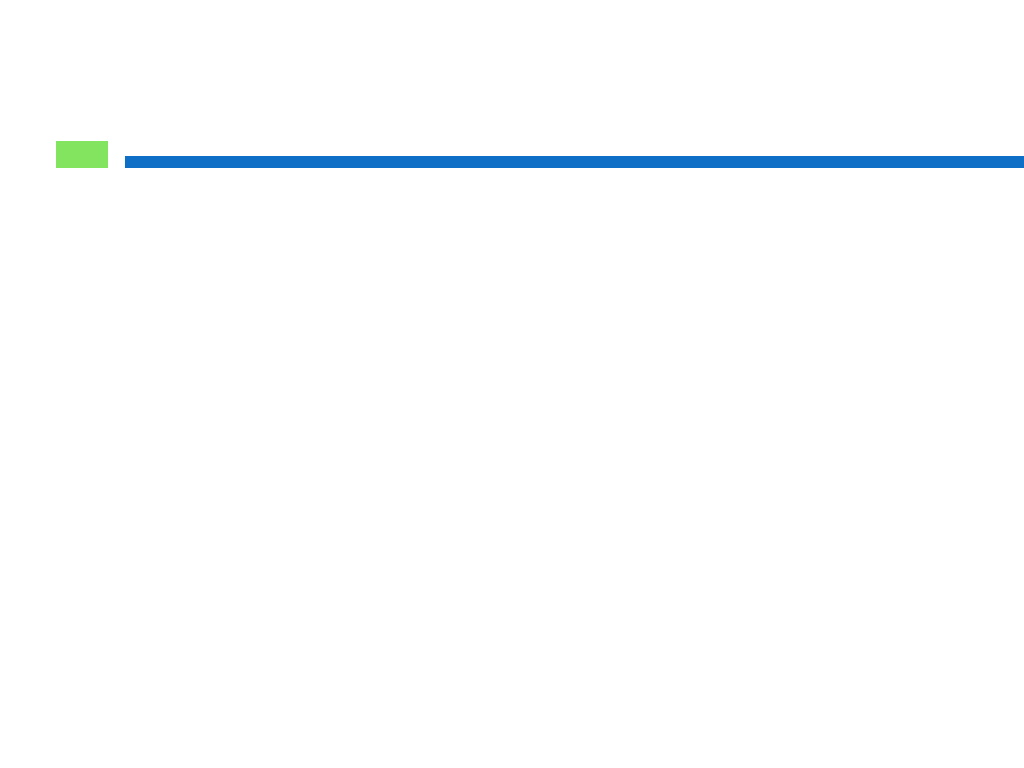 Loi de Coulomb
57
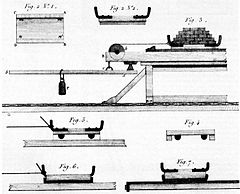 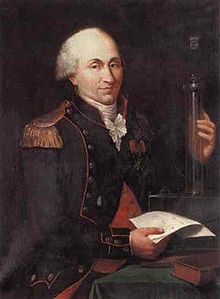 Charles-Augustin Coulomb (1736-1870)
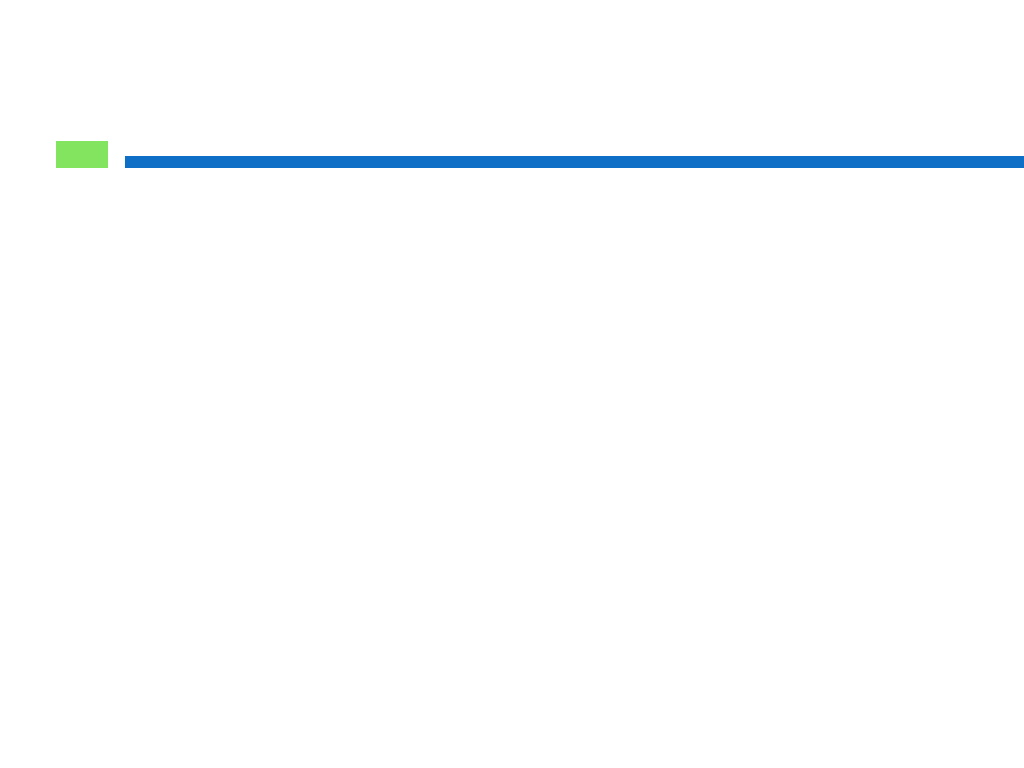 Loi de Coulomb
58
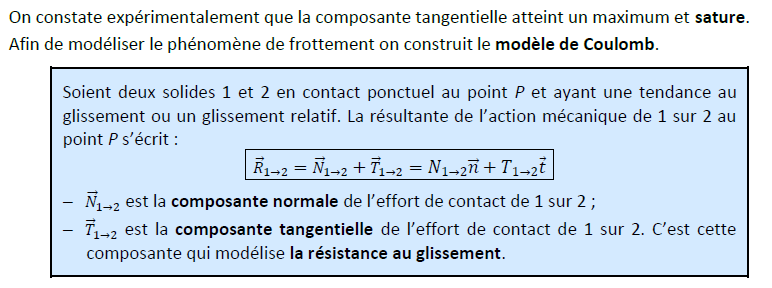 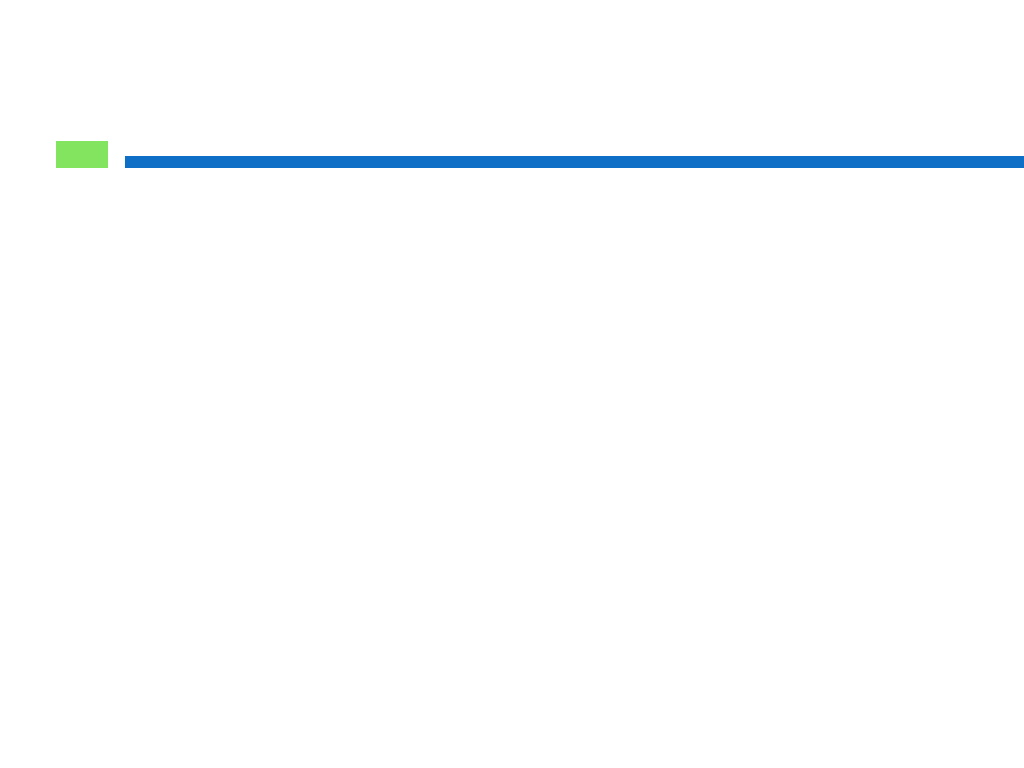 Loi de Coulomb
59
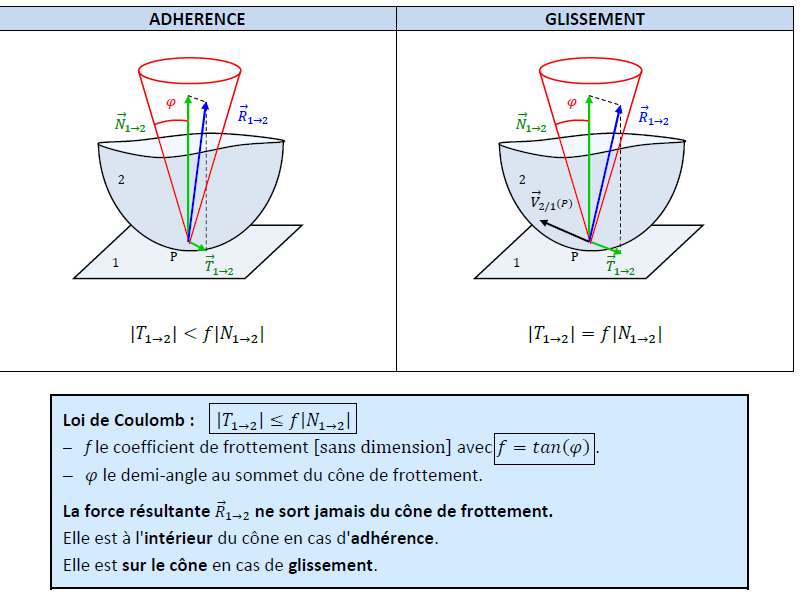 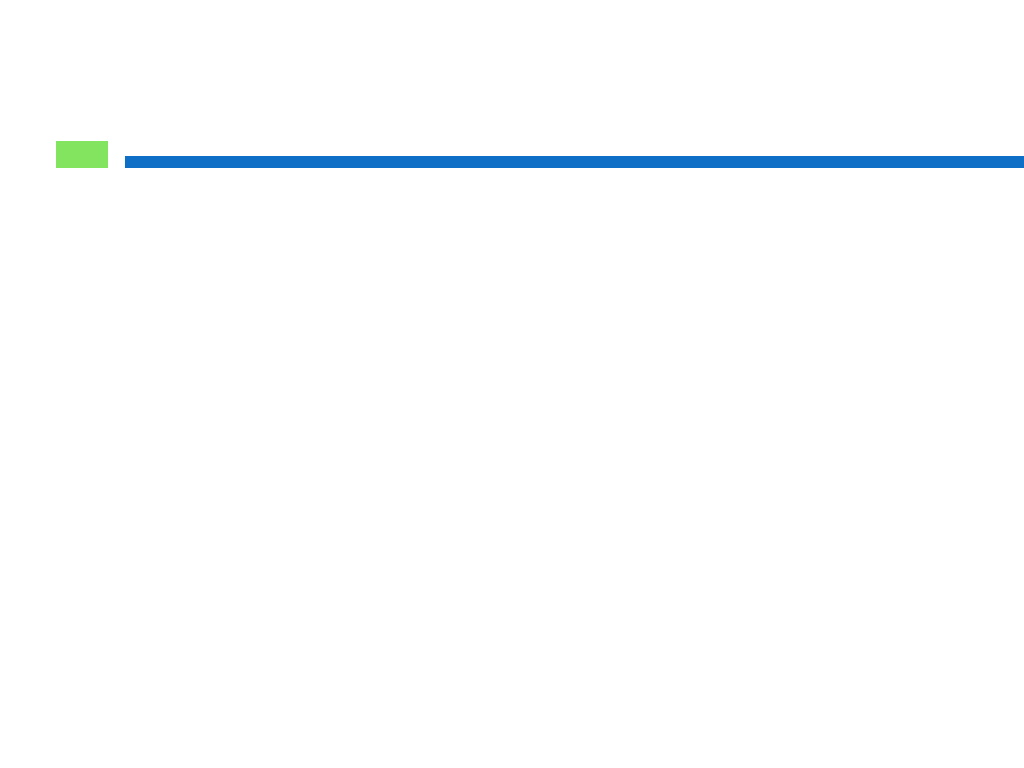 Coefficient de frottement
60
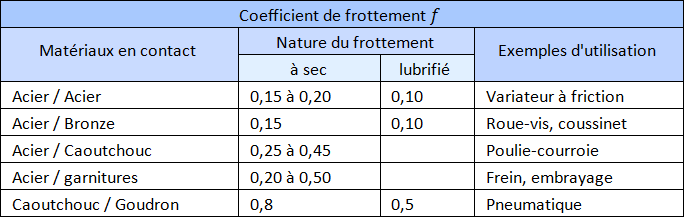 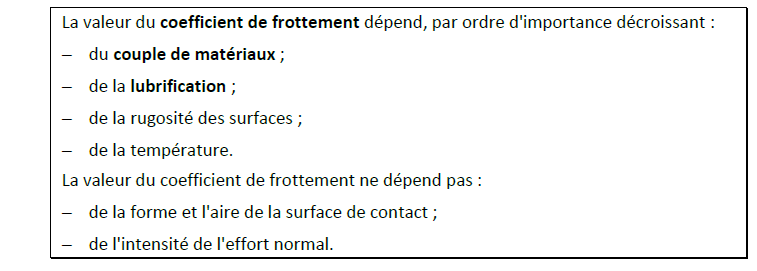 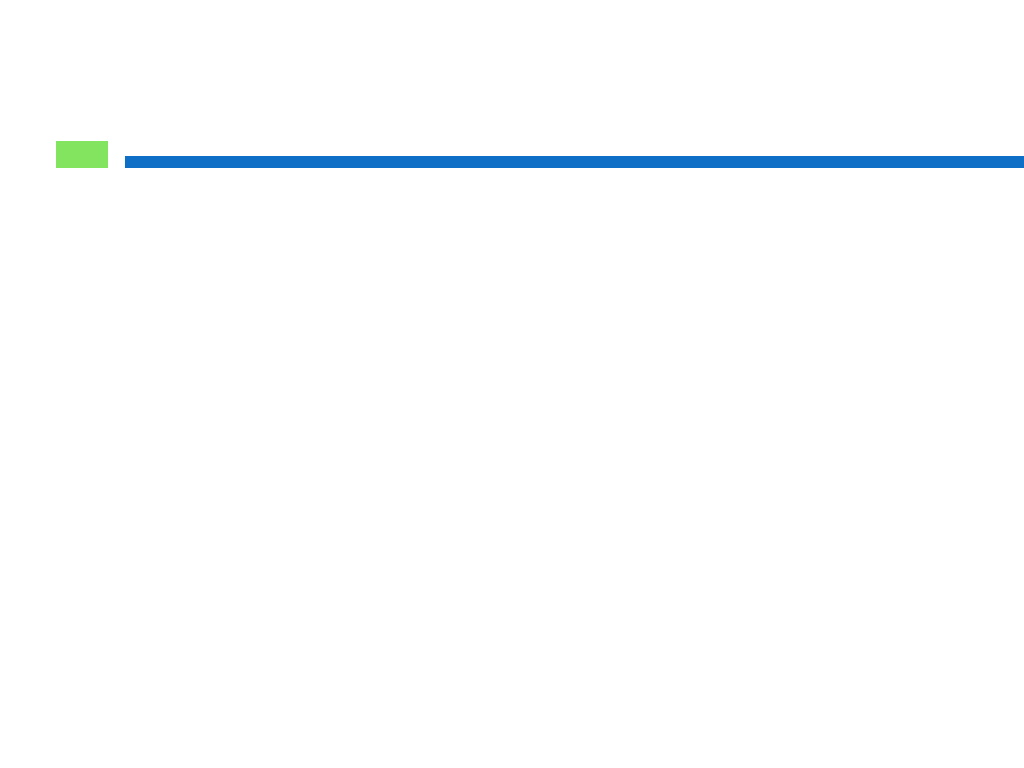 Torseur des AM
61
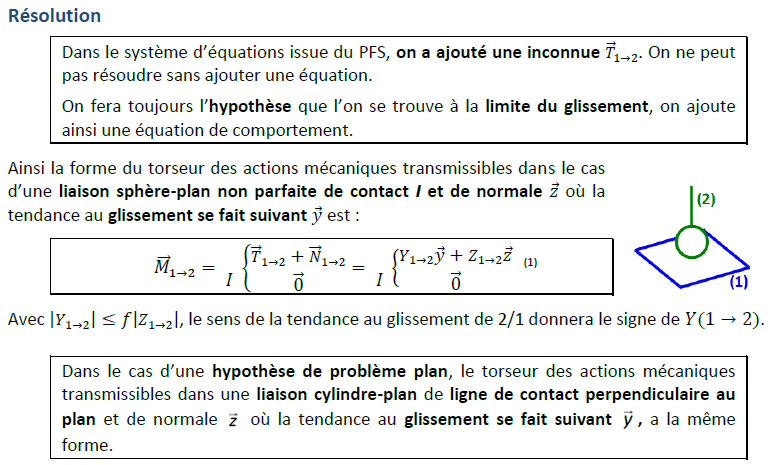 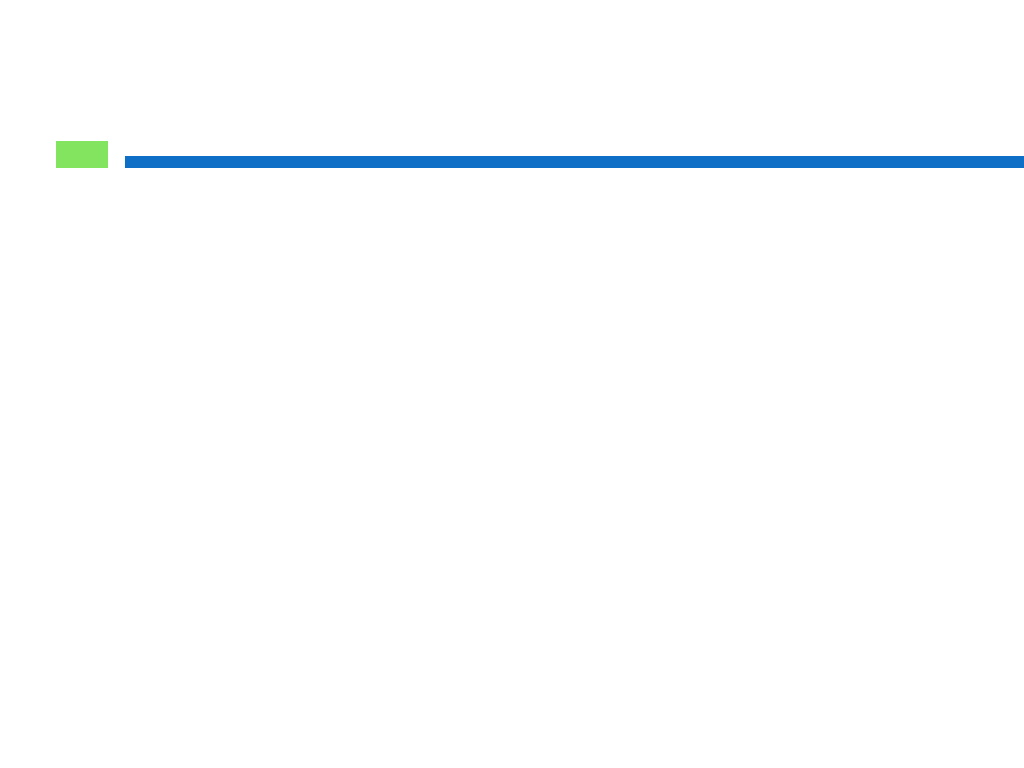 Arc-boutement
62
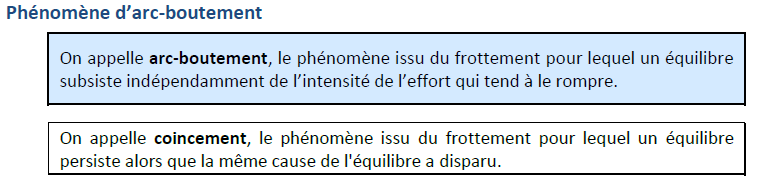 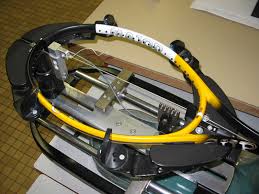 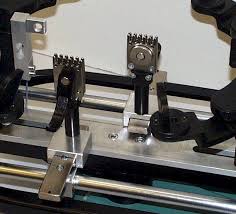 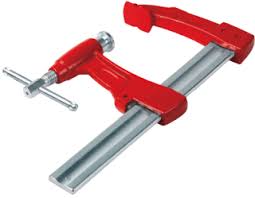 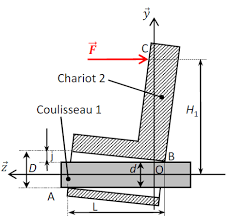 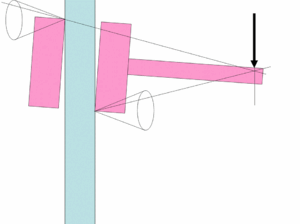 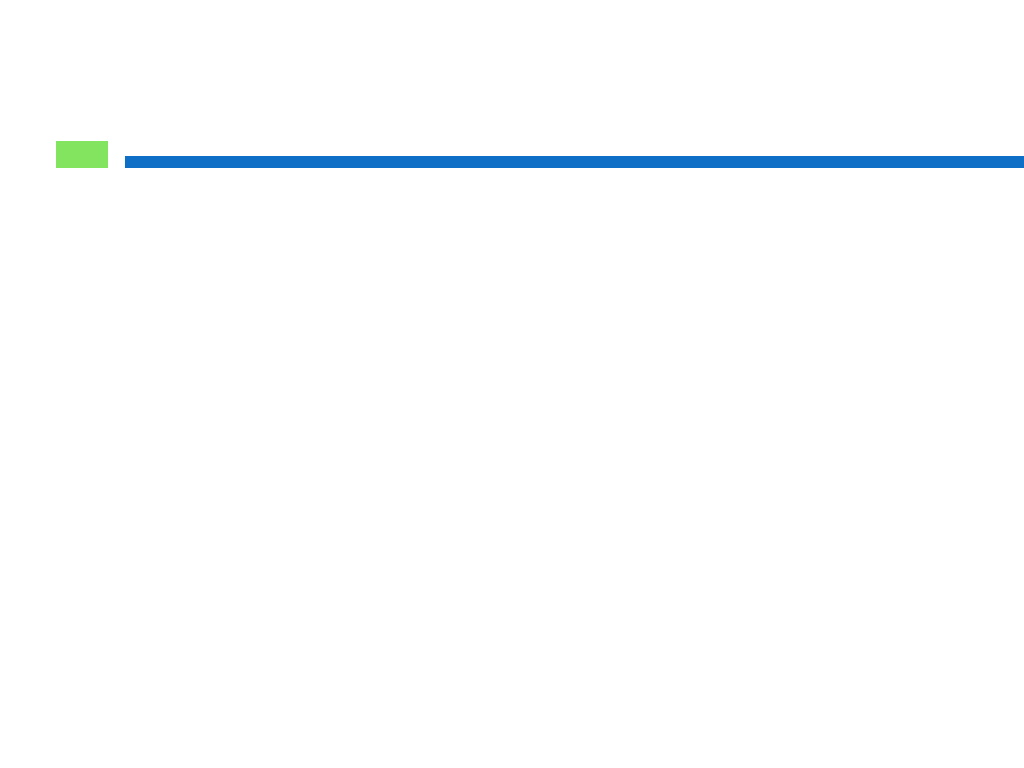 Roulement et pivotement
63
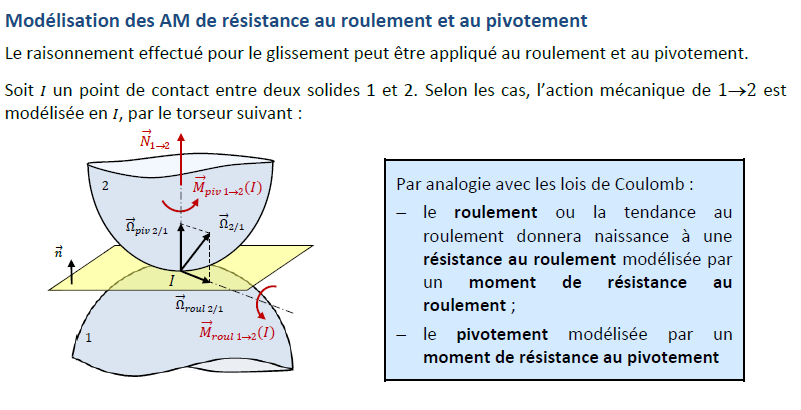 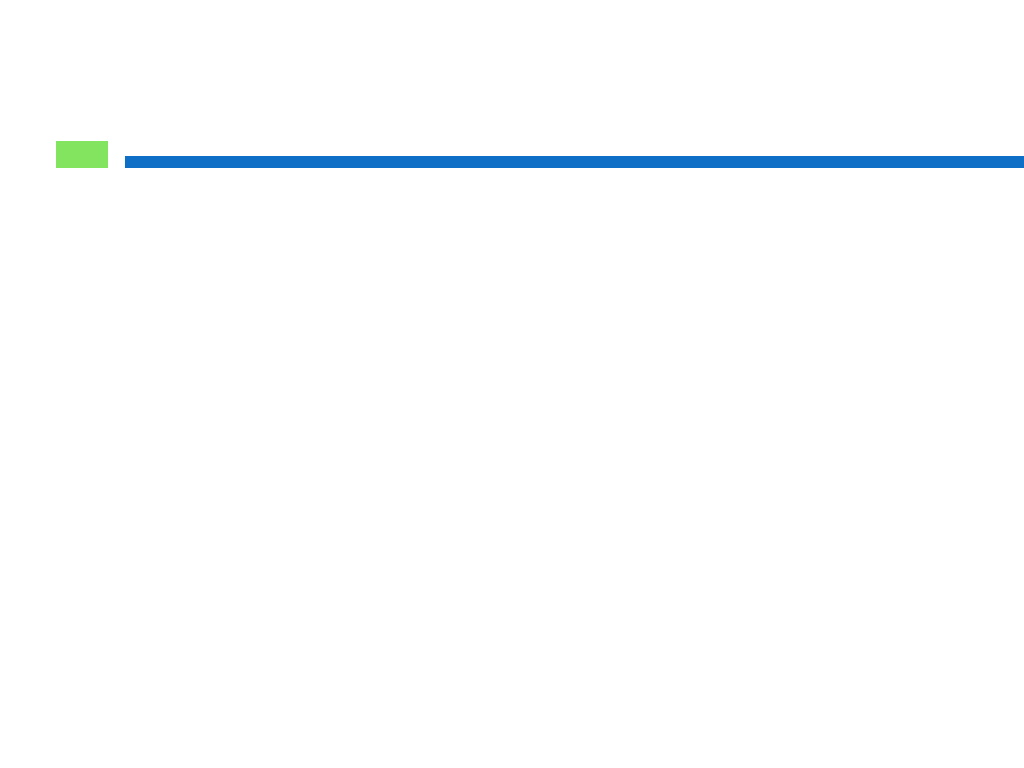 Roulement et pivotement
64
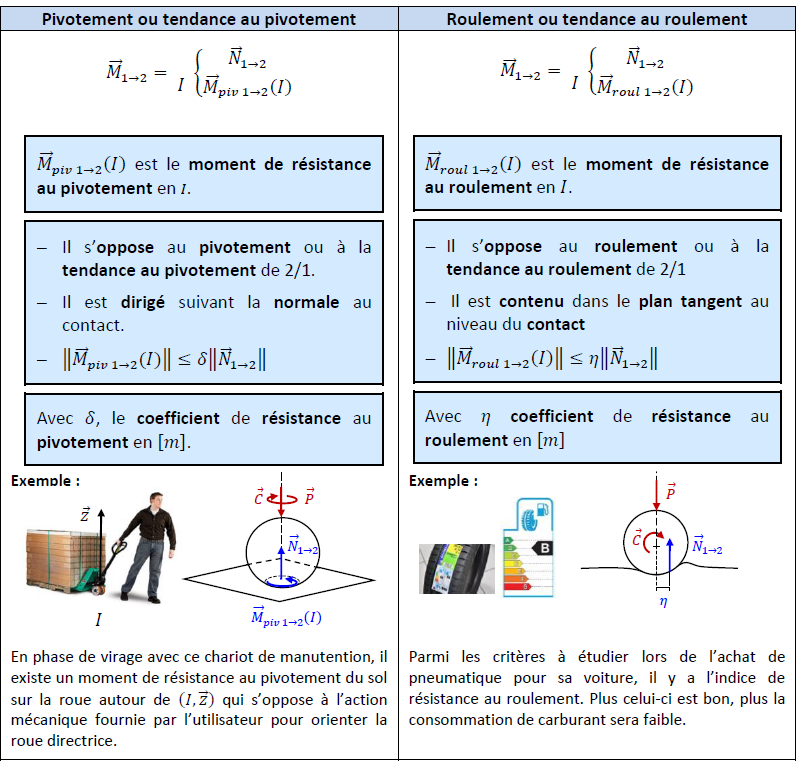 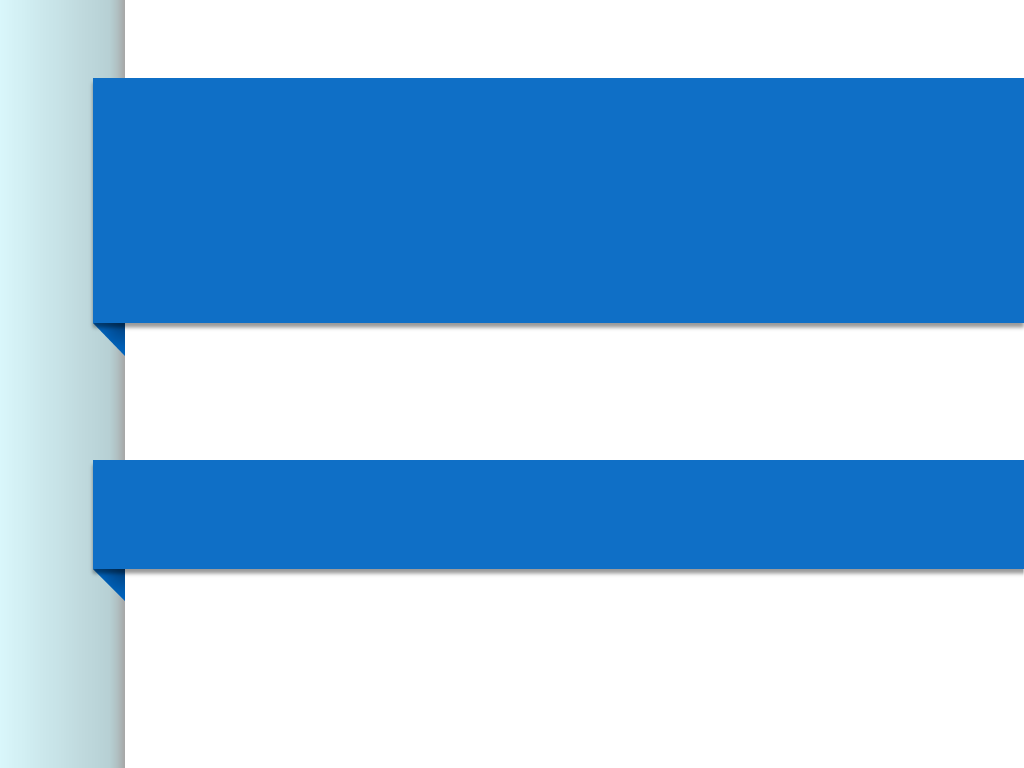 Modélisation localedes AM
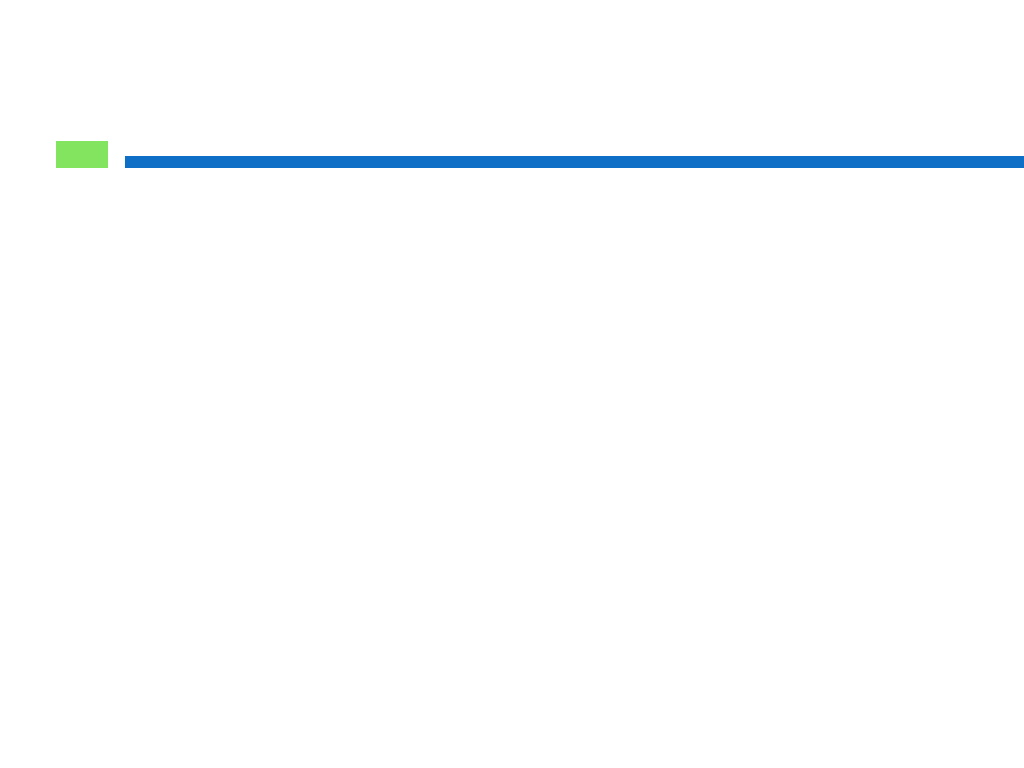 Relation modèle local / global
66
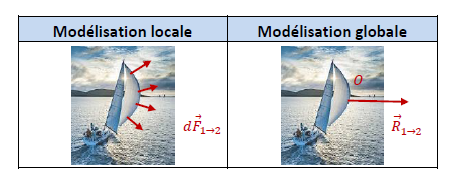 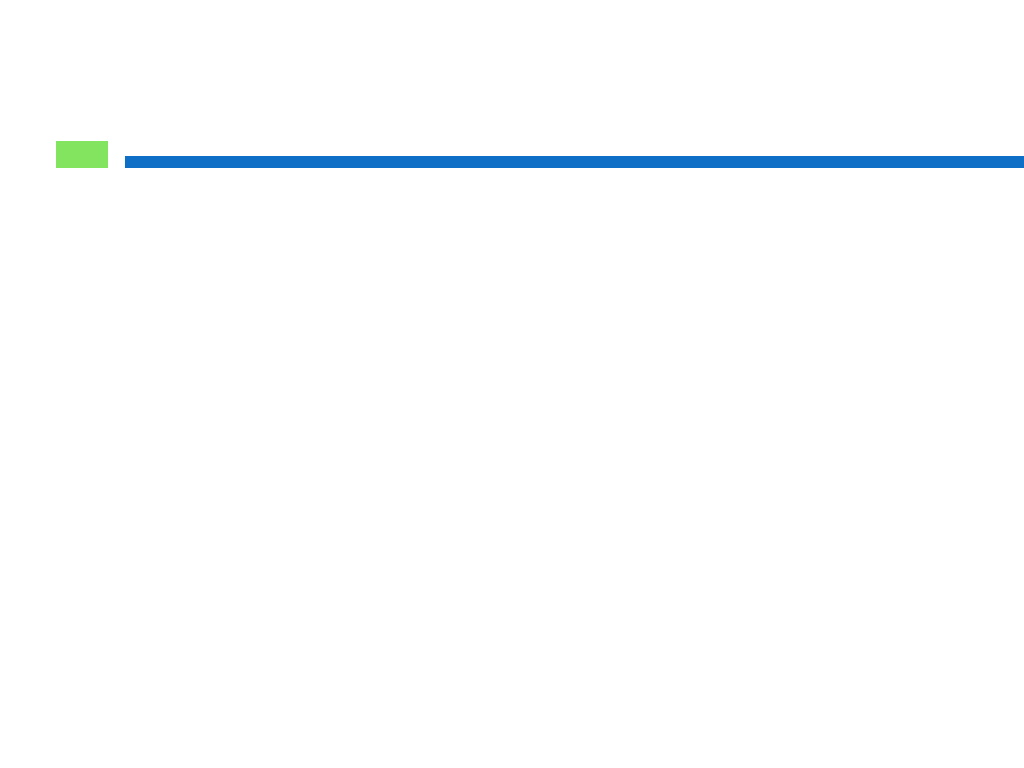 Relation modèle local / global
67
Réel
Modèle local
Modèle global
Action Mécanique
Champ de force
- action gravitation

- action électromagnétique

- action de contact
- à distance
Torseur des actions mécaniques
- de contact
Exemple :
L’action mécanique de l’eau sur le barrage est modélisé par le champ de force surfacique sur la surface du barrage. A ce champ de force, on associe un torseur des actions mécaniques.
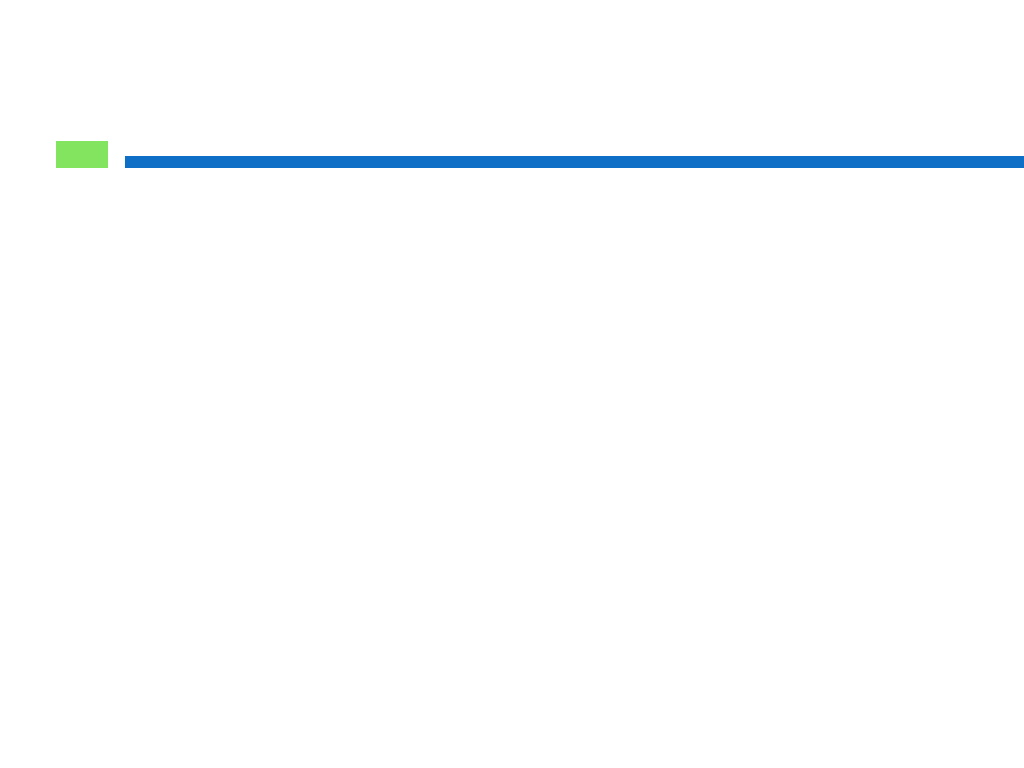 AM  à distance / de contact
68
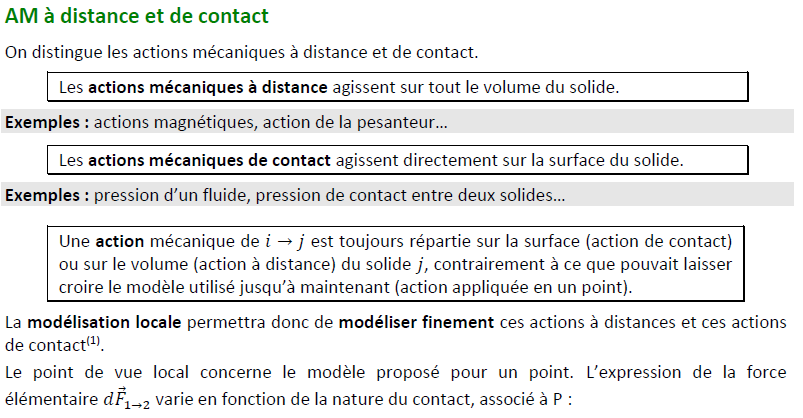 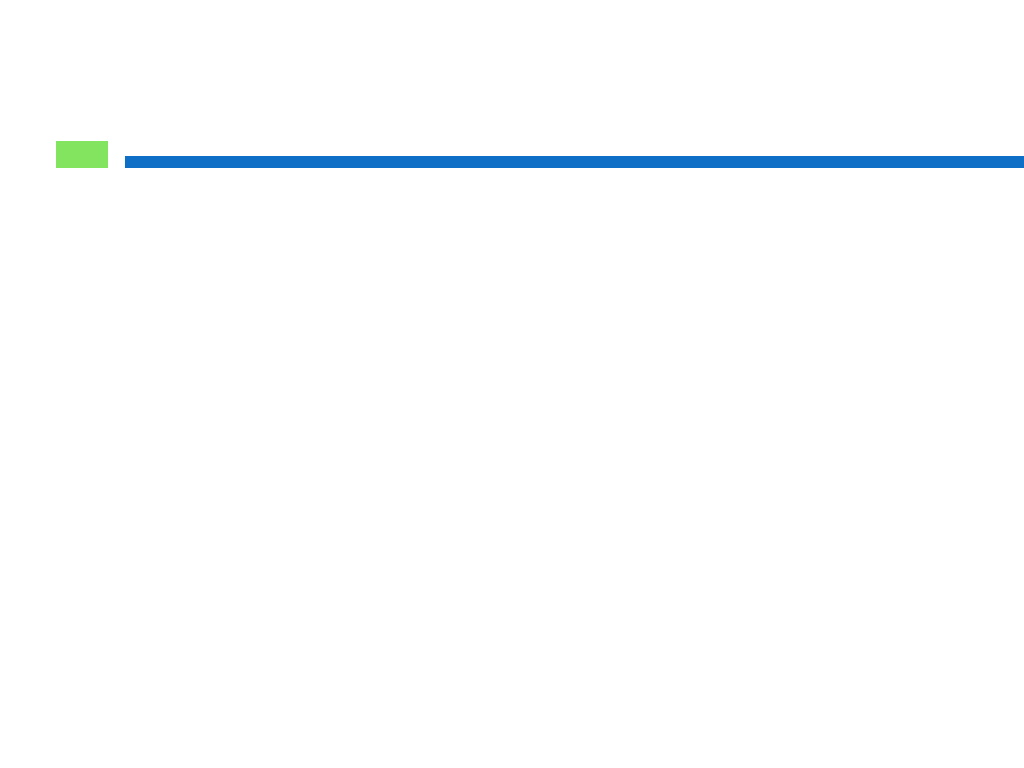 Elément différentiel
69
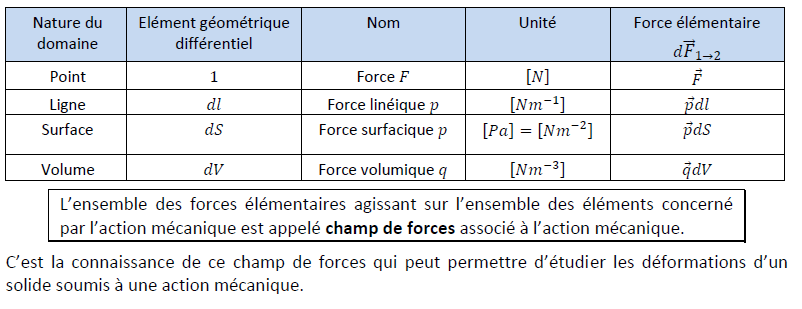 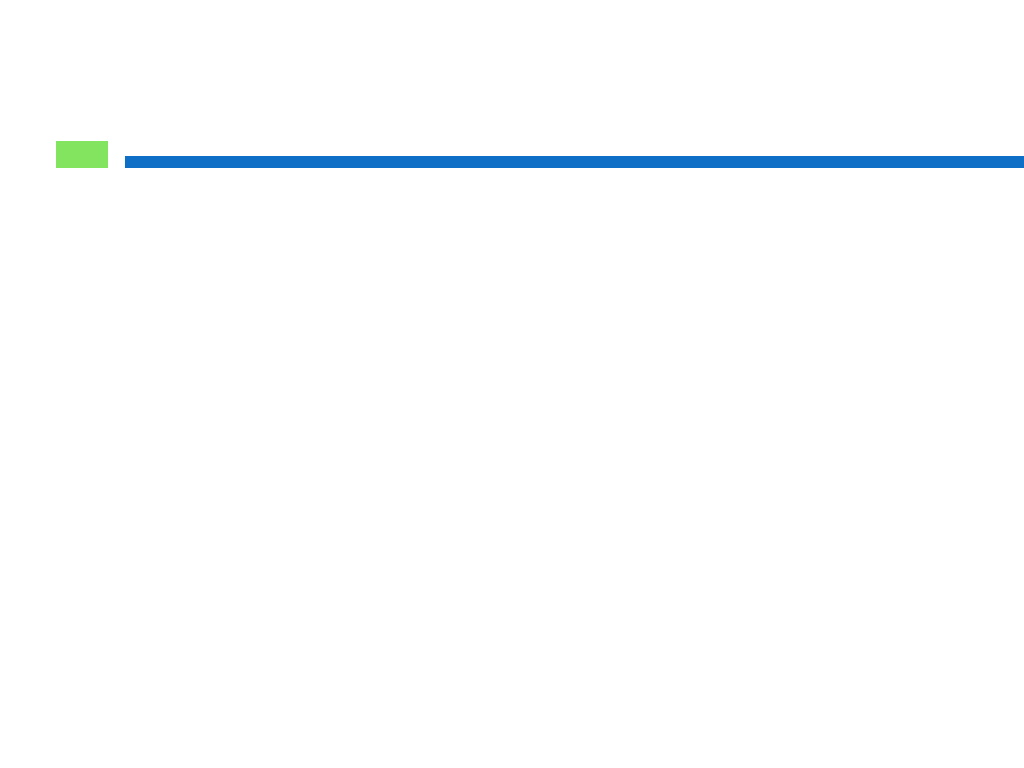 AM  à distance / de contact
70
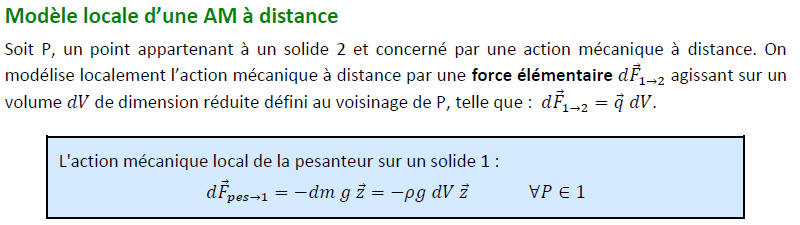 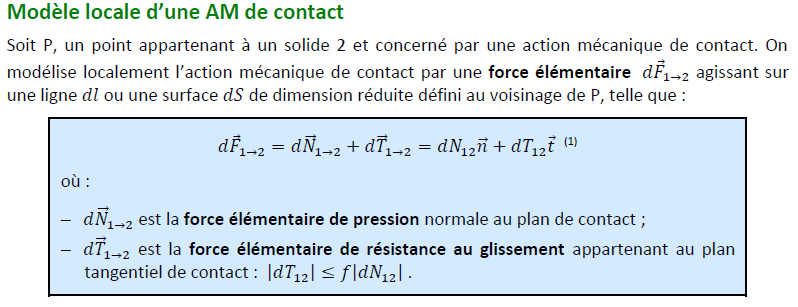 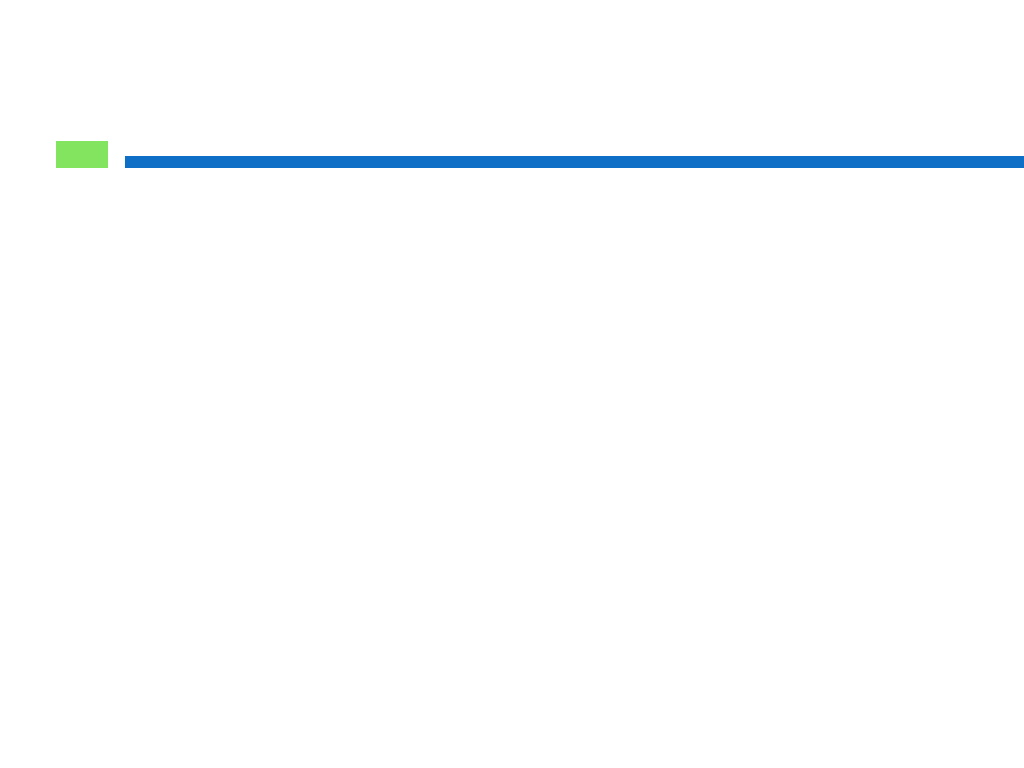 AM de contact
71
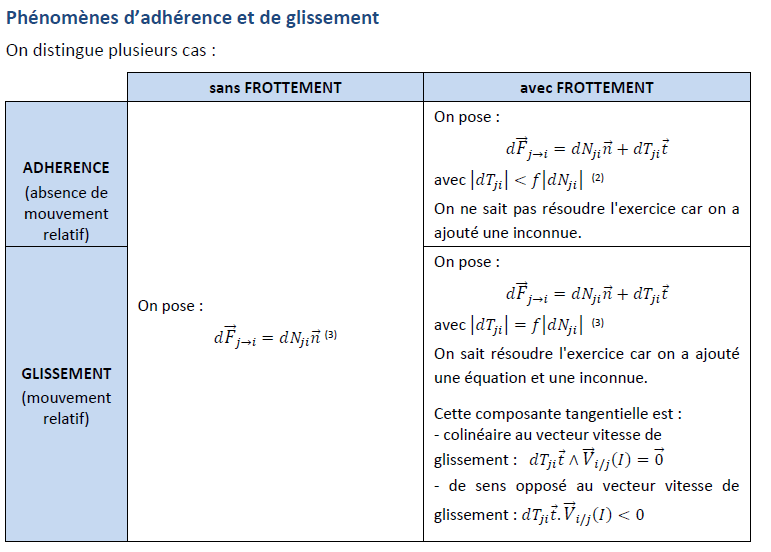 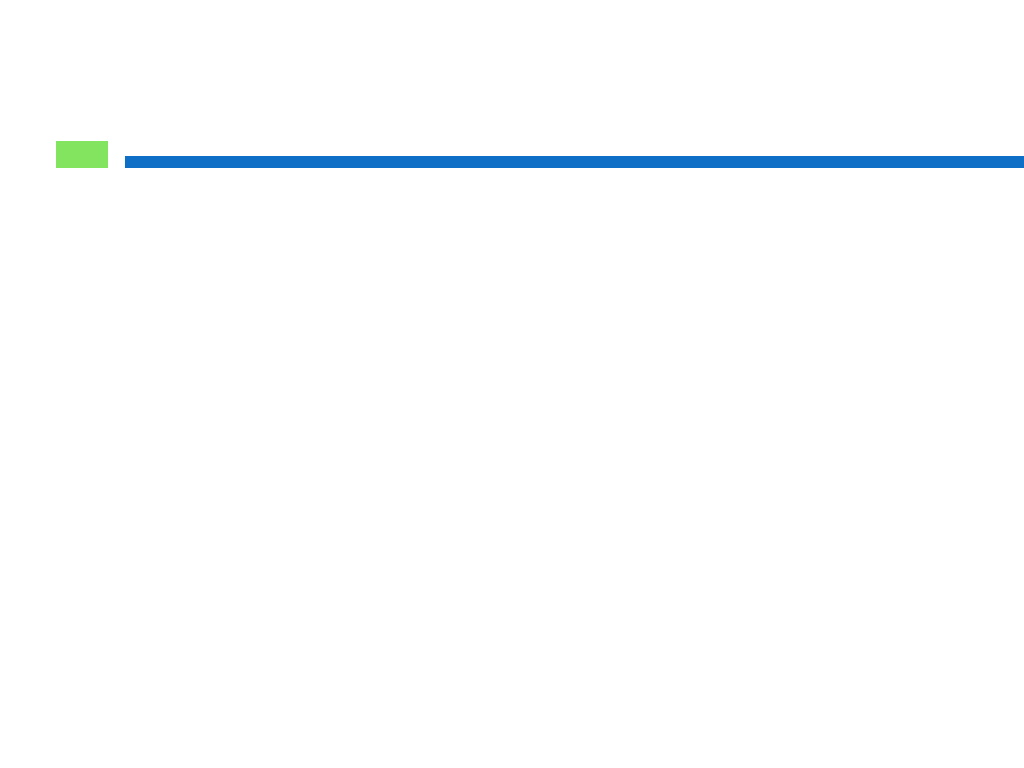 Relation modèle local / global
72
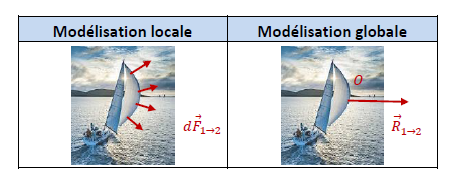 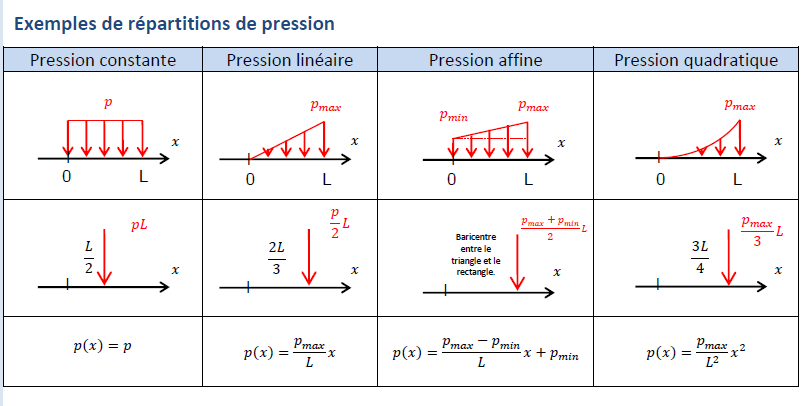 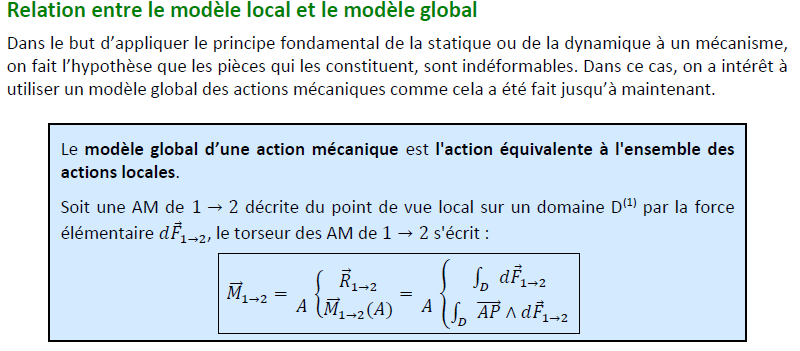 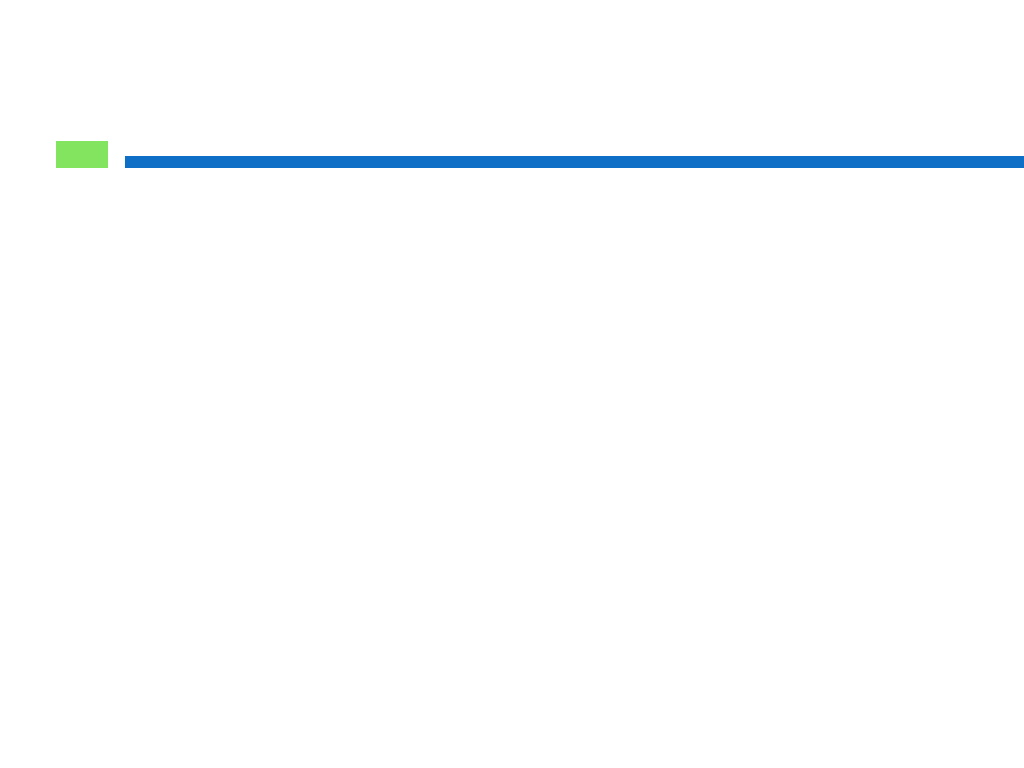 Exemple de champ de force
73
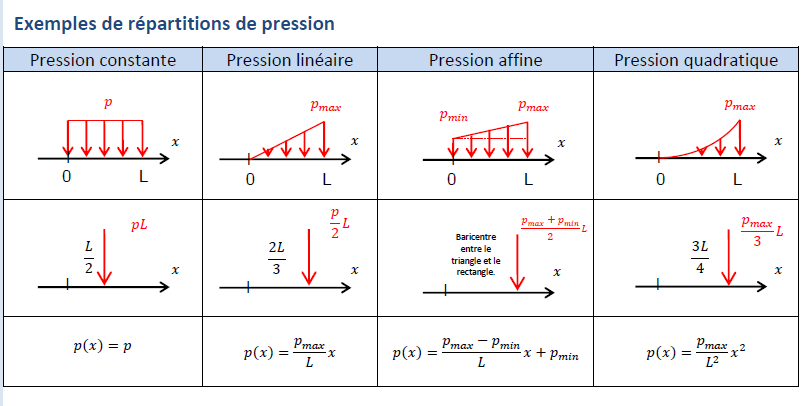